Endocannabinoids in the BLA; regulating stress-induced fear expression & memory
Neural Gene Transfection 
Fall 2018
Kevin Krupp
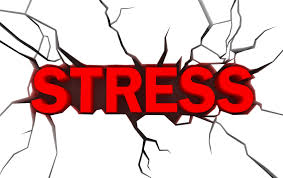 Biological response caused by
physical or psychological threat/danger
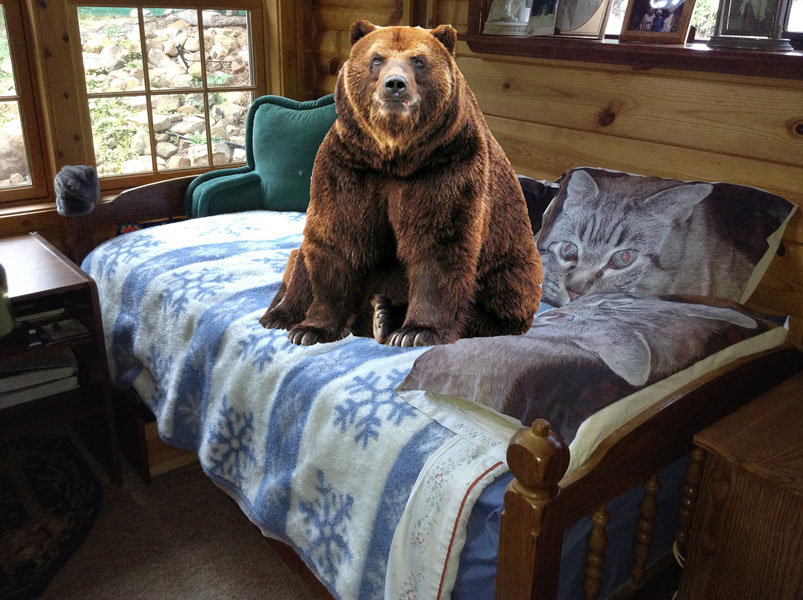 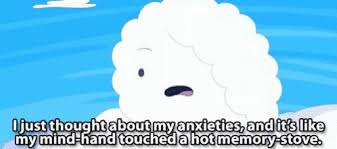 Stress
HPA-axis activation
Stress hormone secretion
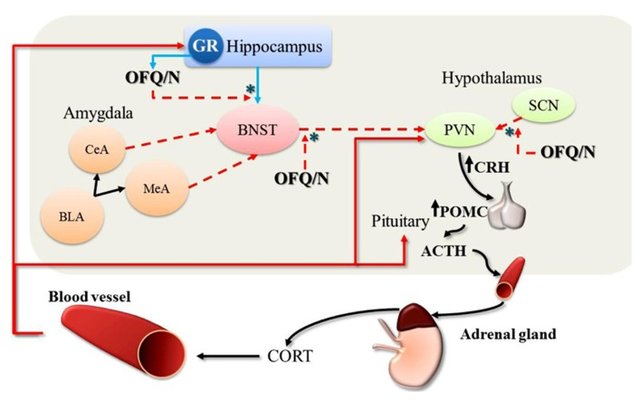 Stress = adaptive
Stress is conserved
Ensures survival 
Motivation
Attention 
Memory 

However…
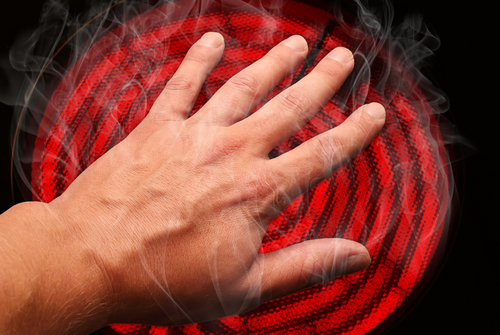 Chronic Stress
Continuous stress ↑ risk of
Anxiety
Depression 
PTSD
Heterotypic
Homotypic
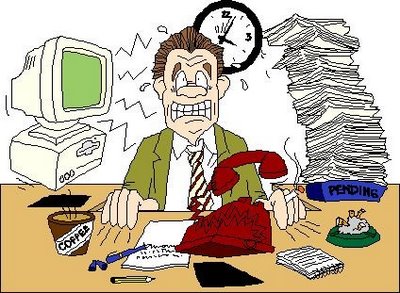 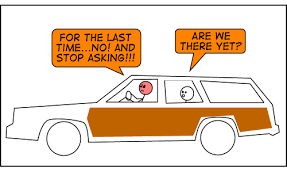 *Resilience / Susceptibility to stress*

Internal
Genetics 
Development 
Nurturing / neglect
Health / exposure pollution 

External	
Environment
exposure pollution 
Social experiences 
Dominant / submissive
What is fear learning? 
1. Acquisition  touch stove  pain  fear response2. Consolidation  establish memory not to touch hot stove 
				(short term memory)
3. Recall  remember in future not to touch not stove
				(long term memory)
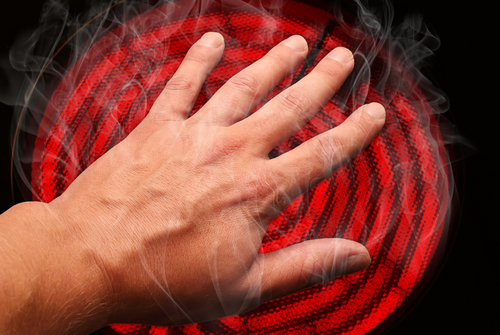 What is fear extinction? (PTSD) 
Experience stimulus/context of fear/trauma
	 ↑ hypervigilance / anxiety  / fear1. Acquisition  Realize that the stimulus is no longer threatening
				↓ anxiety / fear
2. Consolidation  establish memory that stimulus isn’t dangerous
					(short term memory)
3. Recall  remember in future  that stimulus isn’t dangerous
					(long term memory)
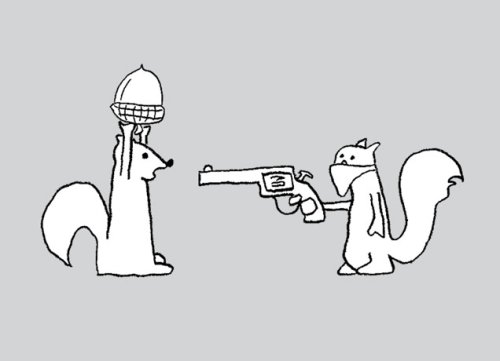 Endocannabinoids
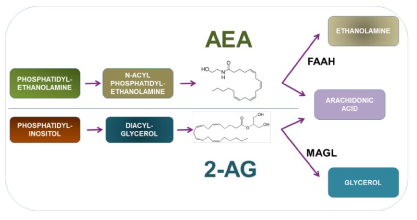 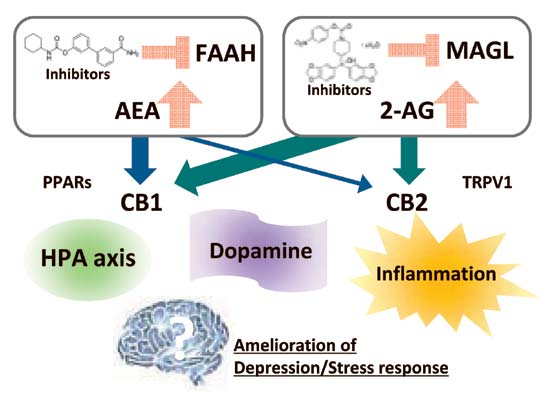 Ogawa & Kunubi 2015
Endocannabinoid Receptors
CB1
Primarily Central Nervous System 
Roles in
Appetite
Motor control
Memory
Addiction 
* Stress *
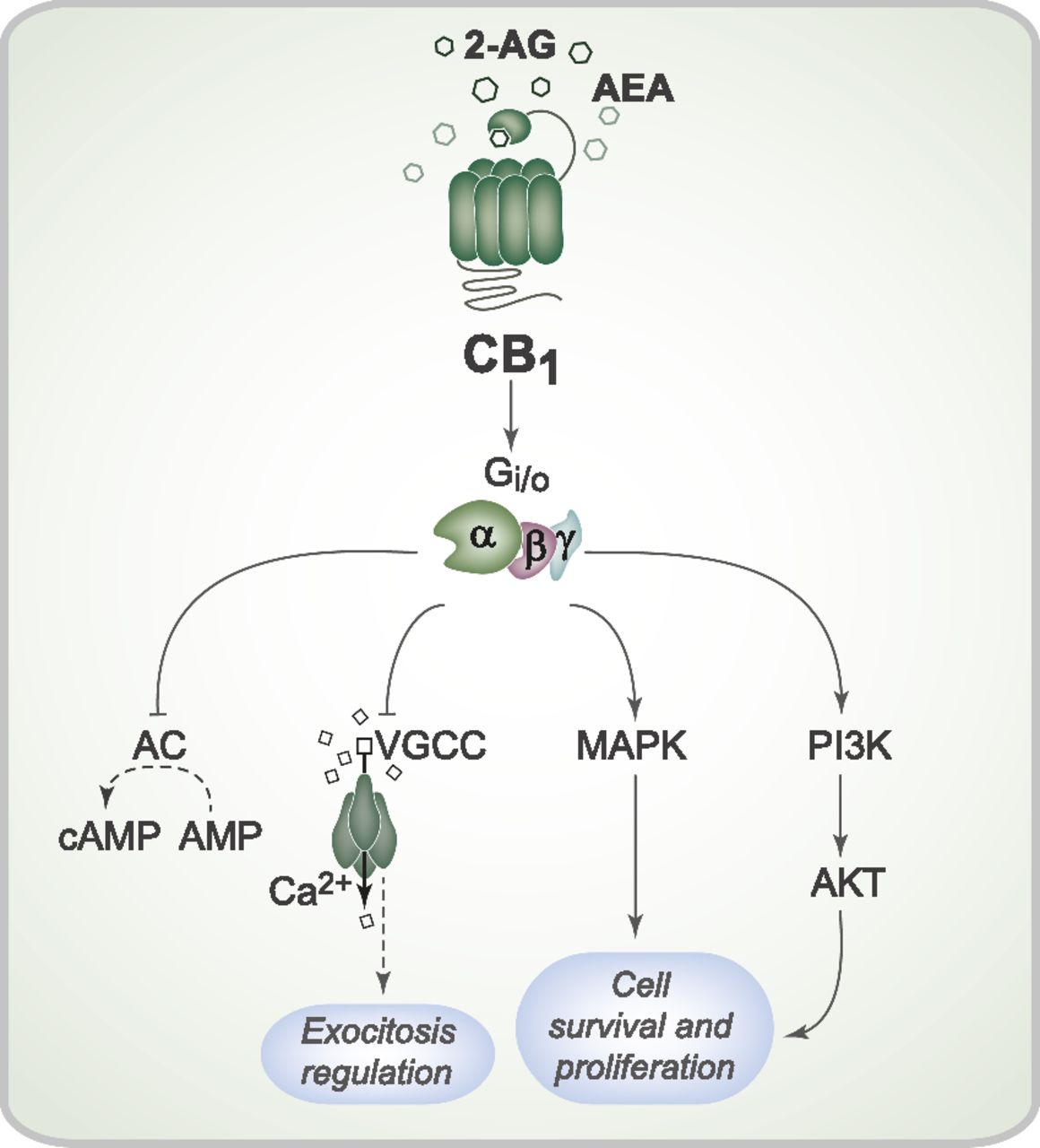 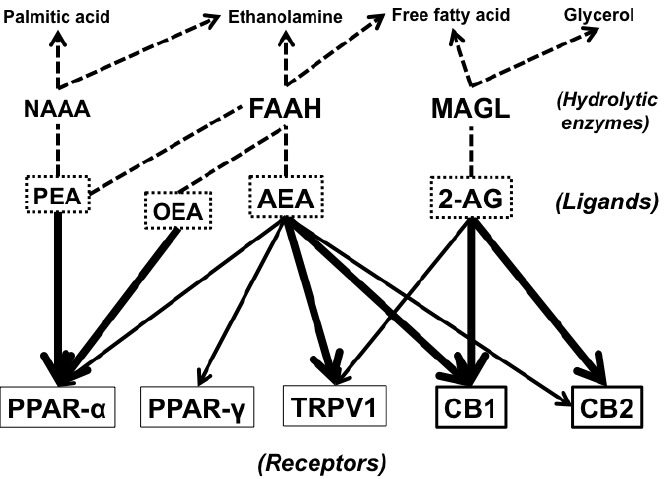 Endocannabinoids & Stress
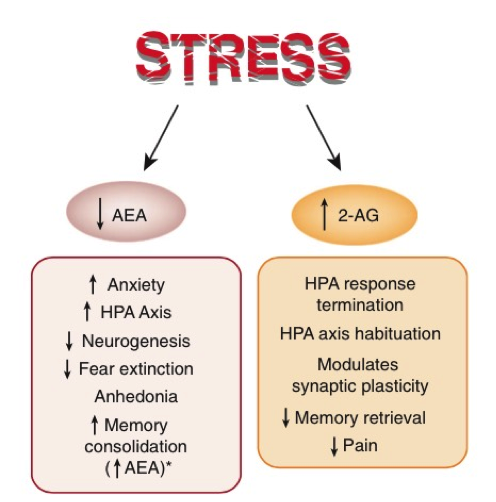 Maria Morena, Sachin Patel, Jaideep Bains, et al. (2015) Neurobiological Interactions Between Stress and the Endocannabinoid System. Neuropsychopharmacology Reviews (2015), 1-23.
Anandamide
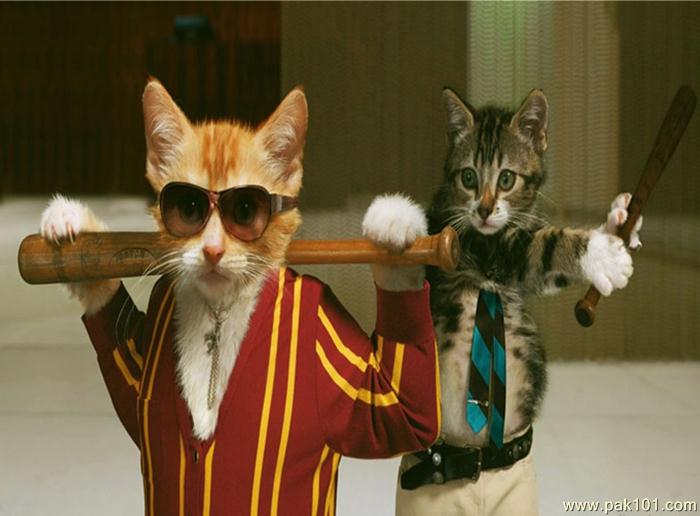 2-AG
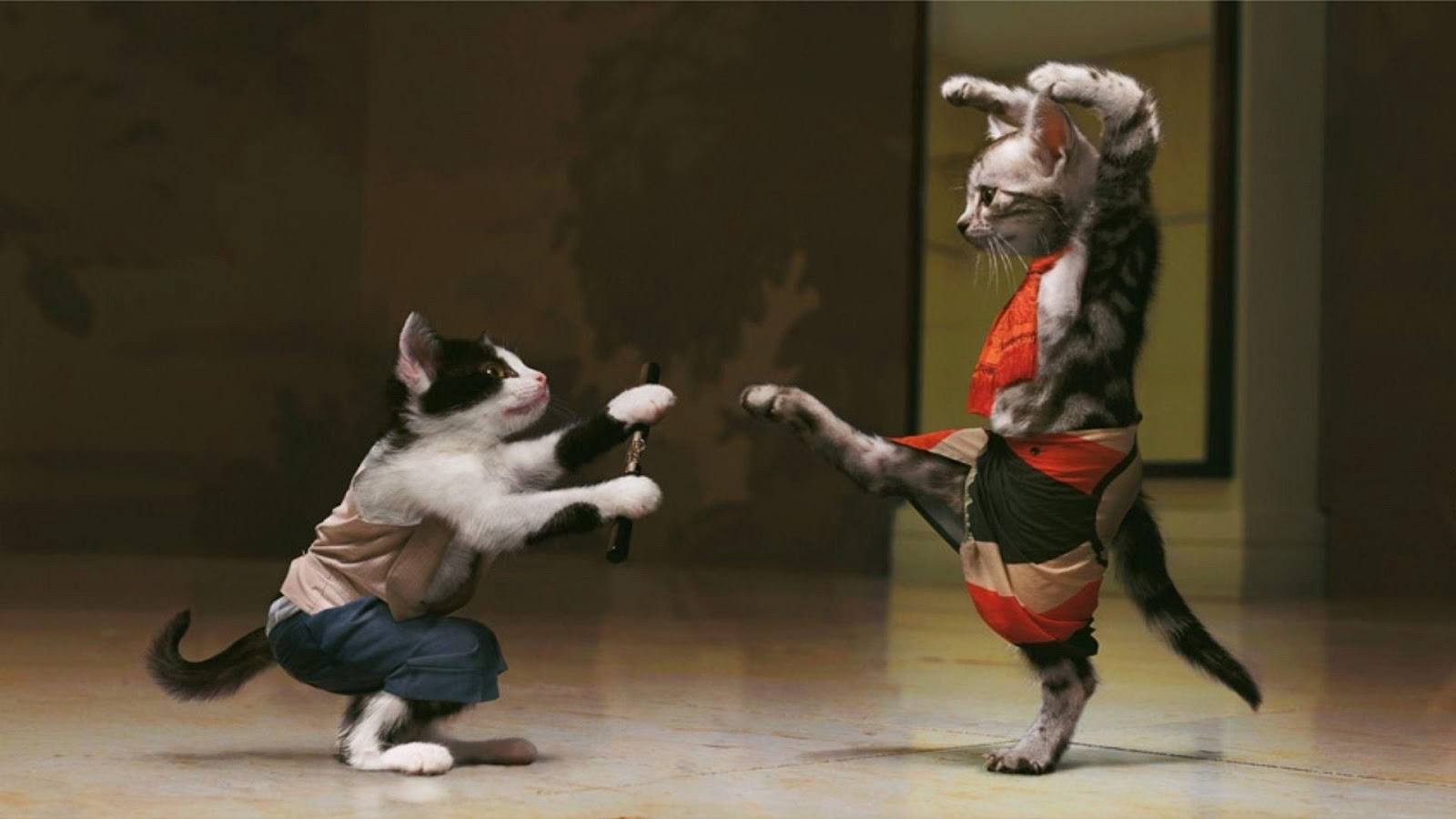 2-AG levels in humans
Feder, A., et al. (2018)
Diverse sample of WTC respondors 
Avg. 14 years after 9/11
Measured blood plasma [AEA] & [2-AG]	

High exposure / low symptoms → ↑ plasma [2-AG]
High exposure / high symptoms 
Symptoms = stress-related symptomatology
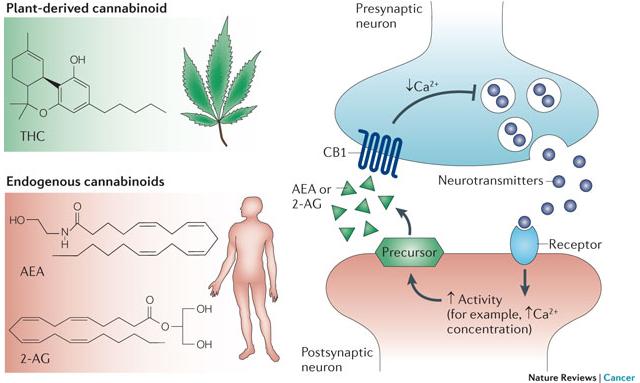 THC  Cb1
Parts of brain involved in fear memory/extinction

Lots involved…complicated
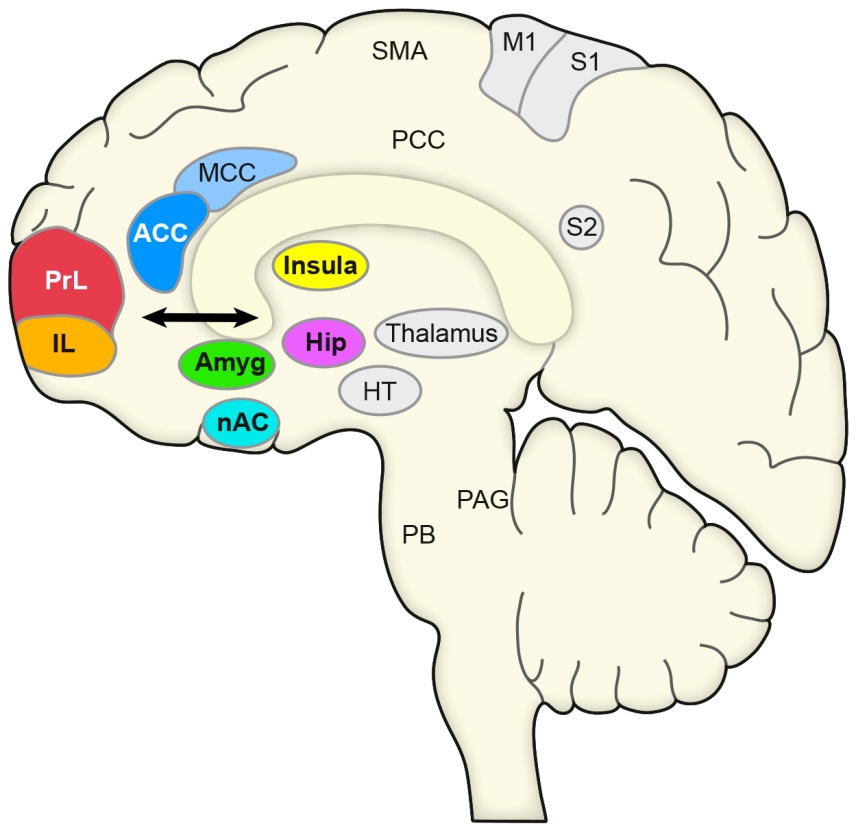 Basolateral Amygdala (LA + BM)
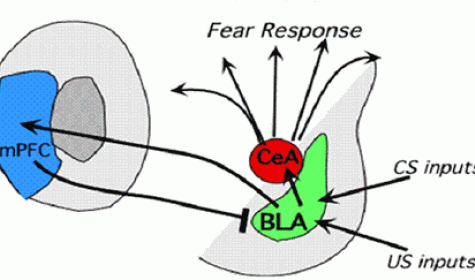 Medial Prefrontal Cortex
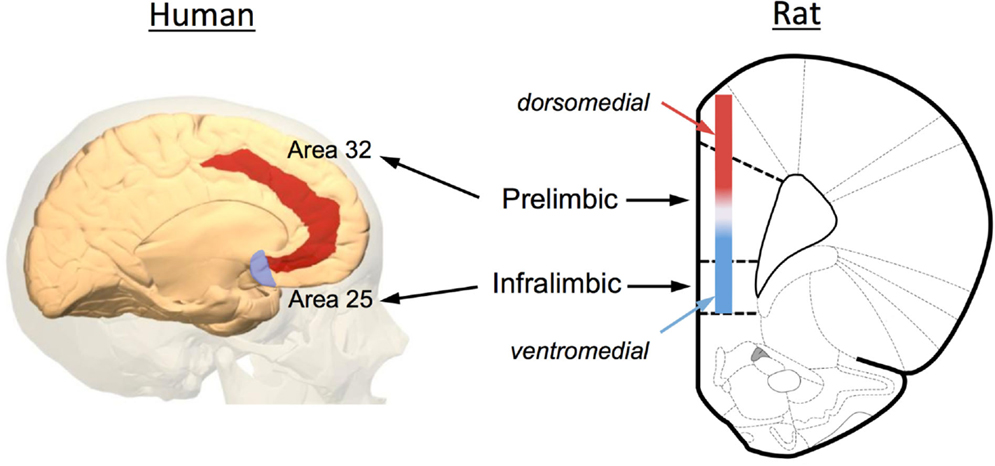 Opposing functions of Prelimbic and Infralimbic Cortex
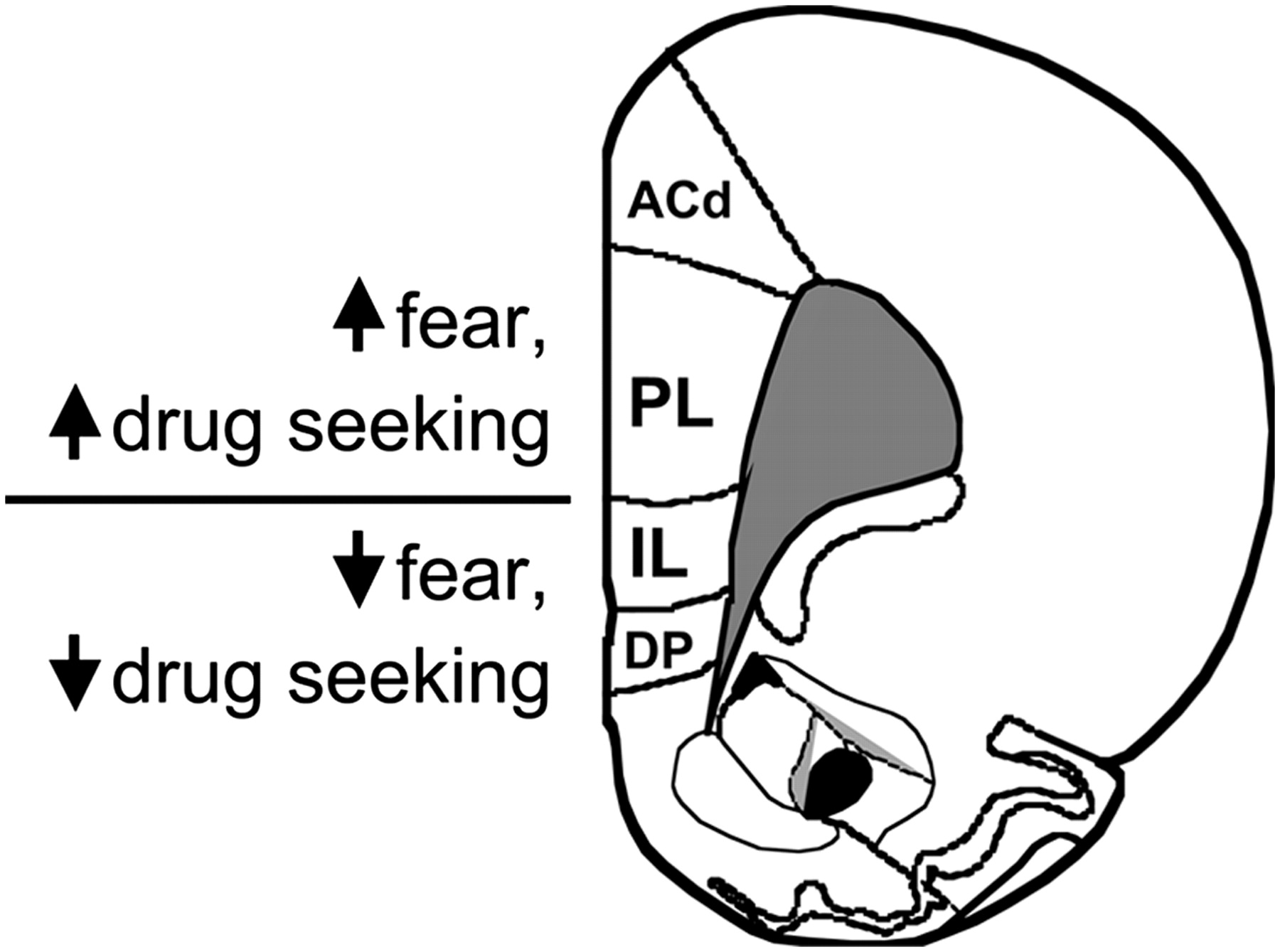 Prelimbic Cortex
Recruited during fear learning + stress responses 
Required for fear learning 
Active during stress responses
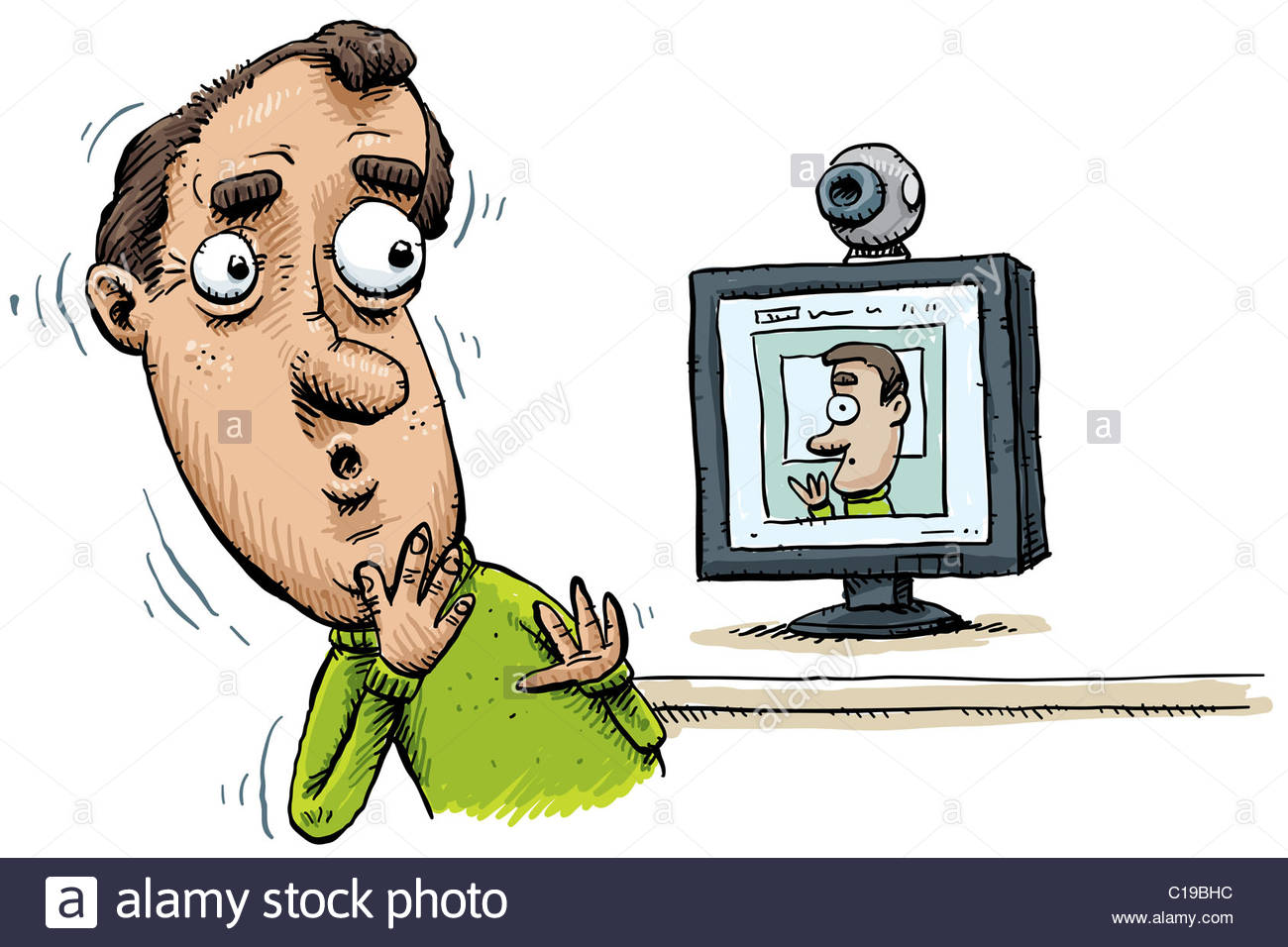 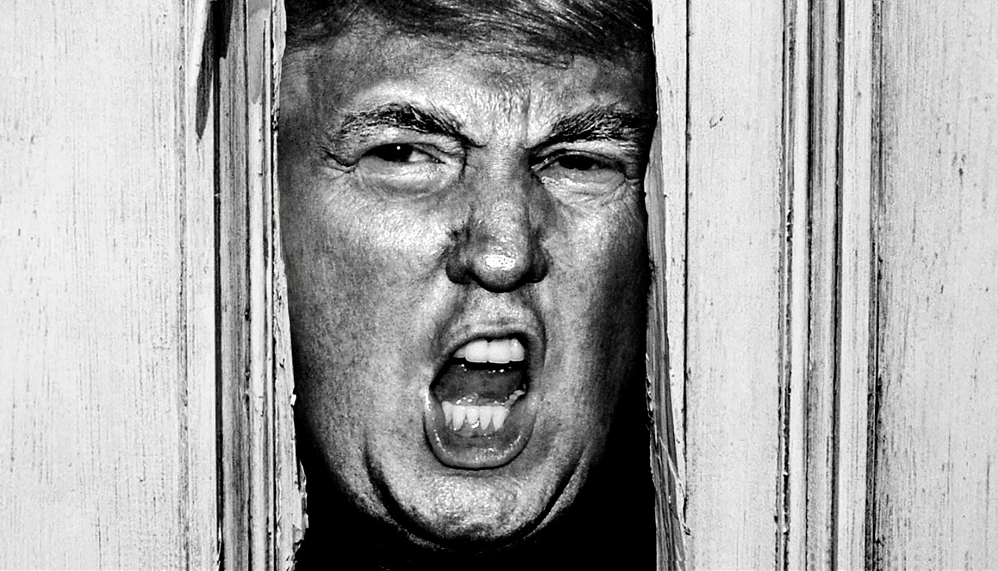 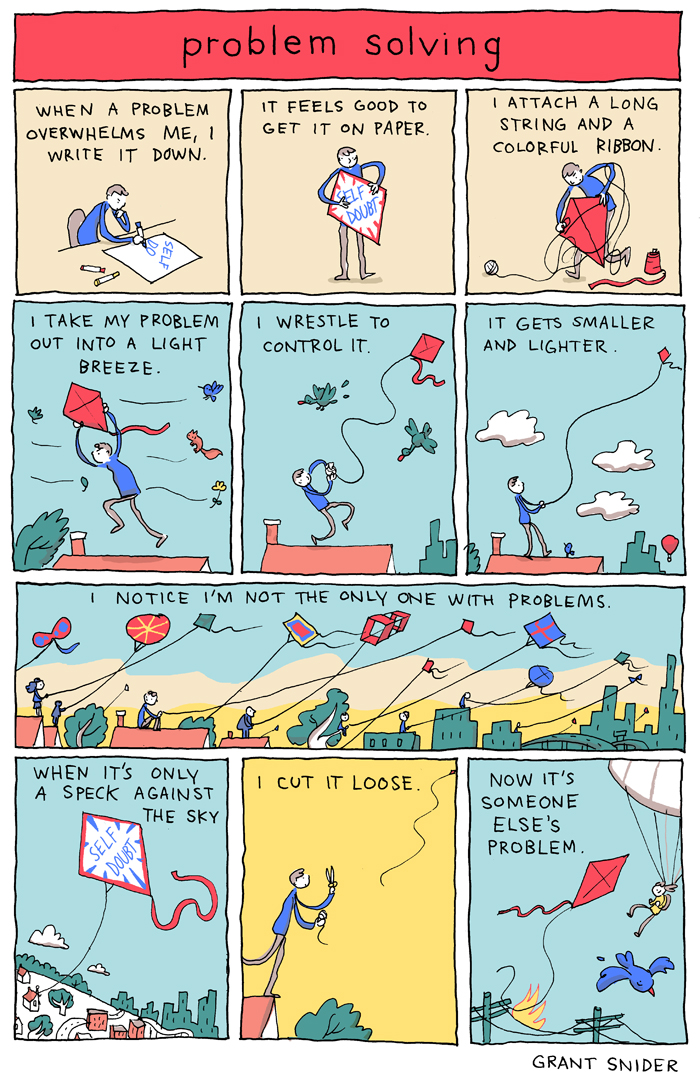 Infralimbic Cortex
Recruited during fear
   extinction
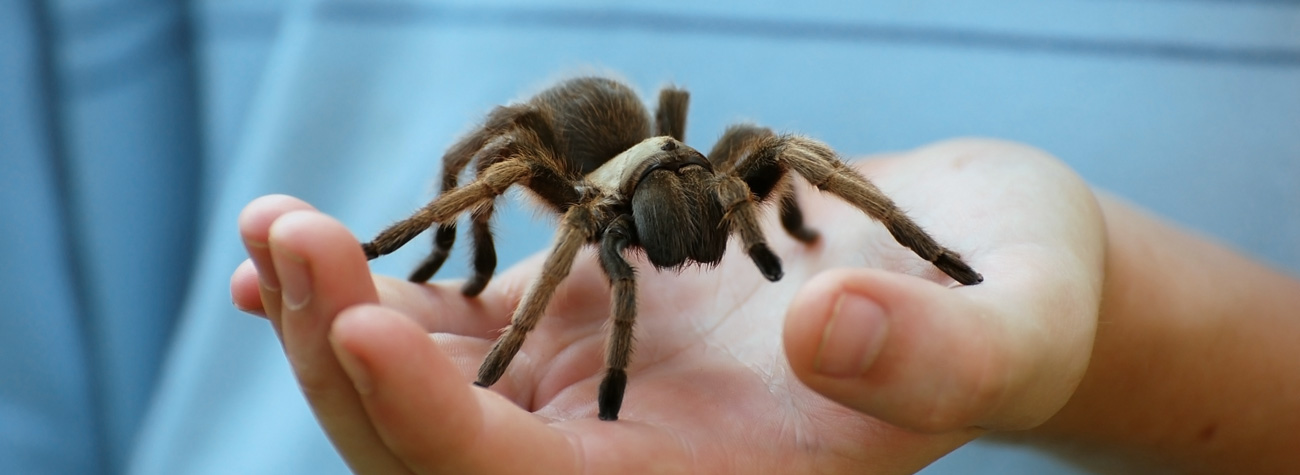 BLA &Prelimbic / Infralimbic
Distinct BLA projection neurons fire to IL & PL
Glutamatergic pyramidal cells

BLA  PL = fear expression (fear “on”)
↑ firing rate during fear conditioning 


BLA  IL = fear extinction (fear “off”)
↑ firing rate during fear extinction
What we know
BLA gates fear
eCBs in BLA
PL / IL activity during opposite states of fear learning
Subpopulations of BLA Projection Neurons fire to PL during fear, IL during fear extinction training
What we don’t know
What are the differences in these BLA projection neurons?
How are they recruited?
How are they regulated by BLA interneurons?
Interaction between the Cholecystokinin and Endogenous Cannabinoid System in Cued Fear Expression and Extinction Retention
Bowers M.E., Ressler K.J.
Introduction
Inability to extinguish fear --> fear disorders (e.g. PTSD)


Cb1 Receptor play a role in..
Emotion
Pain
Feeding
Addiction
Anxiety 
Memory
Intro.
Cb1 KO & systemic antagonism 
Block within-session extinction during cued fear
(short term extinction learning)
↑ Freezing 

After extinction training
↑ in 2-AG and AEA in BLA
Cb1 highly localized with CCK in the BLA
mRNA + protein level

2 CCK Receptors 
CCKA (CCK1)
CCKB (CCK2) = Gq
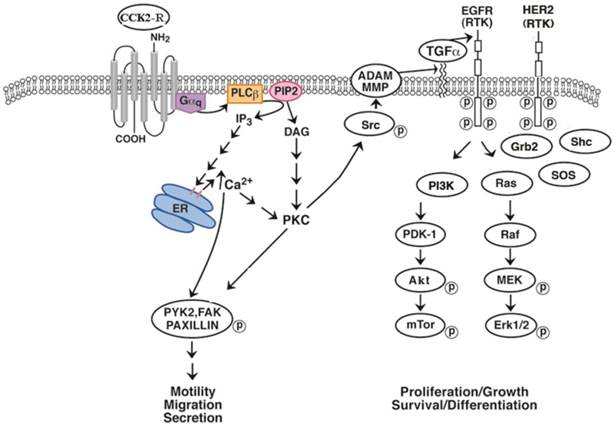 Role in fear/anxiety 
Elicit panic attack in humans
Elevates anxiety & cued fear 
expression ‘in rats
Intro.
eCBs & CCK appear to play opposite roles in fear responses

CCK → CCKB = ↑ panic attacks (humans)
         ↑ cued fear expression (rodent)

 eCBs  Cb1 = ↑ Extinction of cued fear &				  fear-potentiated startle
Hypothesis
Activate Cb1 during fear extinction
↓ probability of CCK from GABA neurons
Prevent fear circuitry activated by CCKB
CCKB Knockout (KO) mice
↑ cued fear extinction
Cb1 antagonism will not block extinction in KO mice, but it will in Wildtype (WT) mice
Adult Male (8-12 weeks old) housed  in animal colony (24 ºC) 
C57BL/6J mice
129-Cckbrtm1Kpn/J
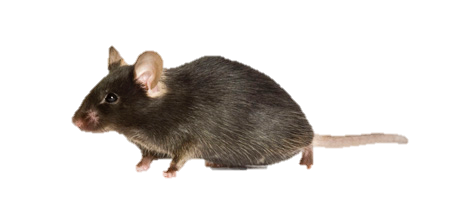 Methods
All behavior performed in light cycle?
handled once per day; 2 days
Separate cohorts of animals for each 
    behavior measure
Elevated Plus Maze
Open-Field Test
Shock Reactivity
Associative fear conditioning / extinction
Separate cohort of C57BL/6J mice use to test URB597 on anxiety & fear behavior 
Open field test
Cued fear extinction test
Methods
Associative fear conditioning / extinction
Cb1 Antagonist = SR141716 (ip)
3 mg/kg 
20 min before extinction training
FAAH Inhibitor = URB597 (ip)
0.1, 0.3, 1 mg/kg 
30 min before extinction training
Fear conditioning (drug treatments)
Day 5
Day 1
Day 7
Day 2
Day 6
3 days
Fear conditioning
Fear
 consolidation
Fear extinction
 consolidation
Fear expression
 w/ drug treatment
CS – 30 sec tone, 6kHz, 75-80 dB
US – shock at end of tone (500 ms, 1.0 mA)
Fear conditioning (CCKB KO)
3 days
CS – 30 sec tone, 6kHz, 75-80 dB
US – shock at end of tone (500 ms, 1.0 mA)
** 129S1 mice increase freezing during FC, extinction and extinction recall
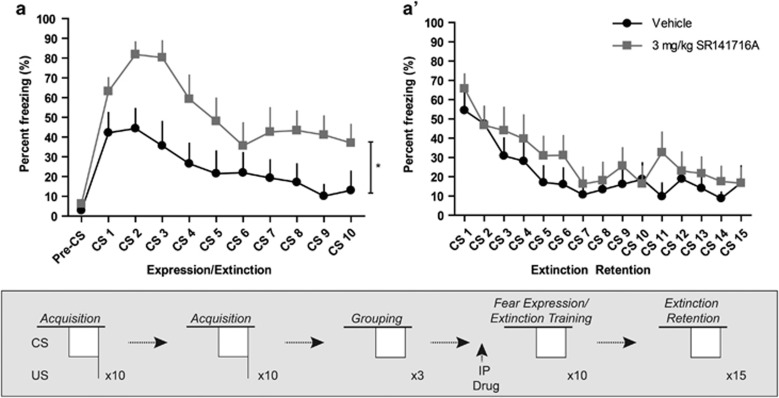 Cb1 Antagonist = SR141716A
FAAH Inhibitor = URB597
Cb1 Antagonist
↑ freezing 
↓ extinction consolidation (24 hrs after administration)
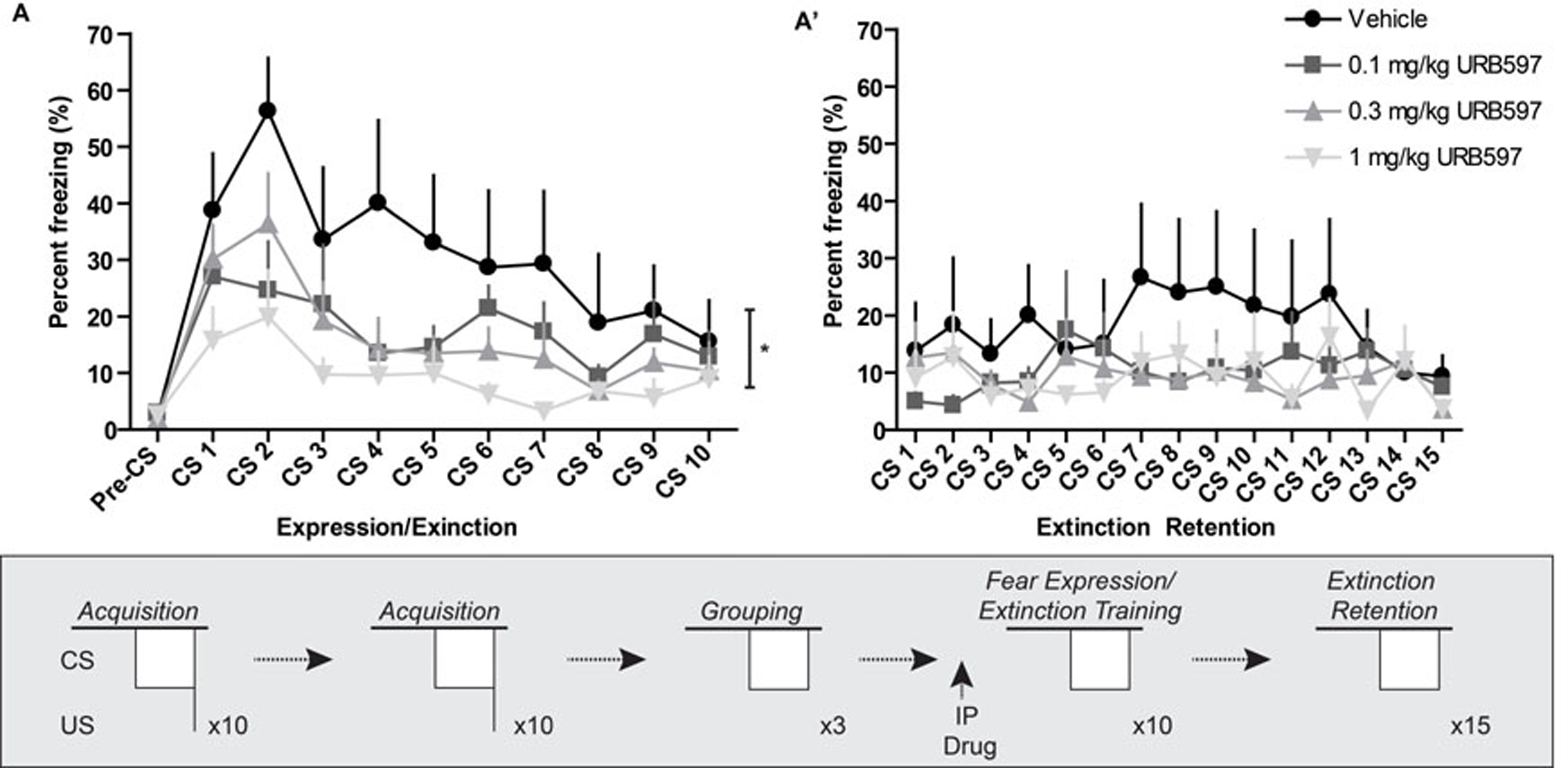 FAAH Inhibitor
↓  freezing (1 mg/kg)
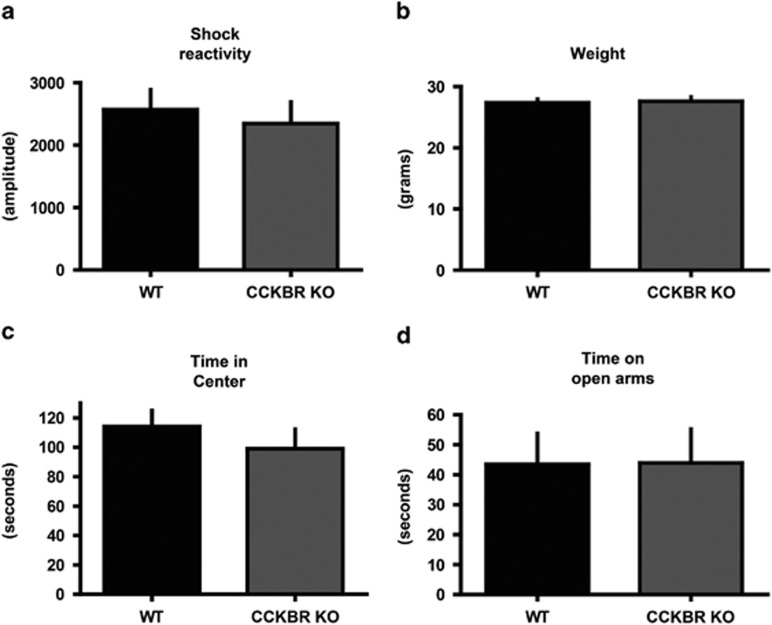 CCKBR KO no difference
Shock reactivity
Weight
Open Field
Elevated plus maze
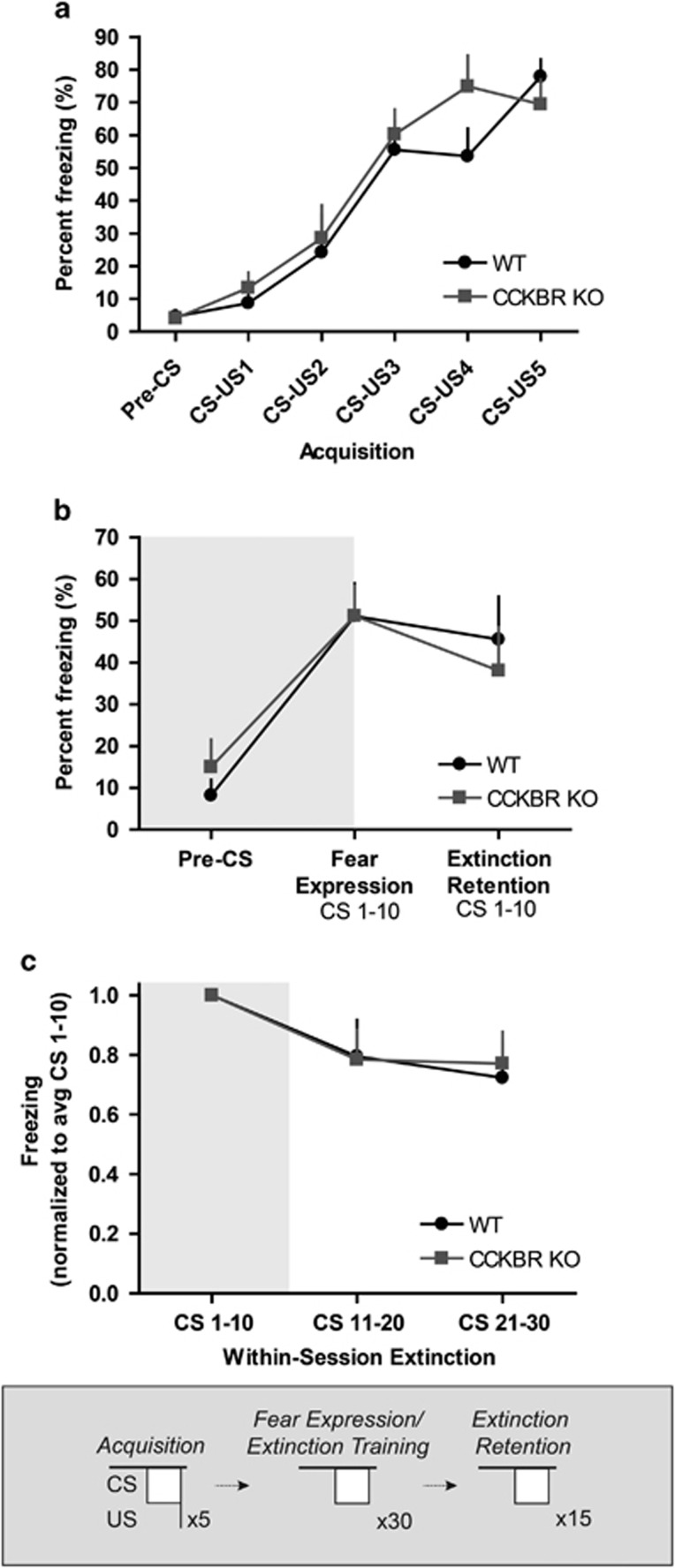 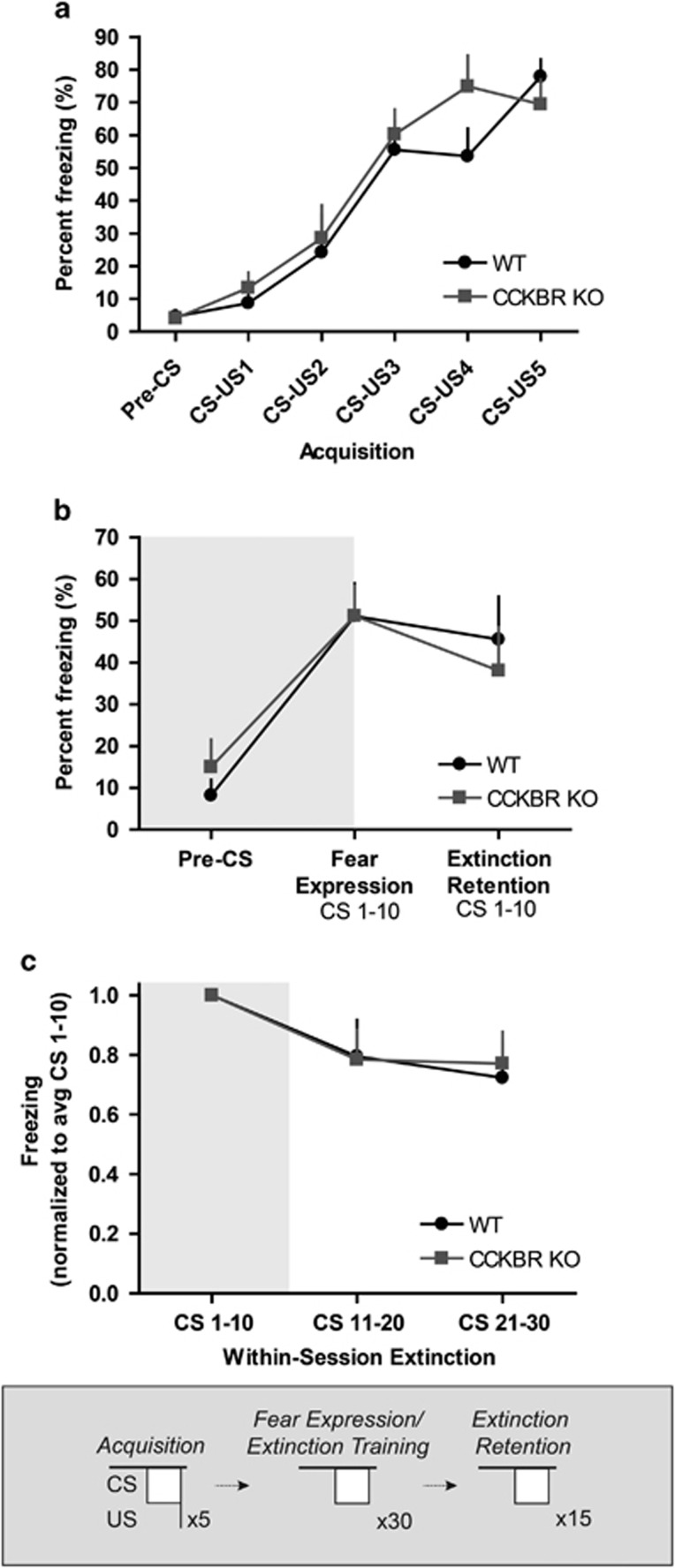 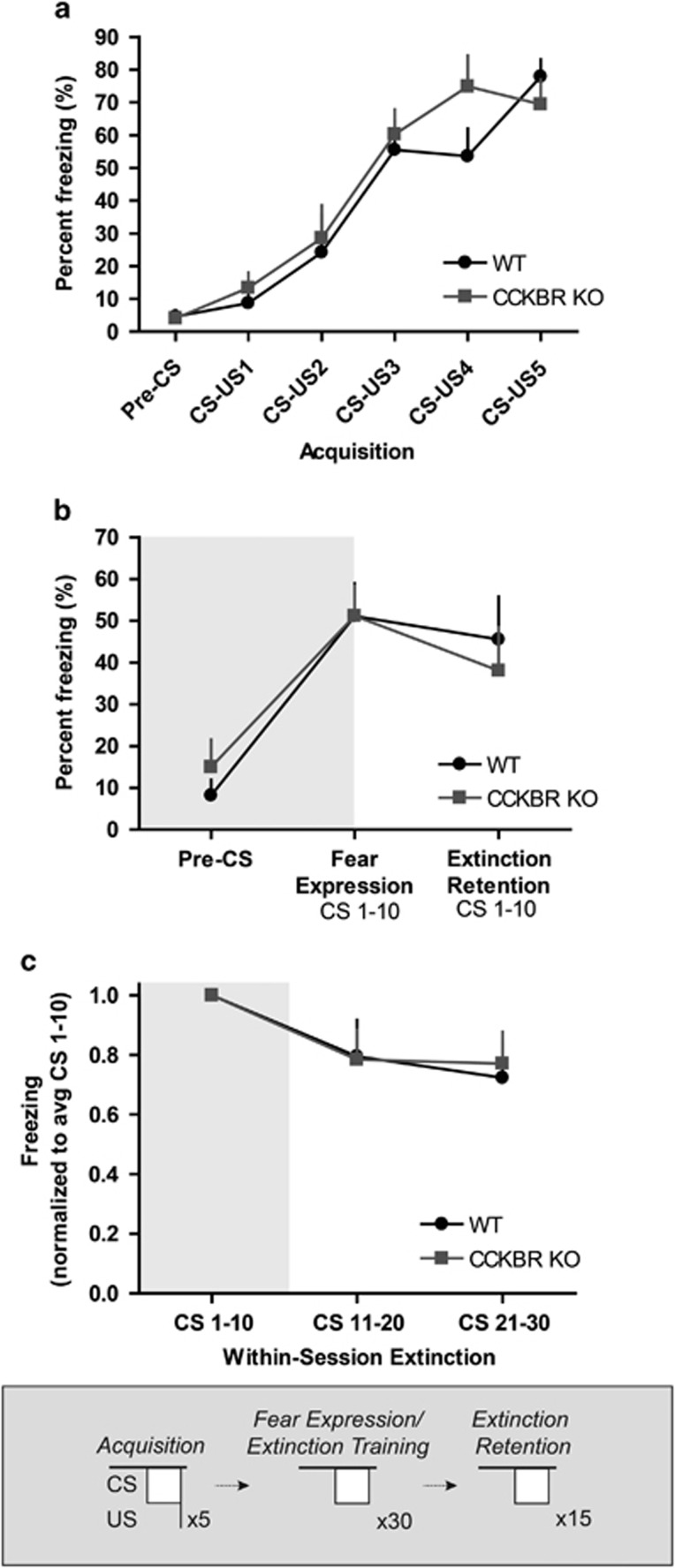 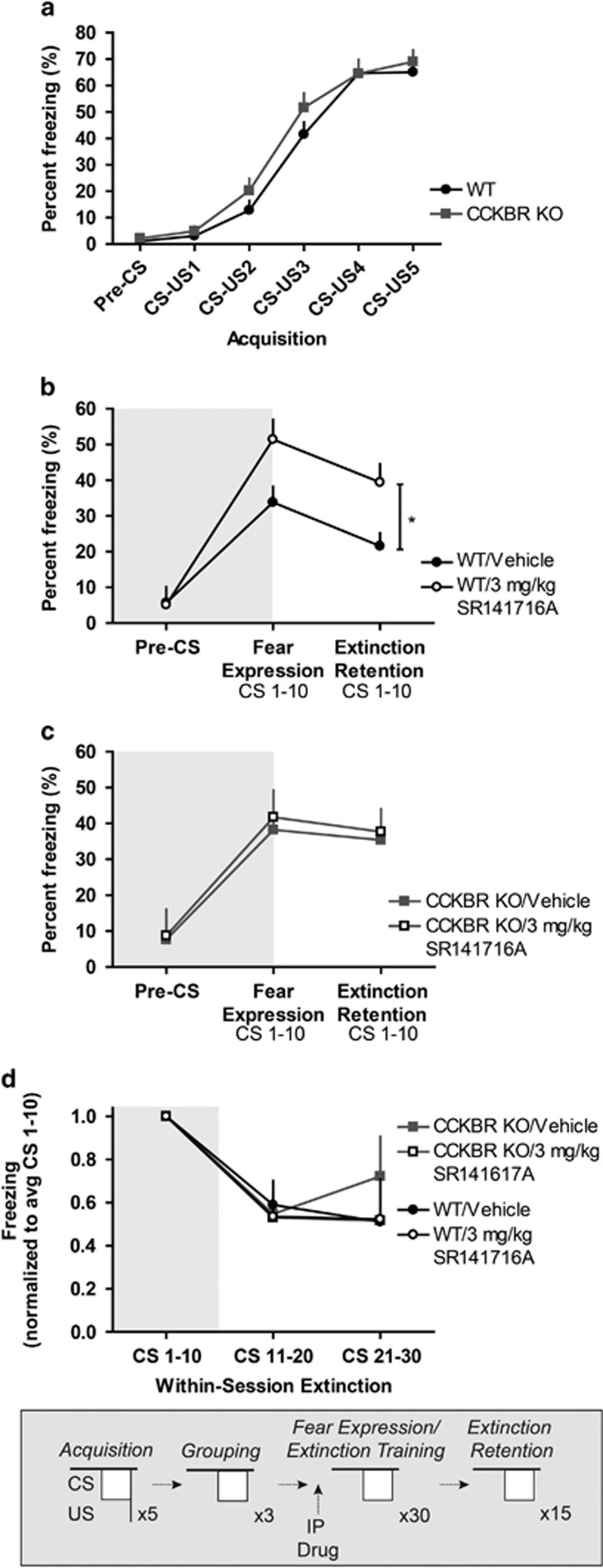 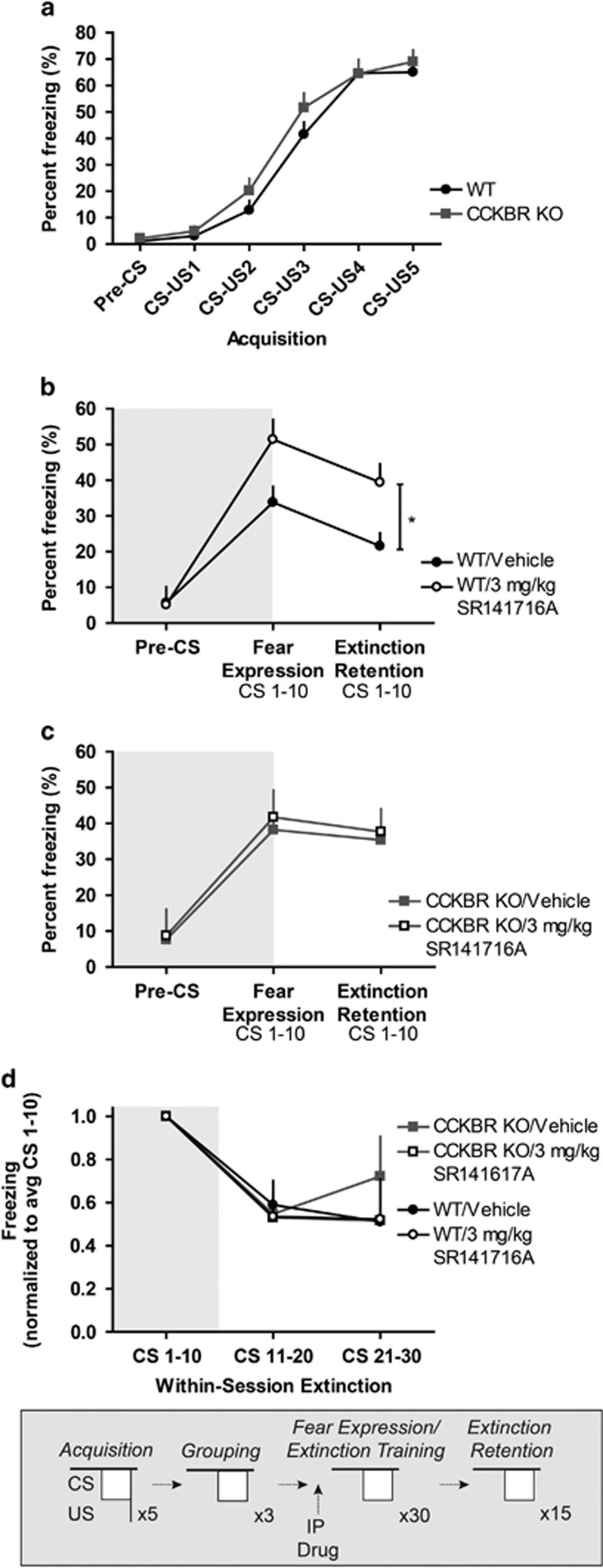 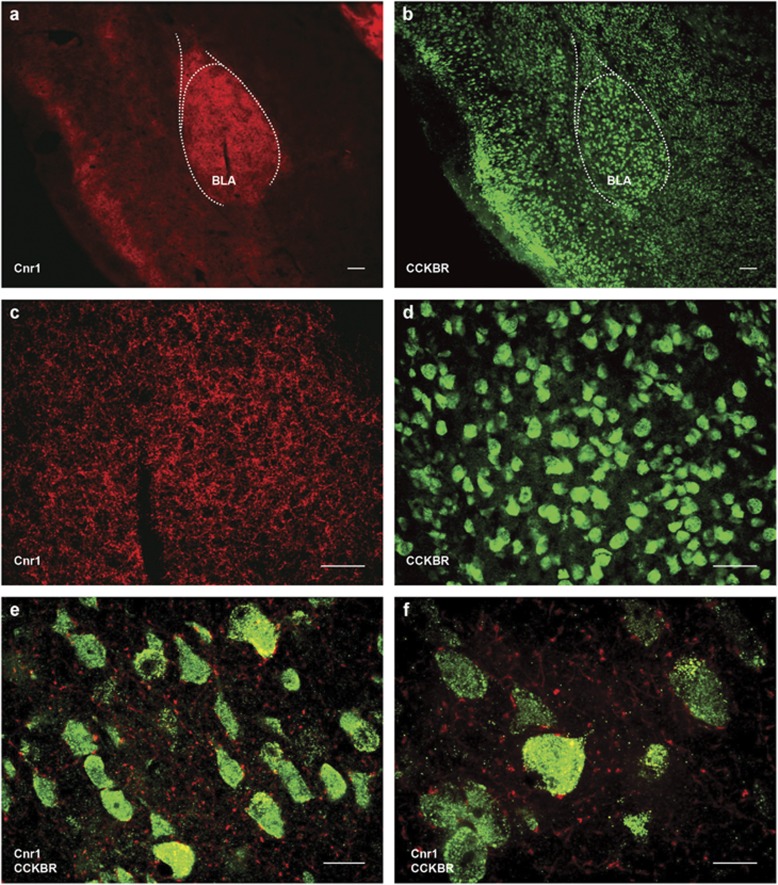 Cb1  LA, BLA, not CeA
Cb1  fibers in BLA
CCKBR  LA, BLA, CeA
CCKBR  Cell bodies in BLA
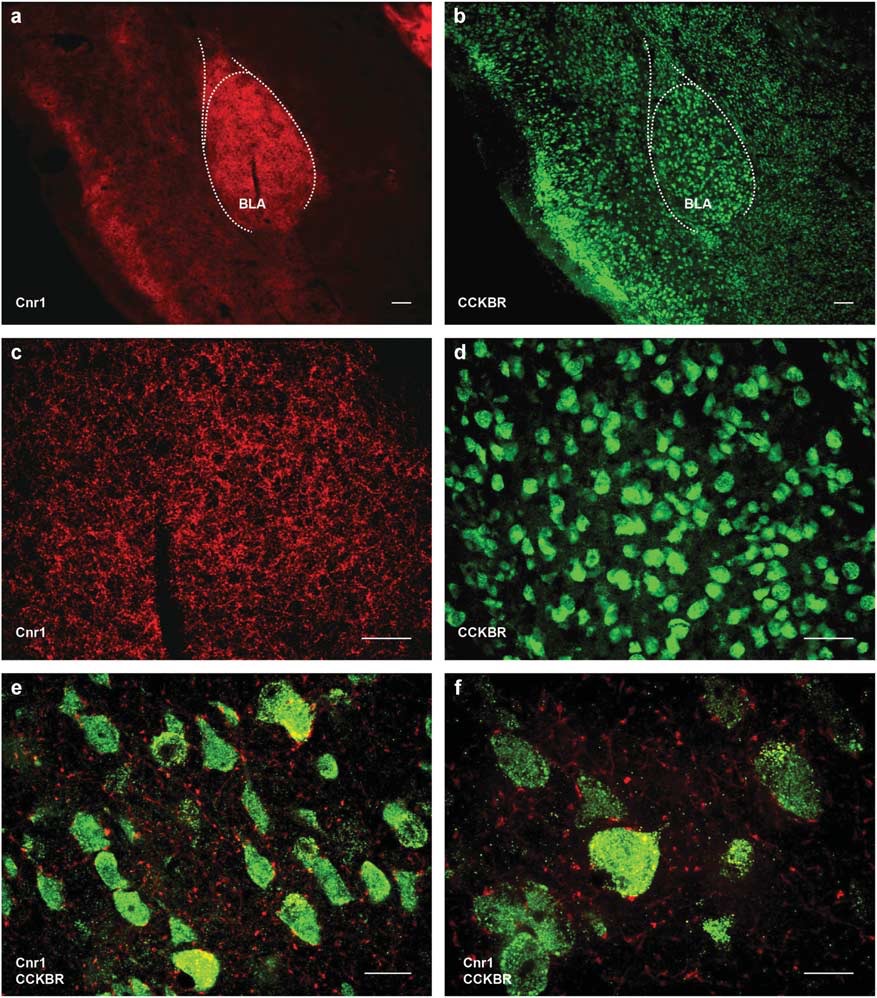 Cb1 on fibers of the BLA
CCKB on cell bodies of the BLA
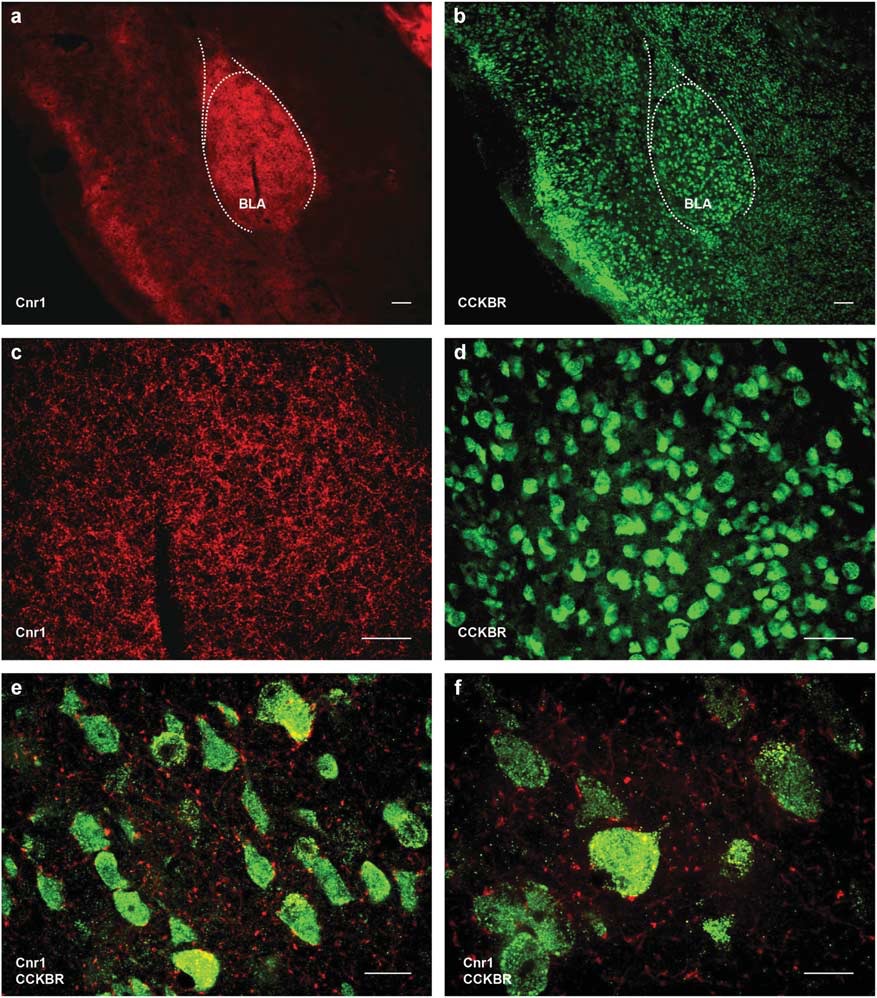 Cb1 form perisomatic baskets around CCKB containing cell 
bodies
*But what kind of neurons are these?*
	Glutamate?
	GABA?
	what kind of GABA cells?
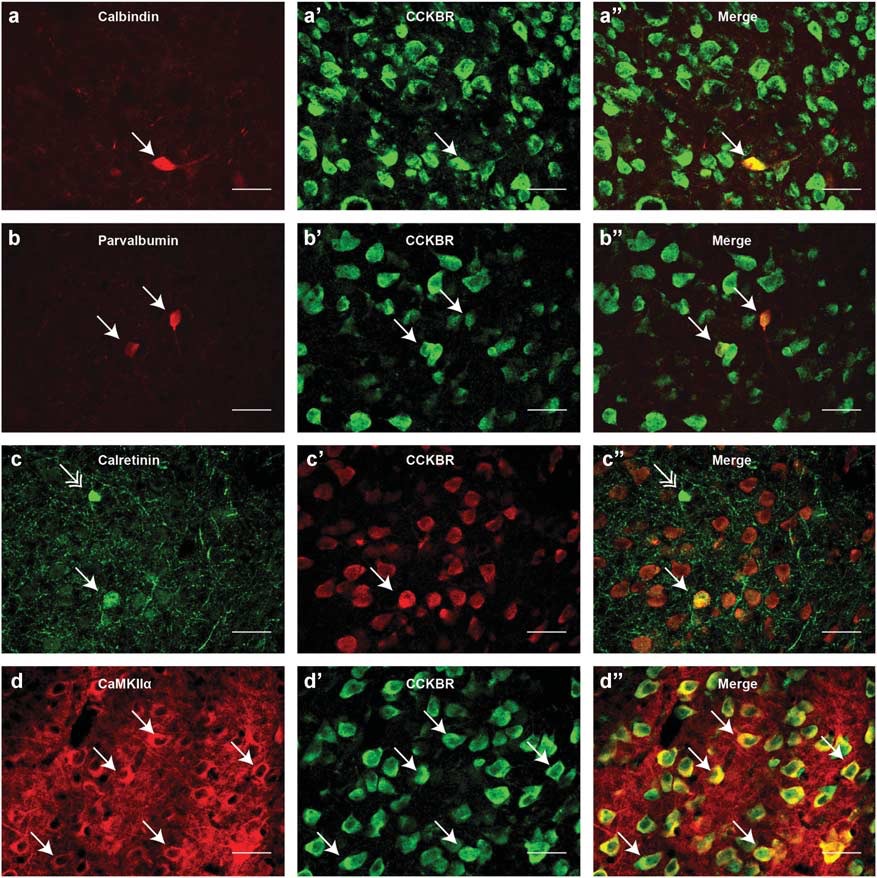 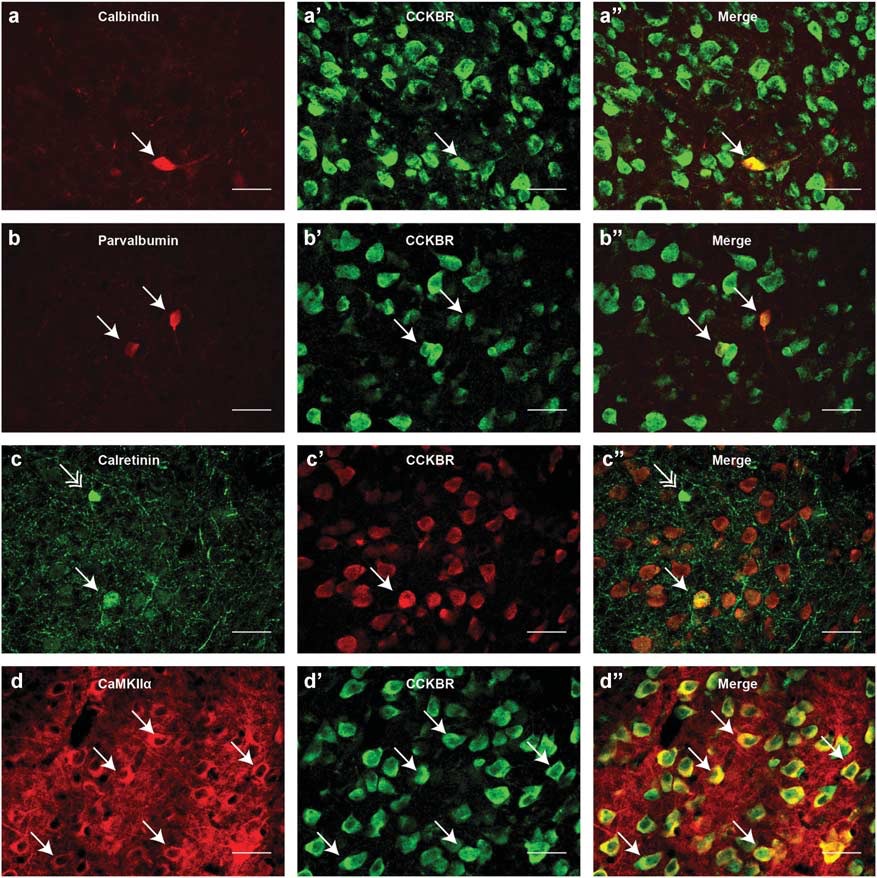 CCKB colocalized with Calbindin
CCKB colocalized with Calretinin
CCK colocalized with CaMKII
CCK colocalized with Parvalbumin
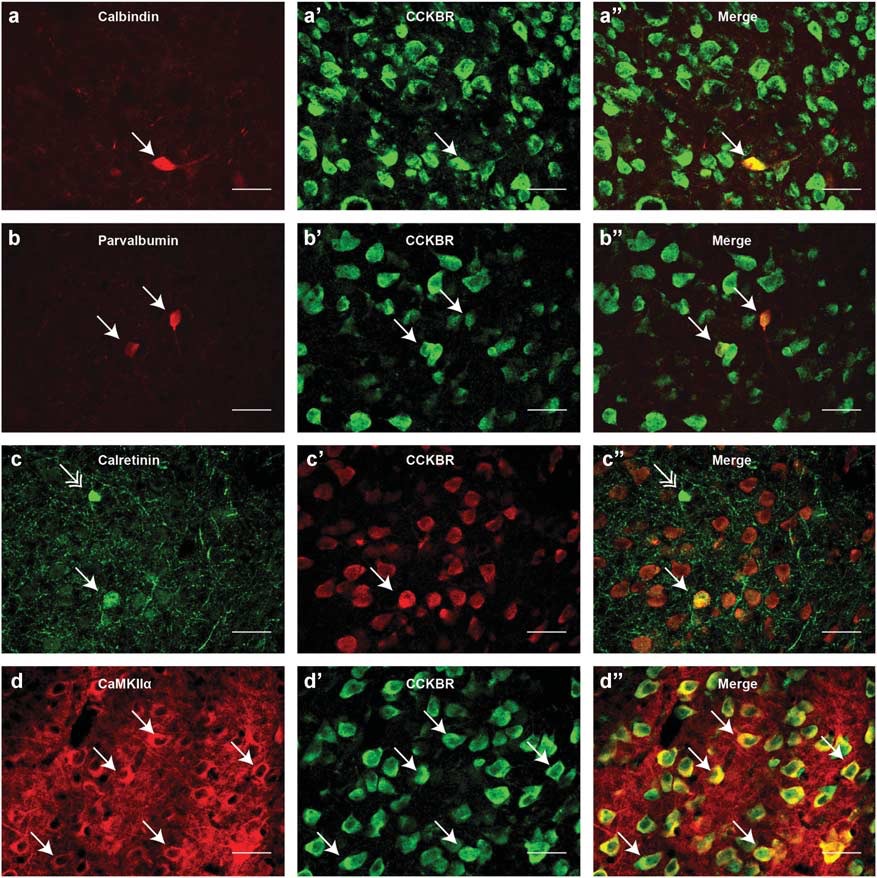 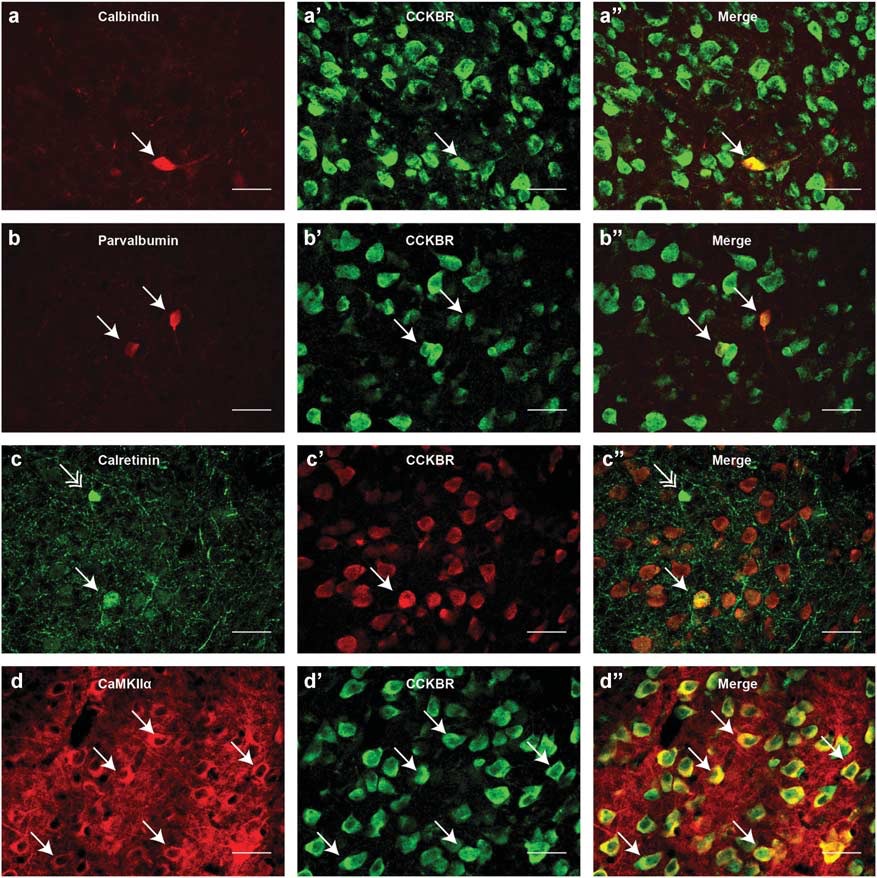 Summary
CCKB = anxiogenic
Cb1   agonism = anxiolytic
Cb1   antagonism = anxiogenic

CCKB Knockout + Cb1 = no effect 

Cb1 form perisomatic baskets around CCKB containing cells in the BLA
	1.CCKB found most often on Glutamate cells
	2. Also on Parvalbum, Calbinidin, Calretinin Interneurons
Projection-Specific Dynamic Regulation of Inhibition in Amygdala Micro-Circuits
Vogel E., Krabbe S., Grundemann J., Cusulin JIW, Luthl A.
Principal Neurons (PN)
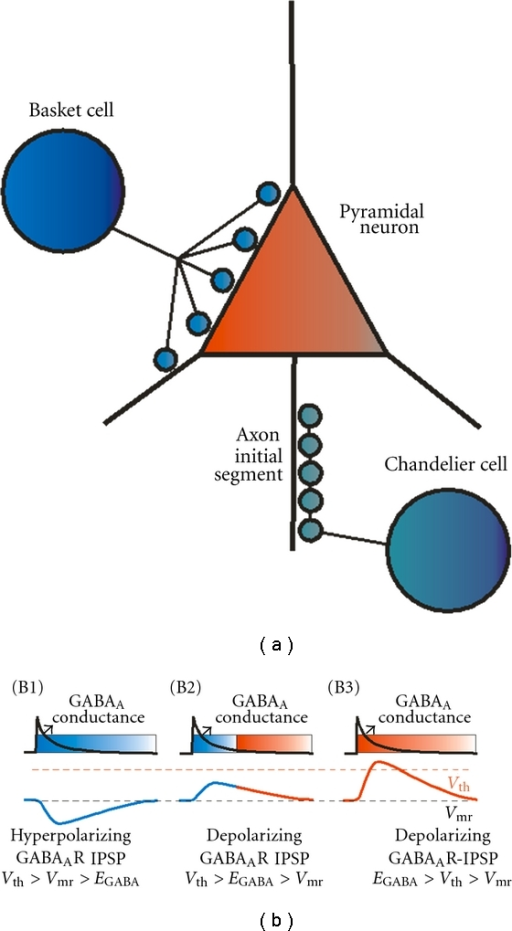 Pyramidal, Glutamatergic
Long projections
function determined by
Site of projection
Type of neurons being
    projected to
Activity of PN
What innervates the neuron
How do PNs next to each other have opposing functions?

Basolateral Amygdala
Distinct populations of IL or PL projecting PNs

CCK interneurons expressing Cb1 target PNs
Difference in regulating??
 BLA  IL 
 BLA  PL
High fear state
PNPLs  highly active (in vivo)

Low fear / acquisition of extinction
PNILs  ↑ activity (in vivo)

Fear states mediated by shift in activity of these 2 neuron types?
Circuit mediating this shift is unknown
Large Cholecystokinin neurons (CCKL) 	
***only interneuron expressing Cb1 in Amygdala
Distinct from small calretinin/VIP coexpressing CCK neurons in amygdala
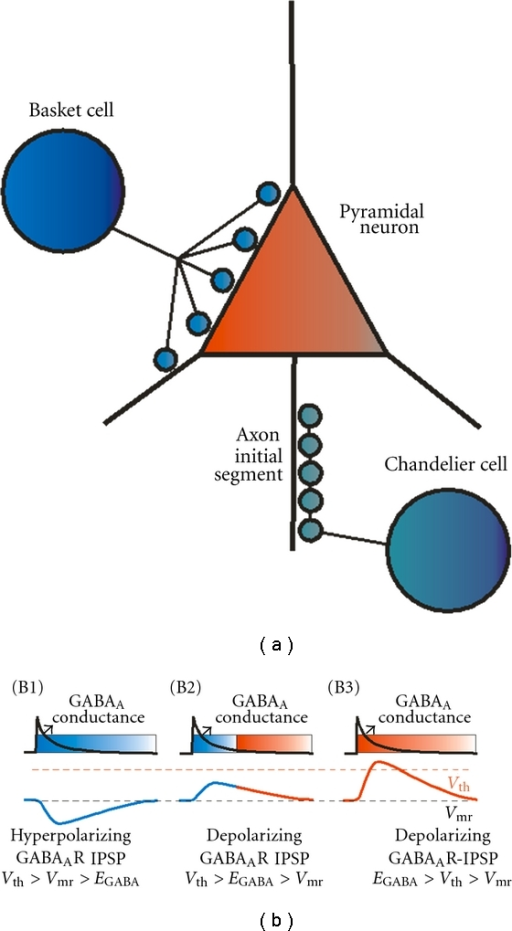 CCK
Hypothesis
Local Basal Amygdala (BA) CCKL’s differentially inhibit subpopulations of PNs
Inhibit PL & IL differently?
Methods
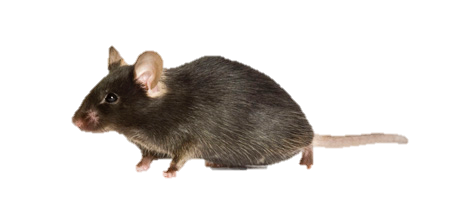 Mice group housed 
12 hr light / dark 
Ab libitum food + water

Mice expressing Flp under GABAergic promotor Dlx (Dlx-Flp)
Crossed with CCK-IRES-Cre-driver mice
Resulting progeny
Exclusive GFP expression in Cre+/Flp+ GABAergic, but not Cre+/Flp- glutamatergic CCK neurons
Organization of CCKL on specific BLA PNs?
Paired Whole-cell-recordings
 CCKLs + retrogradely labeled projection neurons
 4-10 week CCK-IN-GFP male mice
GFP in CCK interneurons selectively
Ex vivo (brain slices)
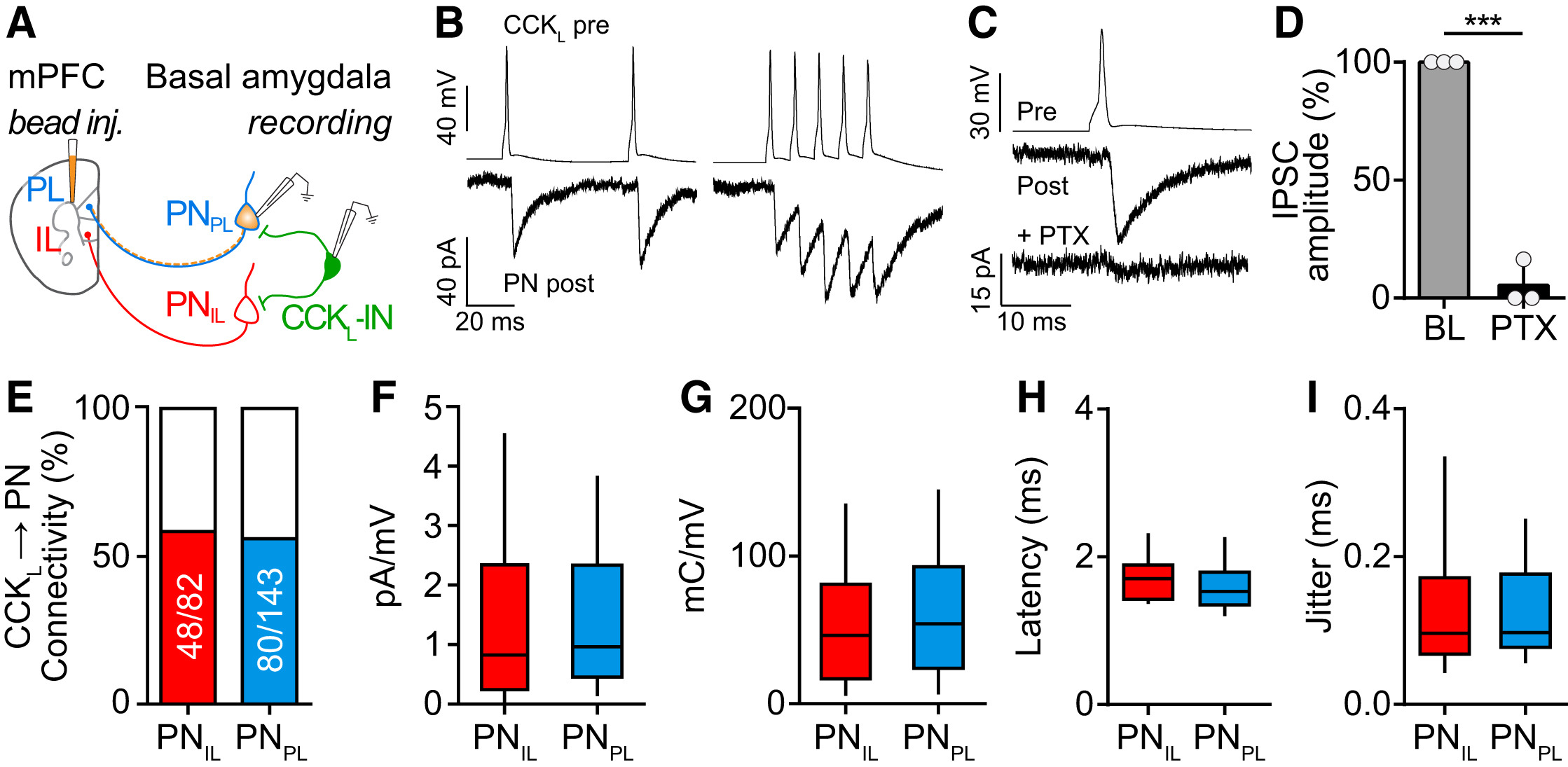 Histology
6-8 week old male CCK-IN-GFP + WT littermates
CCK-IRES-Cre::Dlx-Flp::RCE:dual reporter
Cholecystokinin
Internal Ribosomal Entry Site
Cre (recombinase)
Pan-GABA promotor
Cre-activated RCE reporter expression 
is almost entirely restricted to GABAergic neurons and includes
 almost all GABAergic neurons
(Dlx-Flp)
 mice
CCK-IRES-Cre Cre-driver
mice
Dlx-Flp::CCK-IRES-Cre 
offspring
RCE::dual conditional reporter
mice
CCK-IN-GFP
mice
Retrograde Tracing
*shows what cells in the BLA project to the IL/PL
Bilaterally into IL or PL
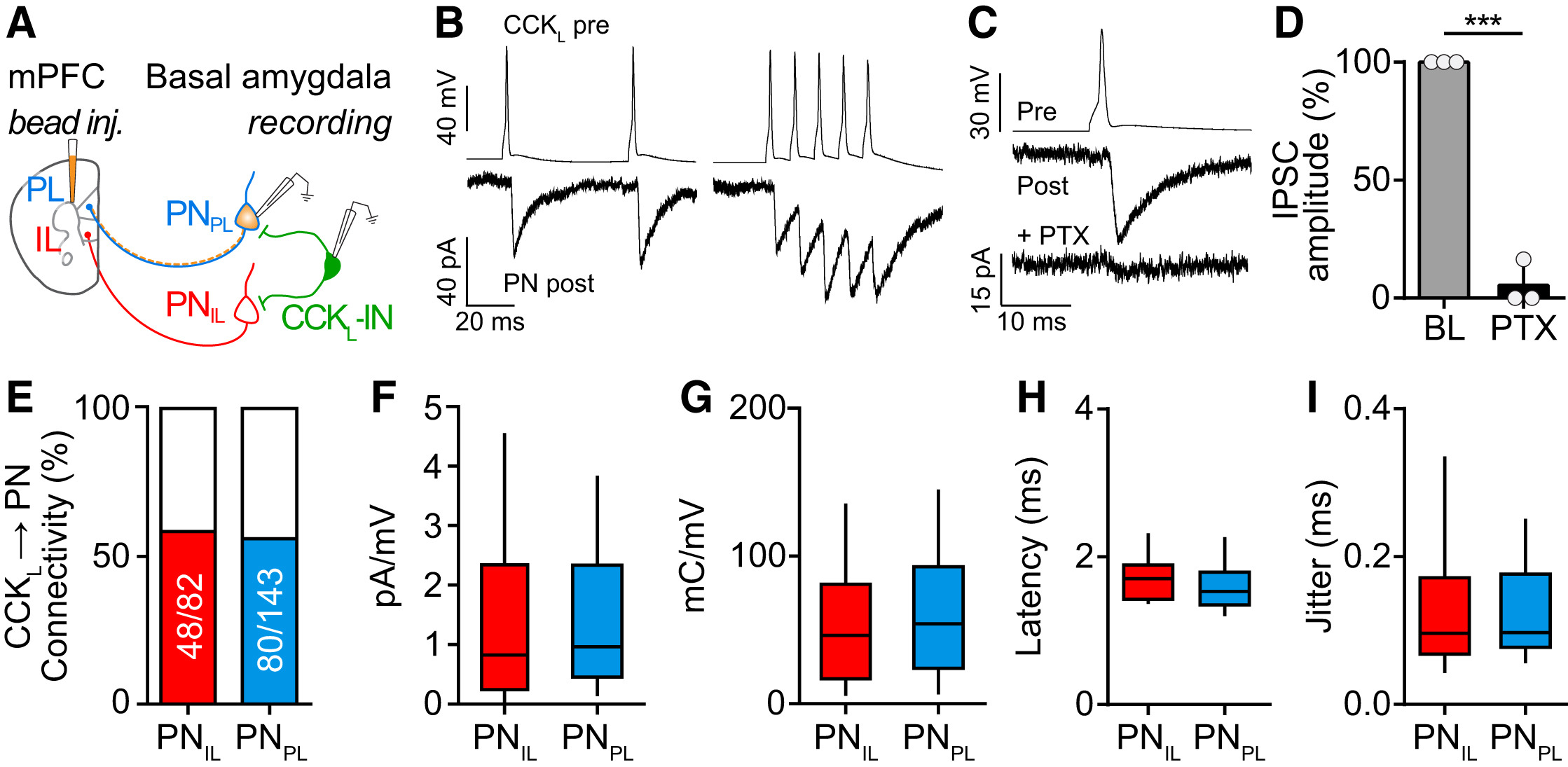 Red fluorophore coated latex beads (Lumafluor) electrophysiology 
(1-14 days recovery)

Alexa 555-conjugated Choleratoxin-B (0.1µL) (binds ganglioside G M1)
or 
CAV2-Cre virus (0.1µL)  histology (10 days recovery)
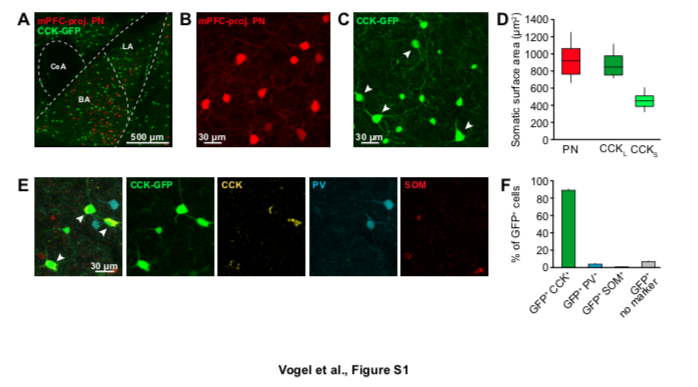 (B) mPFC-projecting BA PNs were visualized with tdTomato expression after injecting a CAV2-cre virus into mPFC of hCar::tdTomato mice.
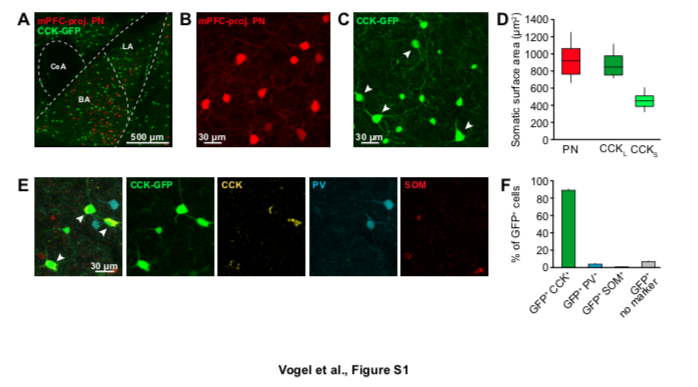 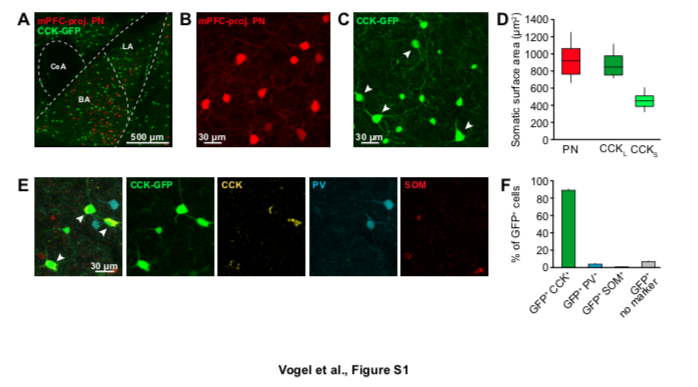 D) Separated CCKL by cell size
Electrophysiology
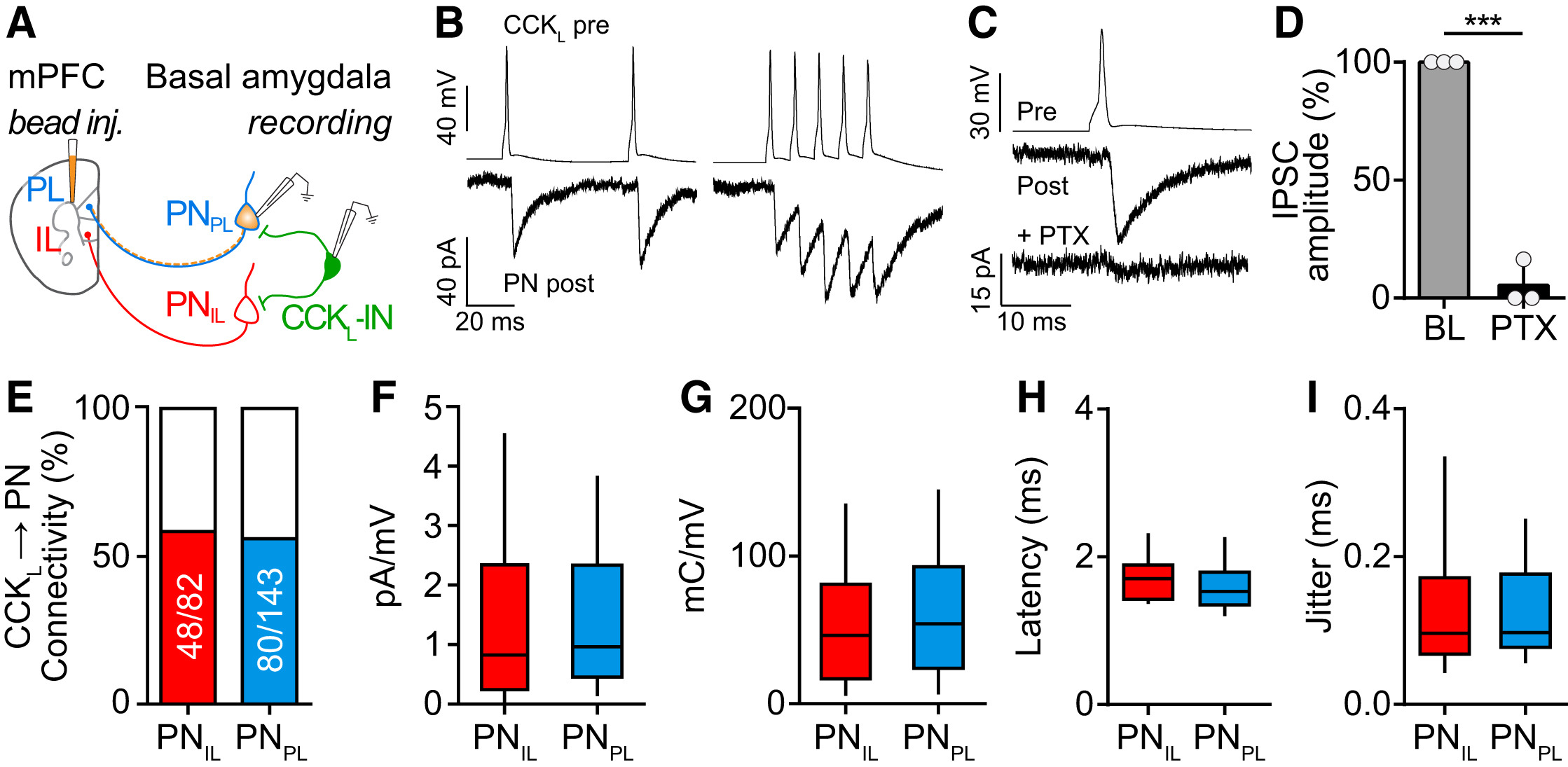 B) Apply current to CCKL → IPSP on PNIL + PNPL

C + D) verify IPSPS by blocking GABAA  with PTX
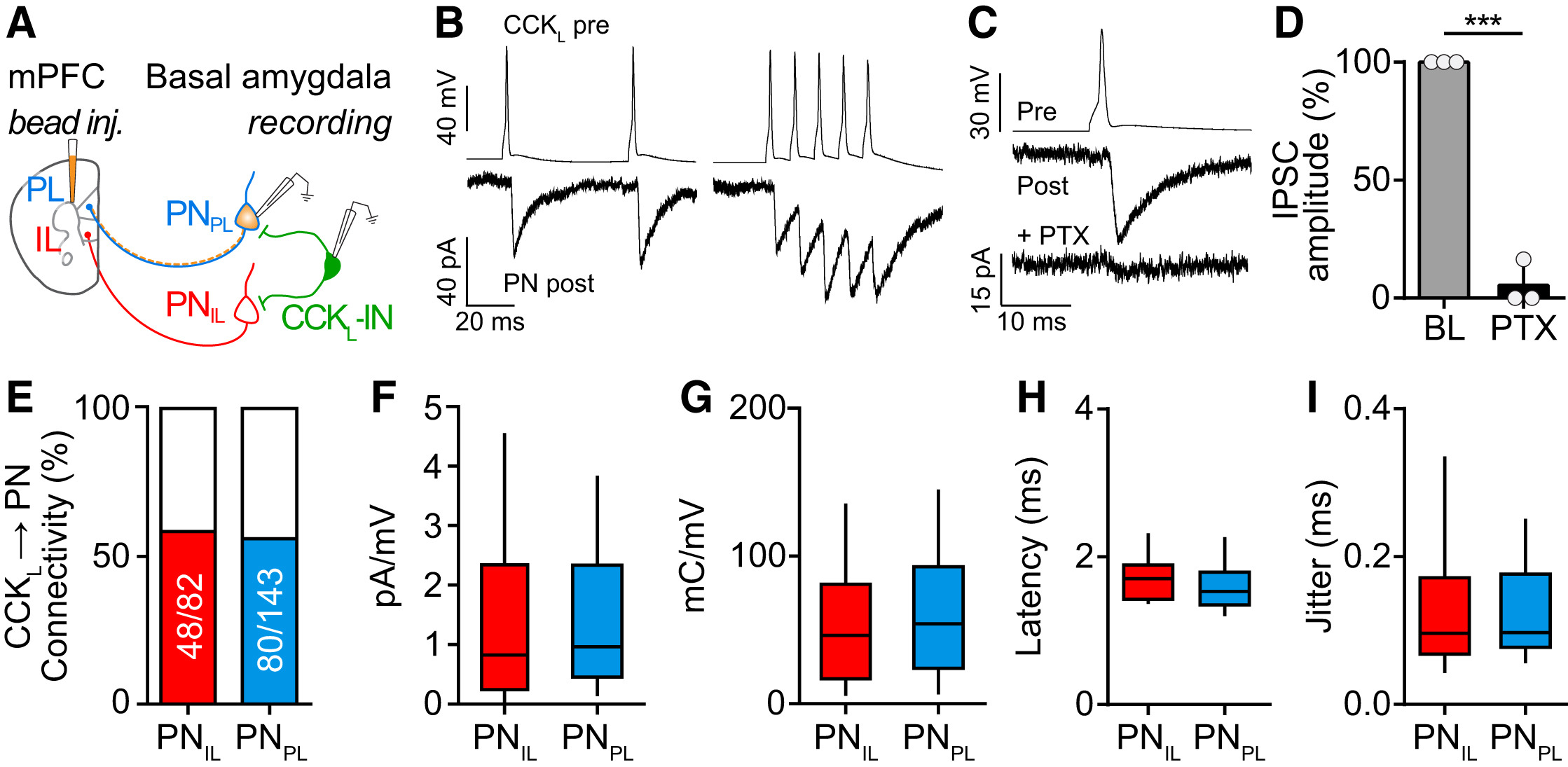 Equal # connections from CCKL to PNIL + PNPL
populations
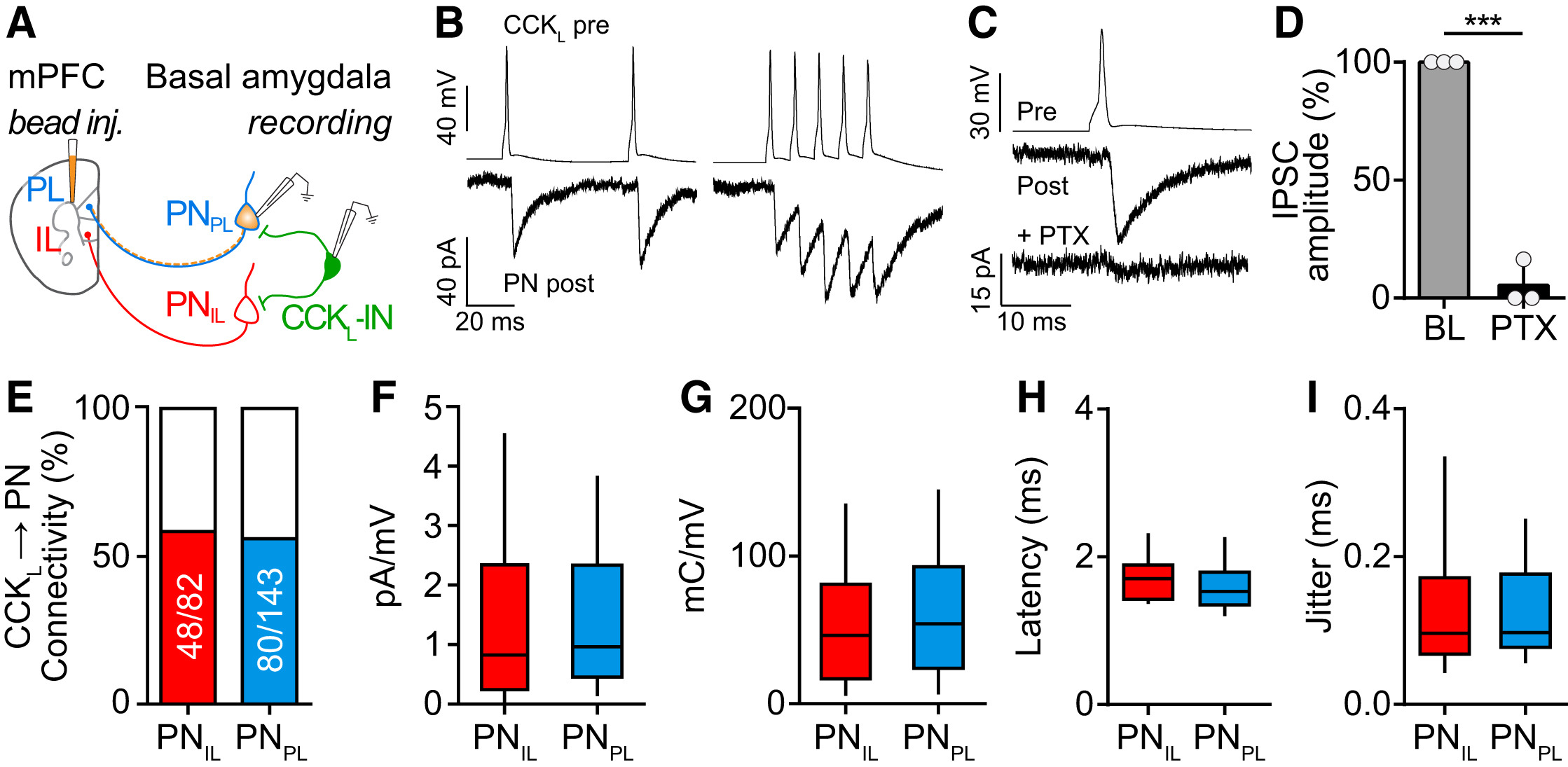 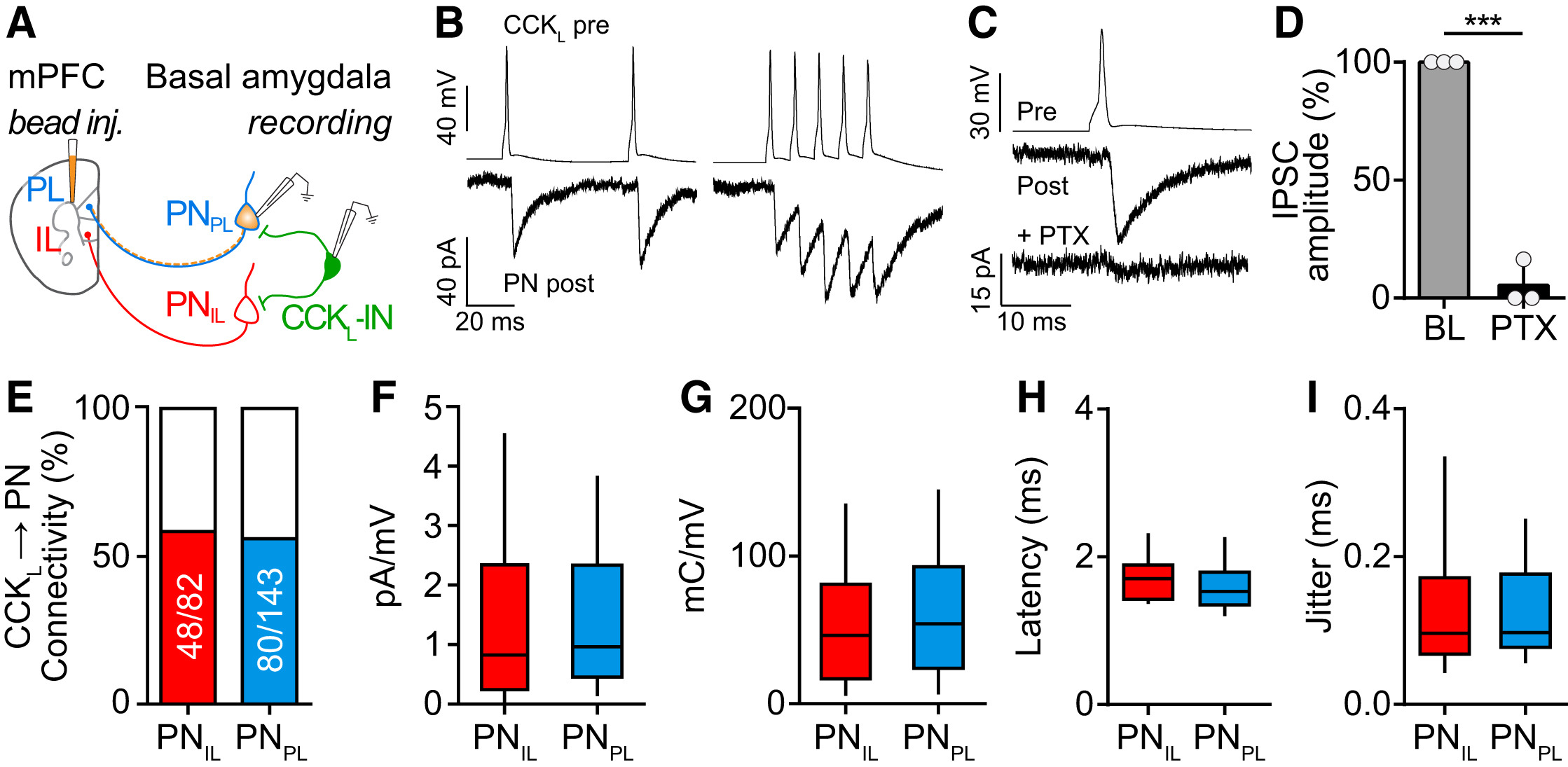 Single
Action
Potential
50ms 
100 Hz
 APbursts
No diff. in synaptic conductance 
	of PNIL + PNPL
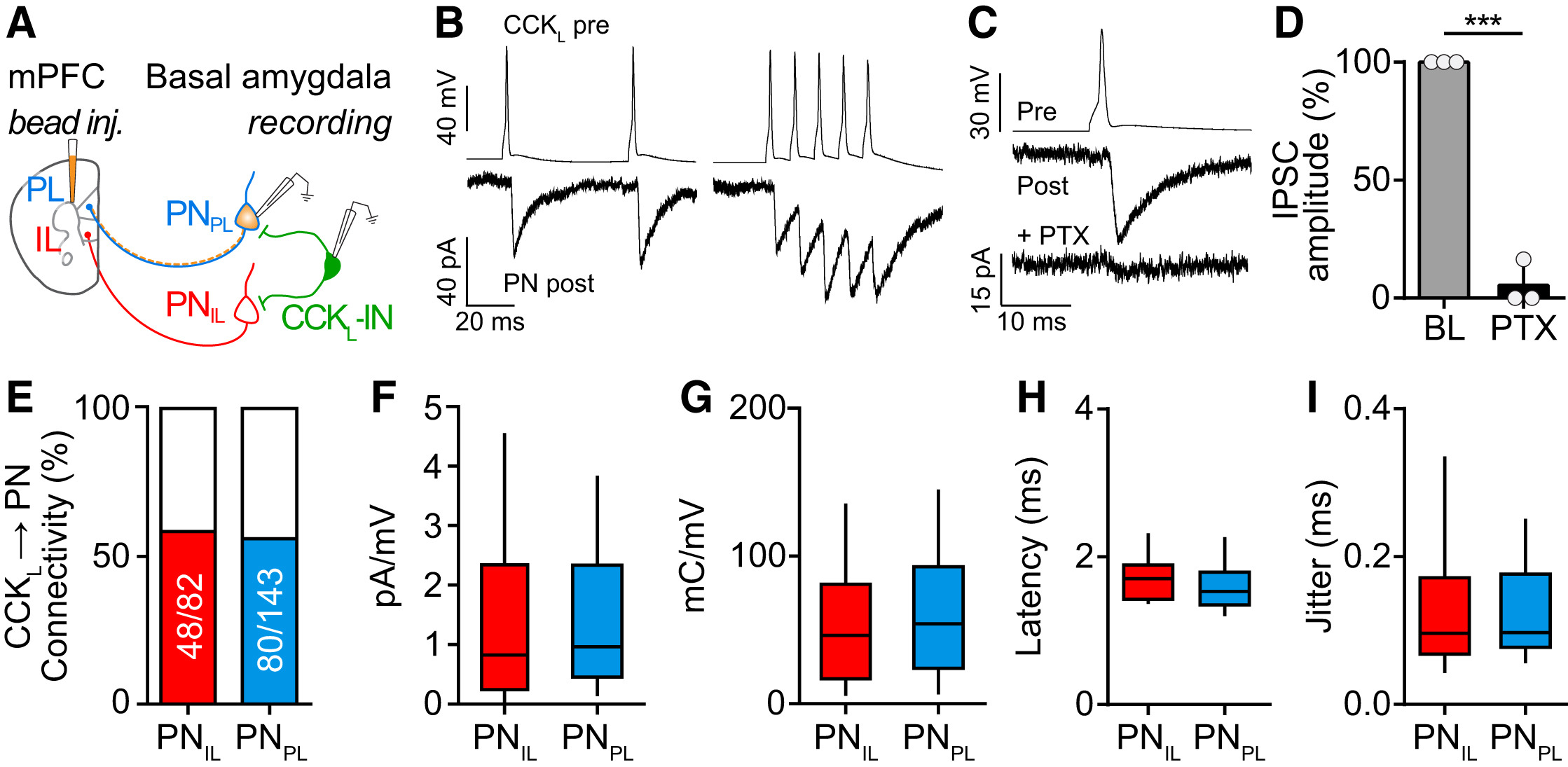 IPSP Latency is the same between PNIL + PNPL
Measuring AP threshold to IPSP onset
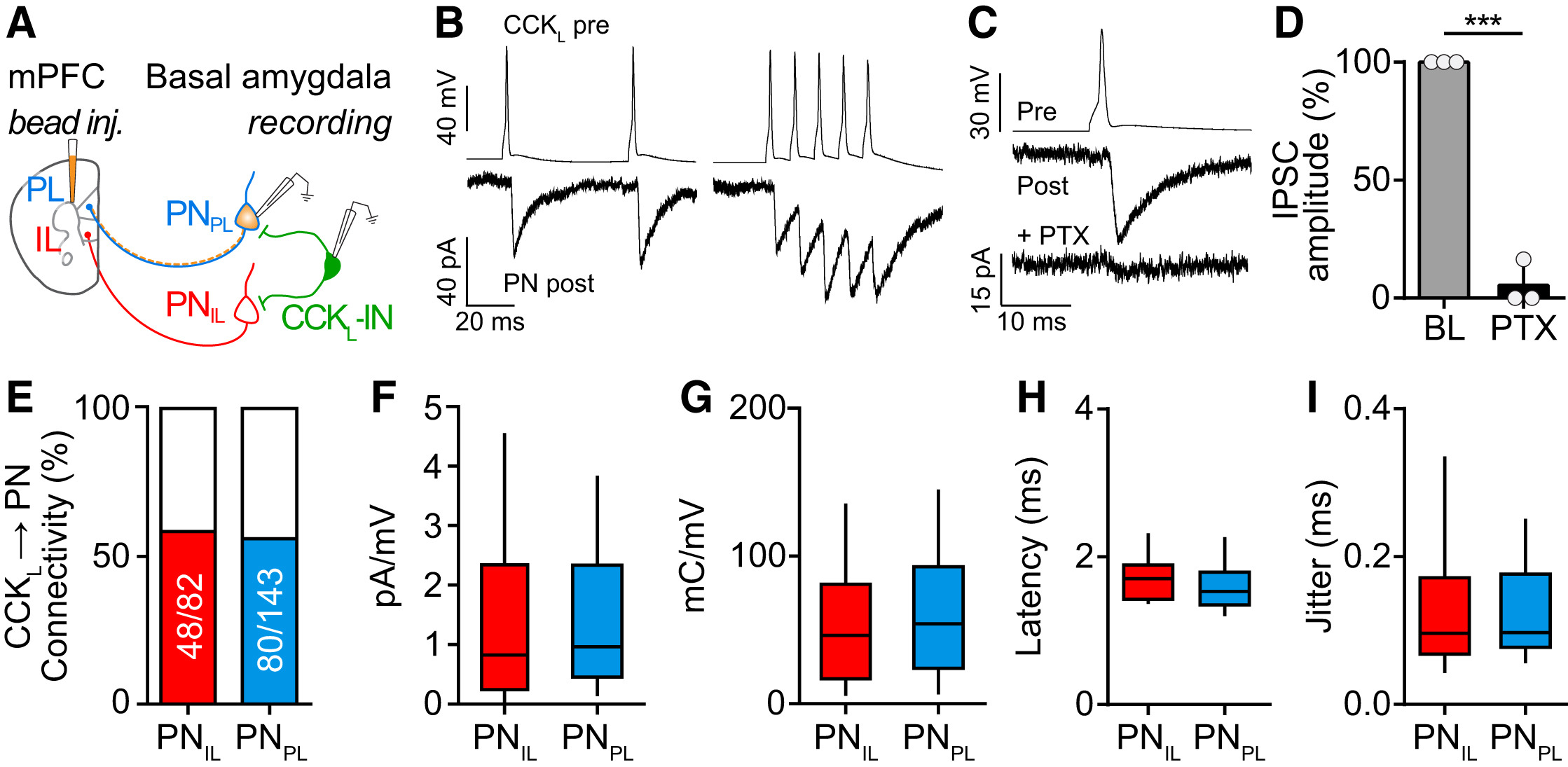 “Jitter” is the same between PNIL + PNPL
Standard deviation from IPSP latency
Different Cb1 expression betweenPNPL + PNIL?
Depolarization of PN will inhibit 
presynapses projecting to it by 
releasing endocannabindoids
Assessed DSI (Depolarization-Induced Suppression of Inhibition)
↑Depolarization of PNs ↓ inhibition by CCKLs
eCB form of short-term plasticity
Depolarize
(0 mV, 5sec)
Record from 
CCKL 
Axon term.
(Suppression 
from 2-AG)
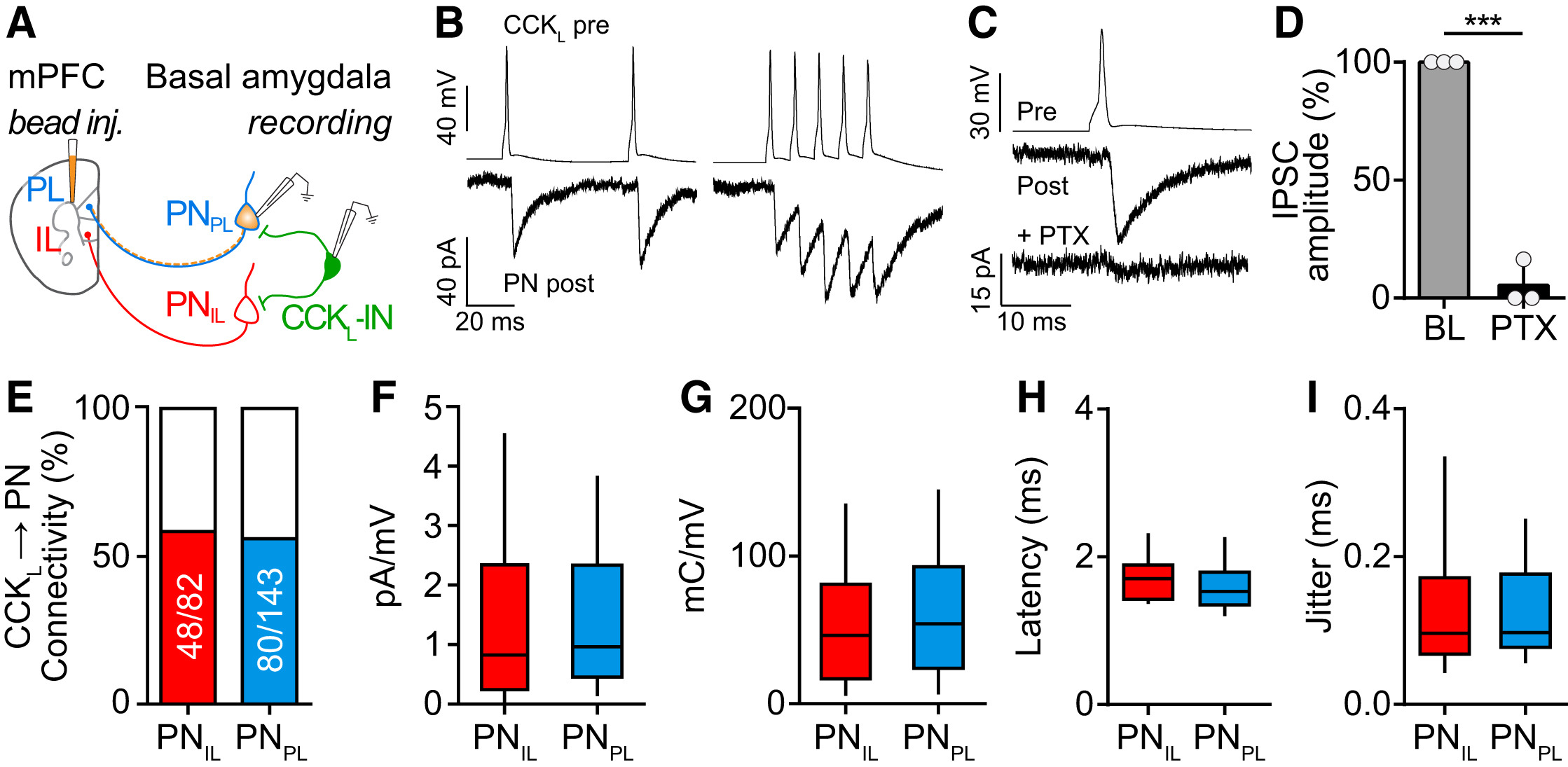 Depolarize CCKL axon
Terminals 
(8 APs, 20Hz / 10sec)
(CCK CCKBR2-AG )
2-AG
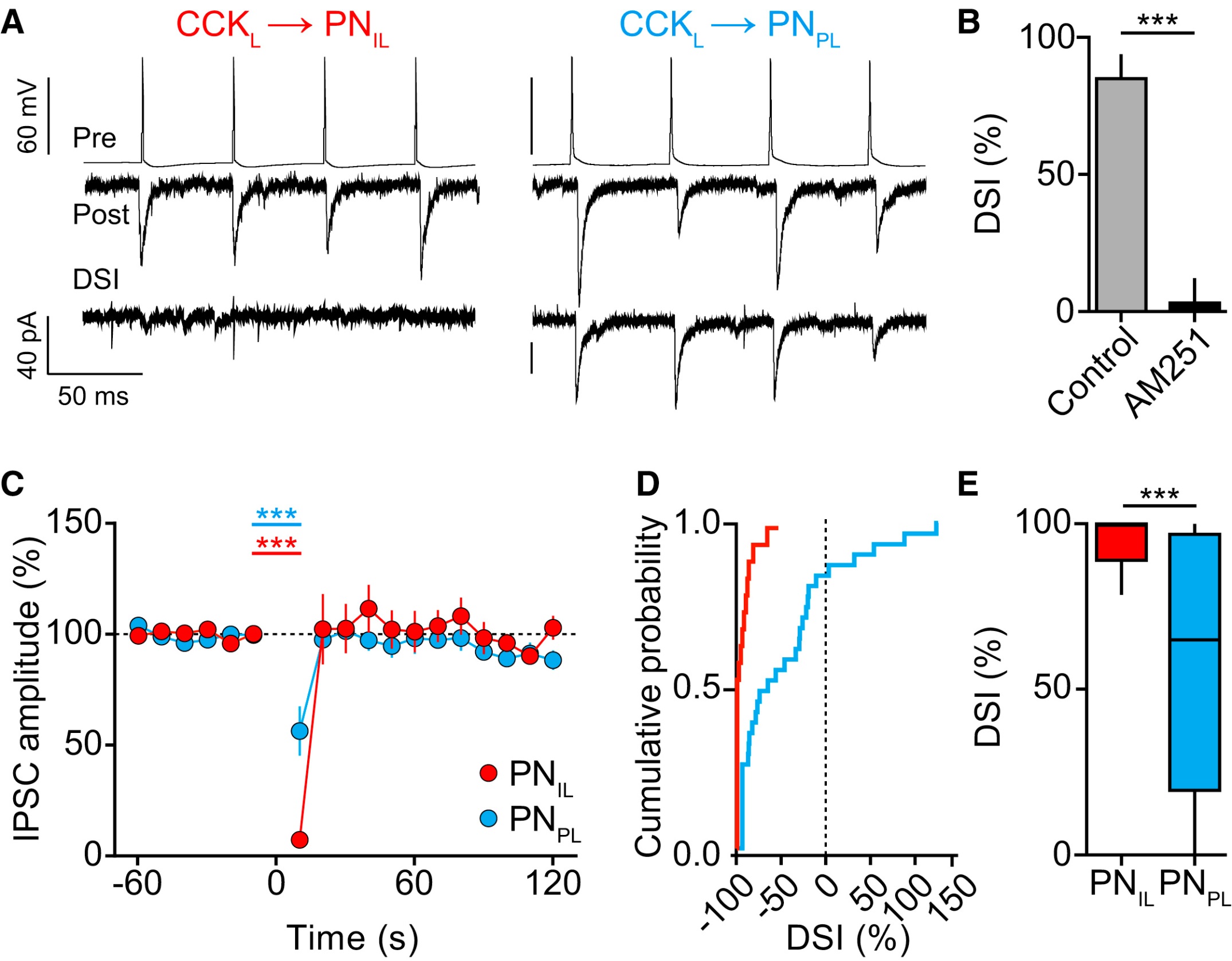 A)
 CCKL  PNIL
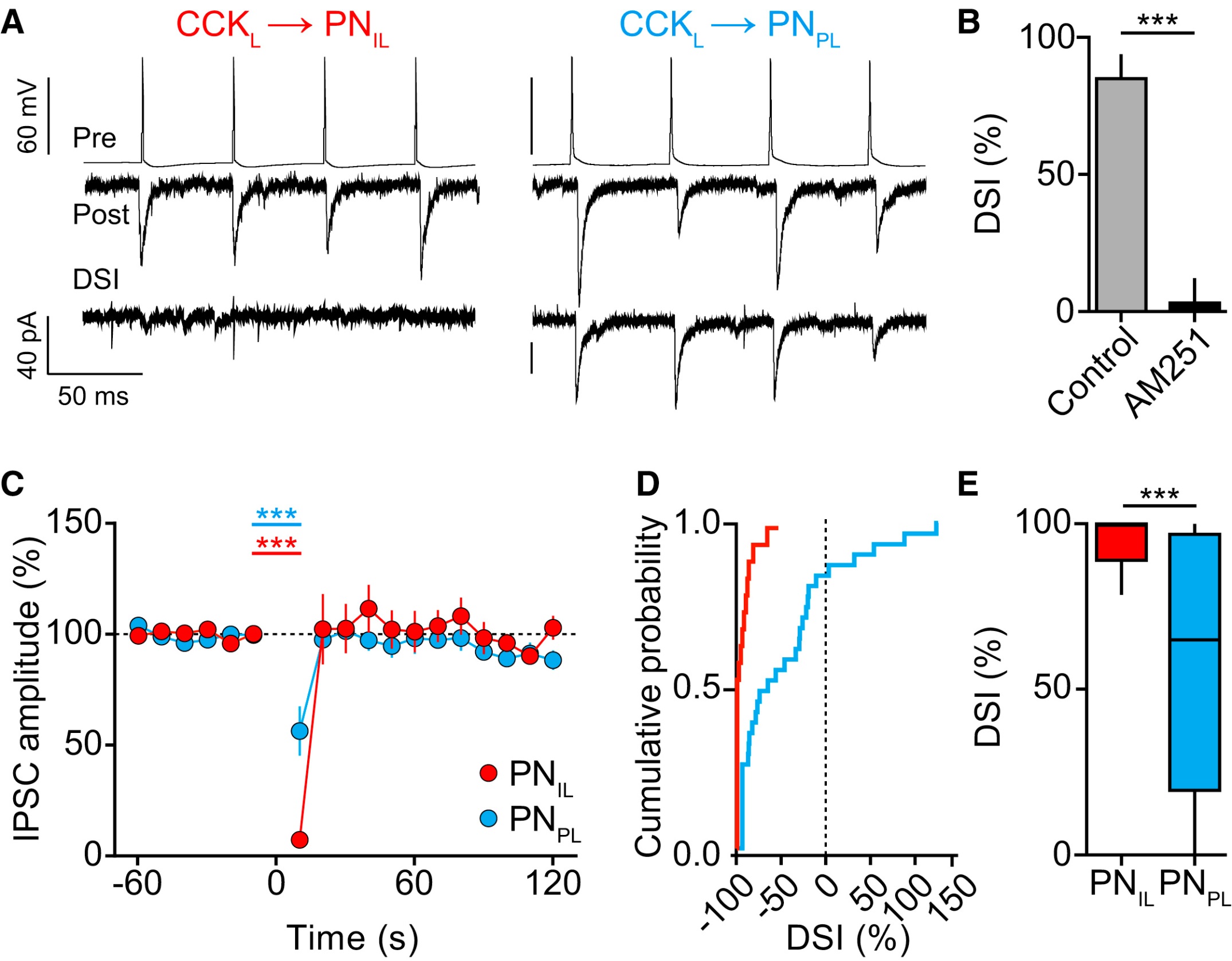 B) DSI abolished by Cb1 antagonist
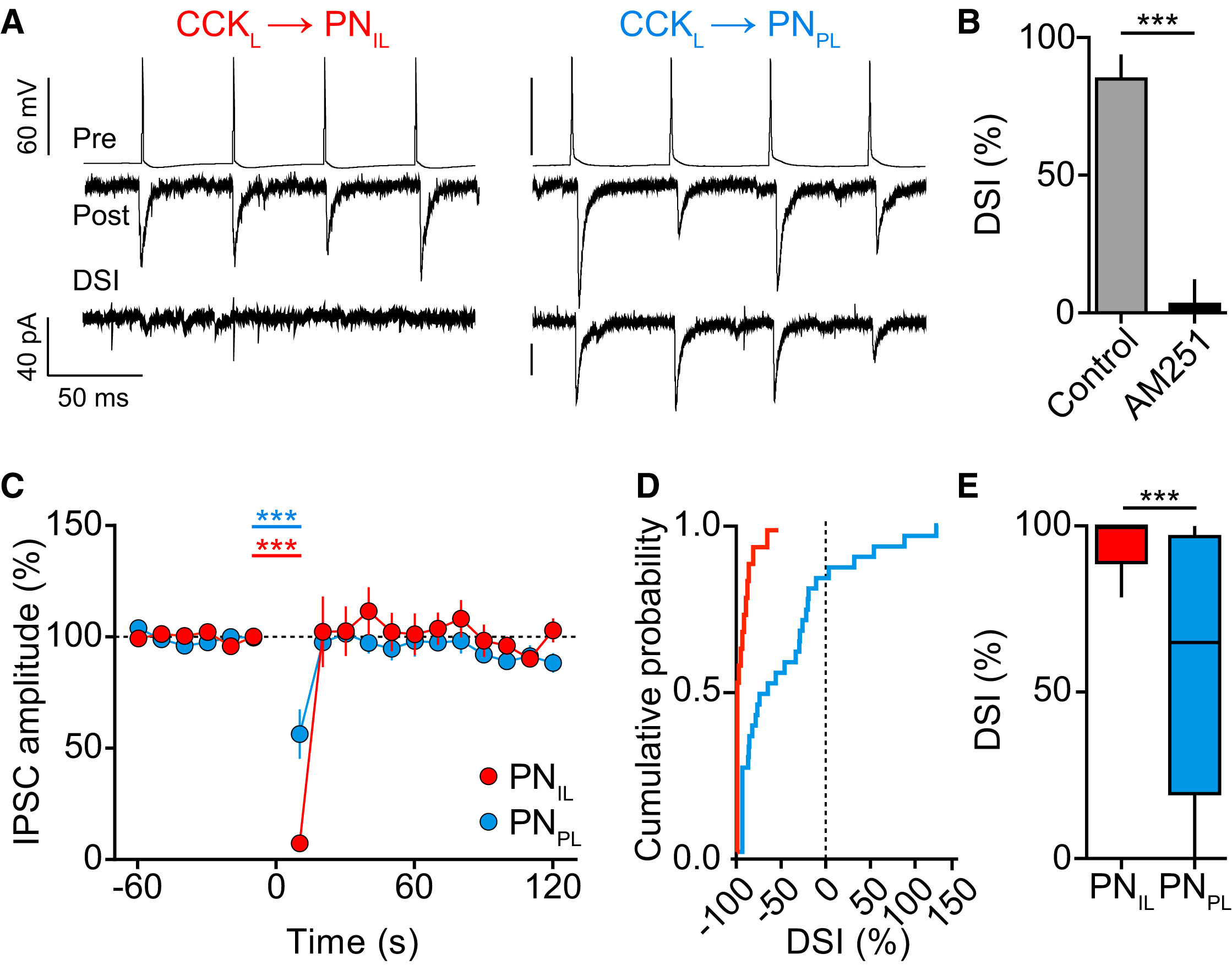 C + D) DSI observed in all 
CCKL --> PNIL  
but not
 CCKL --> PNPL
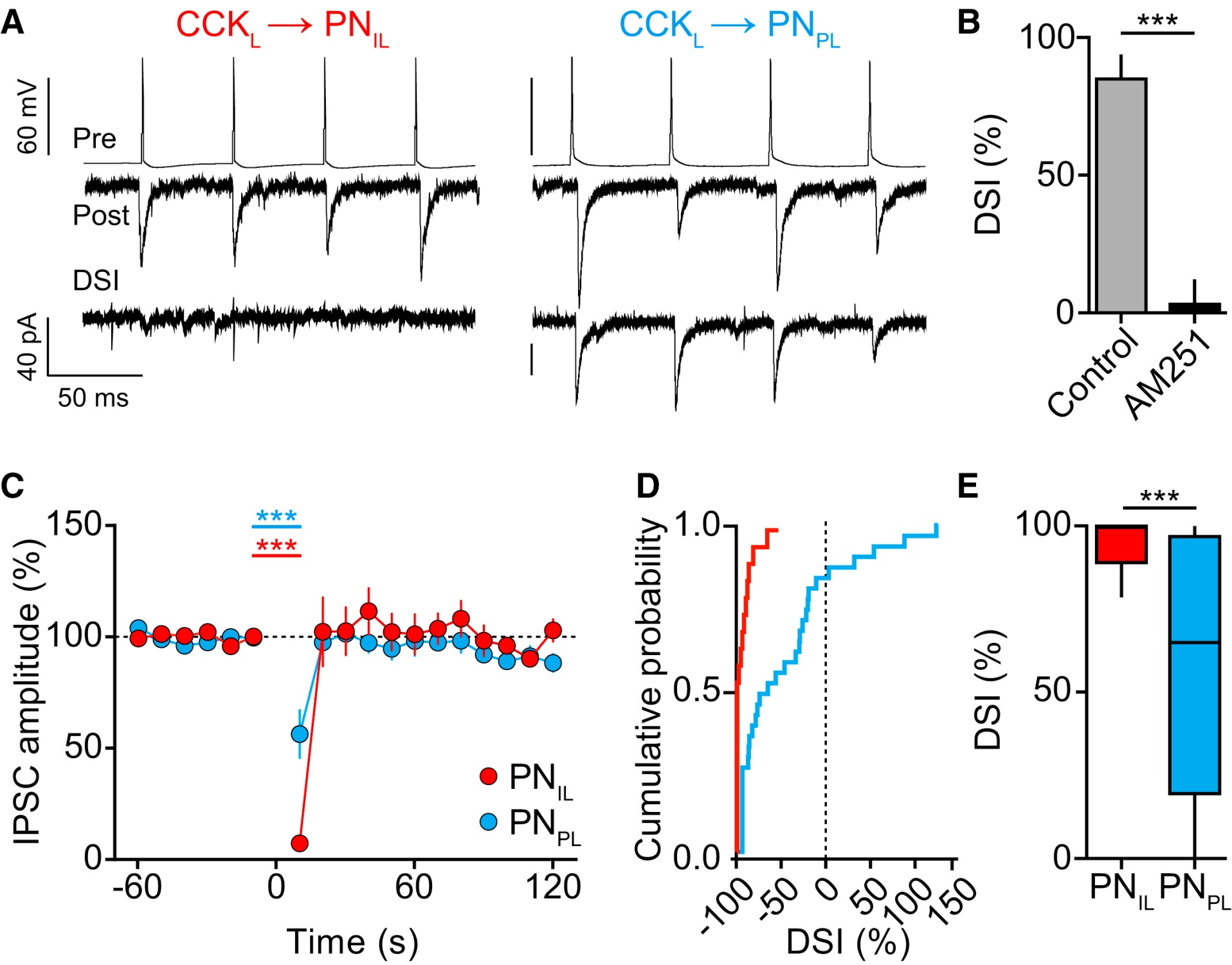 E) DSI magnitude much greater 
in CCKL --> PNIL
Other Short term plasticity diff?
B) Brief presynaptic high bursts
     (100 Hz, 5 pulses)  
	 PNIL  = stronger depression
A) Paired Pulse Ratio – no difference
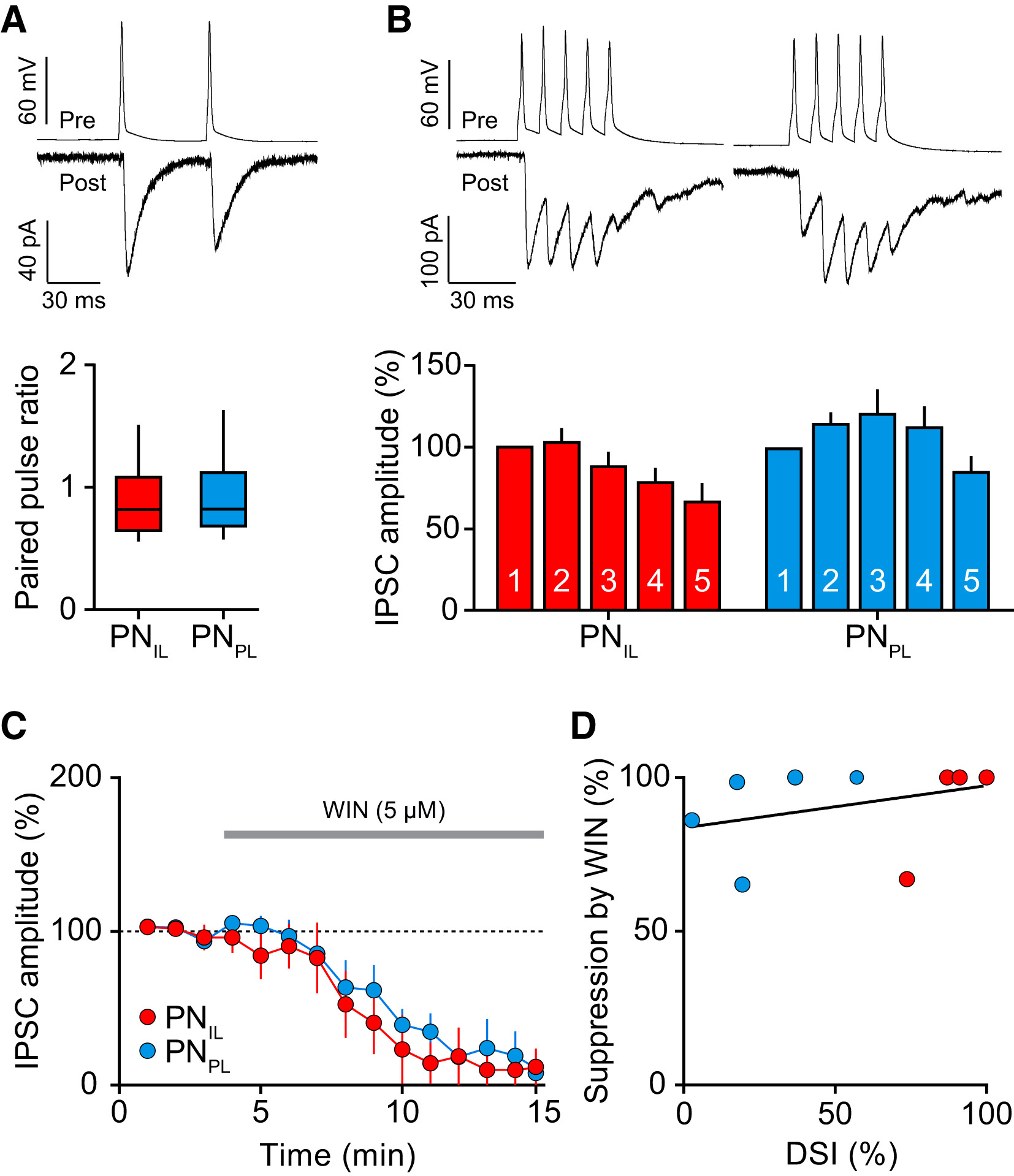 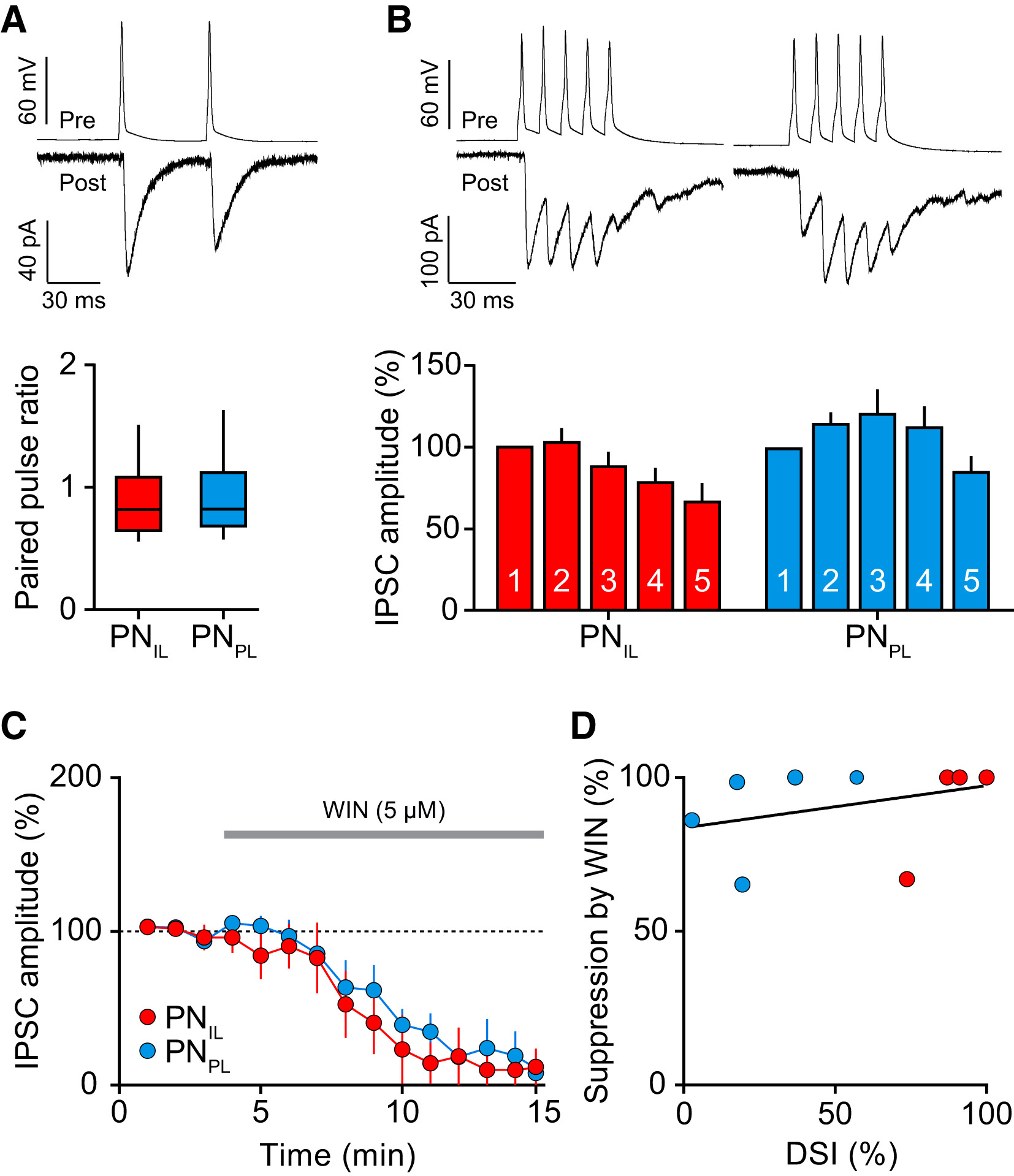 So far..
Both CCKL  PNIL + PNPL  have equal synaptic connectivity and strength
BUT
CCKL –> PNIL  = more susceptible to activity-dependent suppression
Are mechanisms PRESYNAPTIC  or POSTSYNAPTIC??
C) Cb1 agonist applied  PNIL + PNPL depressed in a similar magnitude + time course
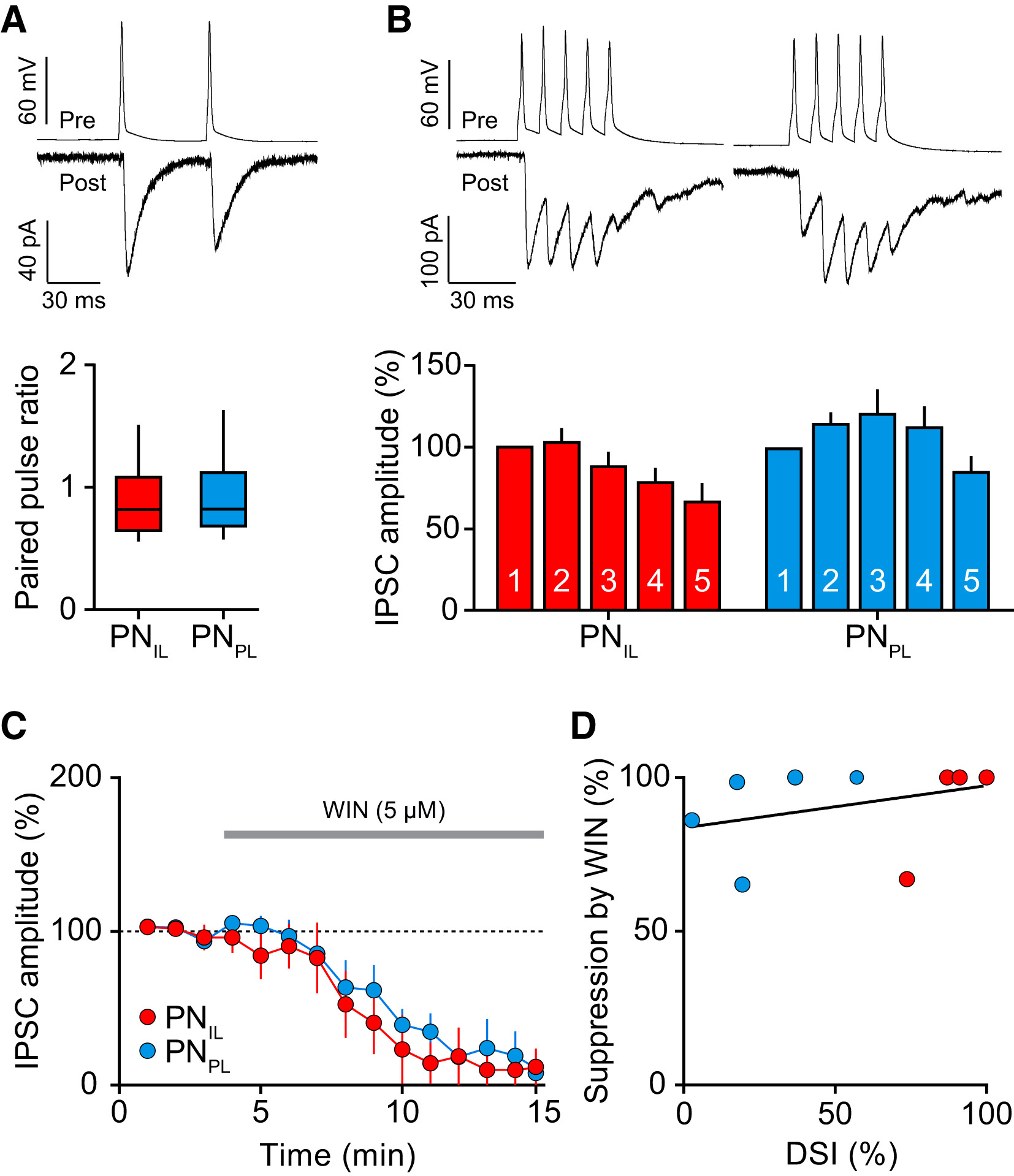 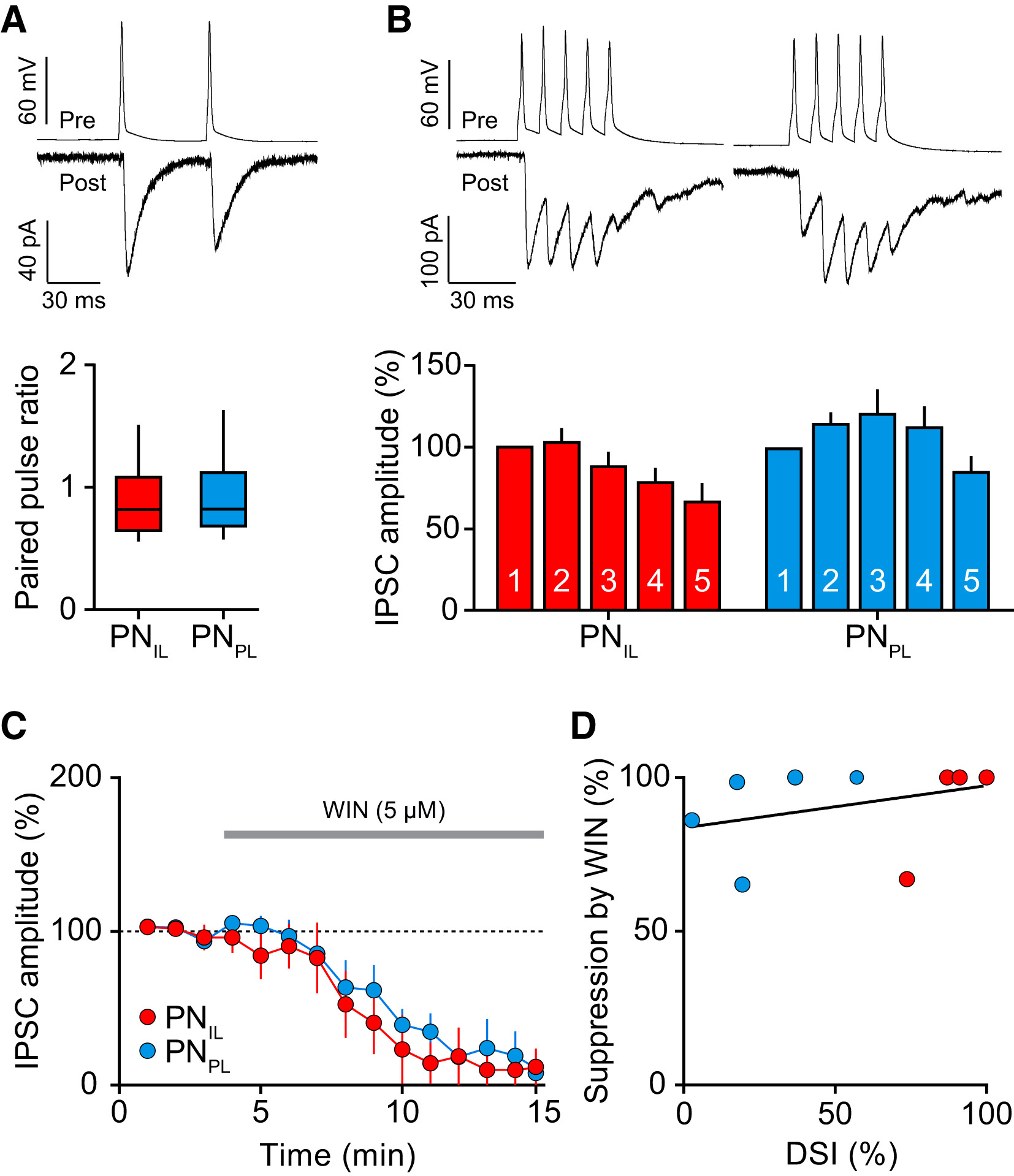 D)  No diff in suppression by Cb1 agonist
*DSI differences cannot be explained by presynaptic mechanisms

*Tested if CCK tonically inhibited by Cb1 (applied Cb1 antagonist)
	because ex vivo?
Postsynaptic differences?	DGLα + MGL
*Differences not due to cell sizes*
C)
No diff. in # of CCKL 
Cb1 terminals
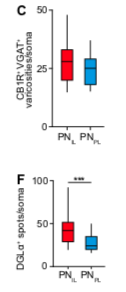 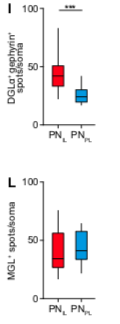 I)
Verifies F)
L)
No diff. in # 
of MGL spots
F)
PNIL have 50% more DGLα apposed Cb1
Differences in DGLα after fear learning?
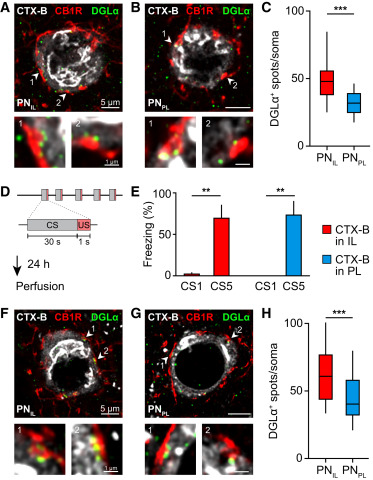 D)
Auditory CS
paradigm
5 US-CS pairings
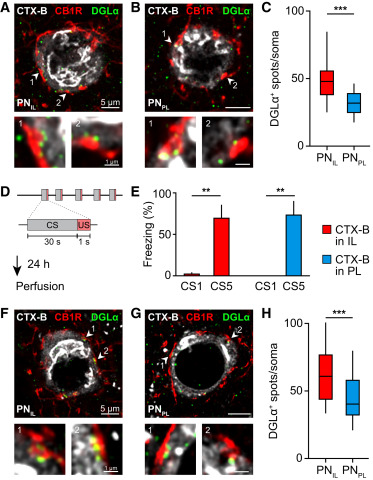 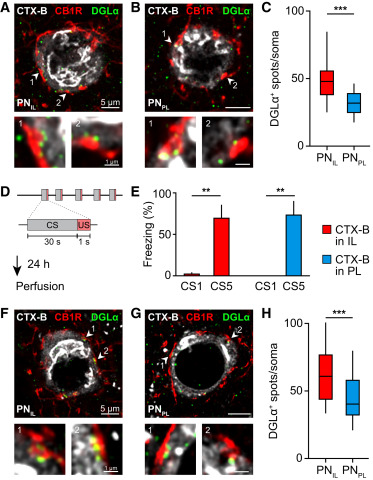 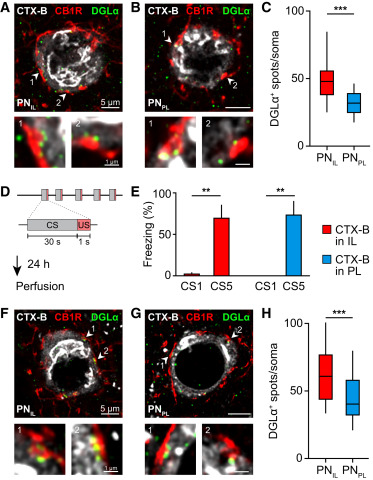 BEFORE FC
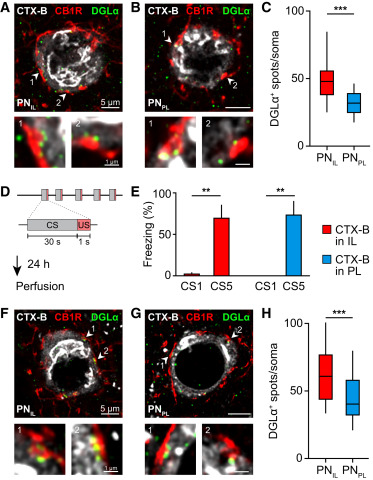 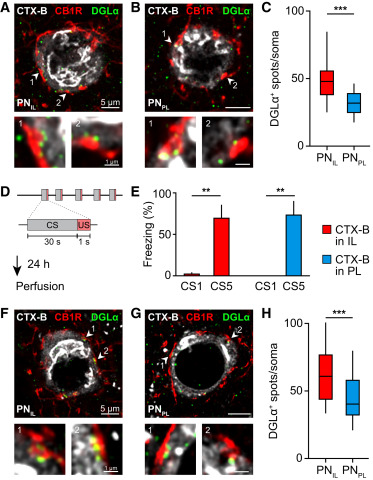 AFTER FC
Summary
In the BLA
 PNIL + PNPL neurons regulate expression/memory  of fear in opposite fashion
PNIL
More susceptible to activity dependent suppression
***Increased DAGLα on cell bodies***

***No difference in 
# of MGL spots on CCKL
# of CCKL Cb1 terminals
Connectivity and strength of CCKL innervations
Endocannabinoid signaling modulates susceptibility to traumatic stress exposure
Bluett RJ, et al. 2018
Introduction
Stress = risk for depression anxiety
Resilience
↓ risk of psychopathology 
***Active adaptation***
Not the absence of maladaptive behaviors induced from stress
2-AG may have a role in promoting stress-resilience
Acute traumatic stress
Successful adaptation to repeated homotypic stress
Introduction
AEA acts as stress “buffer”
↑ AEA levels
↓ Unconditioned anxiety
↓ Stress-induced increases in 
Anxiety
Cort release
Dendritic remodeling 
↑ extinction learning 
Stress → ↓ brain AEA levels
Determine2-AG’s role in stress resilience
Inhibit Monoacylglycerol Lipase (MAGL)
JZL-184 (8mg/kg-1)
		         ↓ 
↑ 2-AG levels (reduce breakdown)

What effects on stress-induced anxiety behaviors using NIH test?
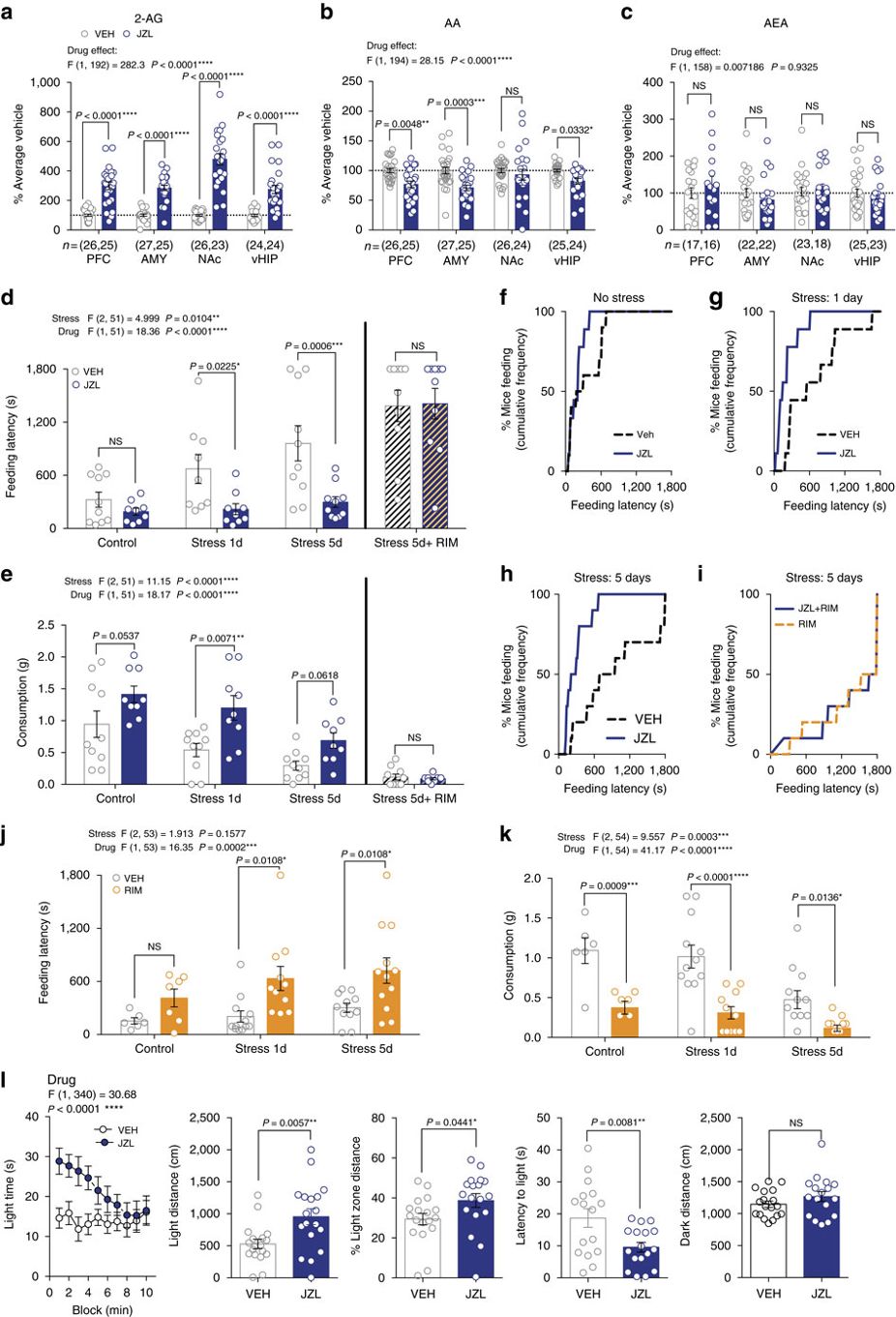 JZL-184
Increased 2-AG levels
JZL-184
Decreased AA levels
JZL-184
AEA not effected
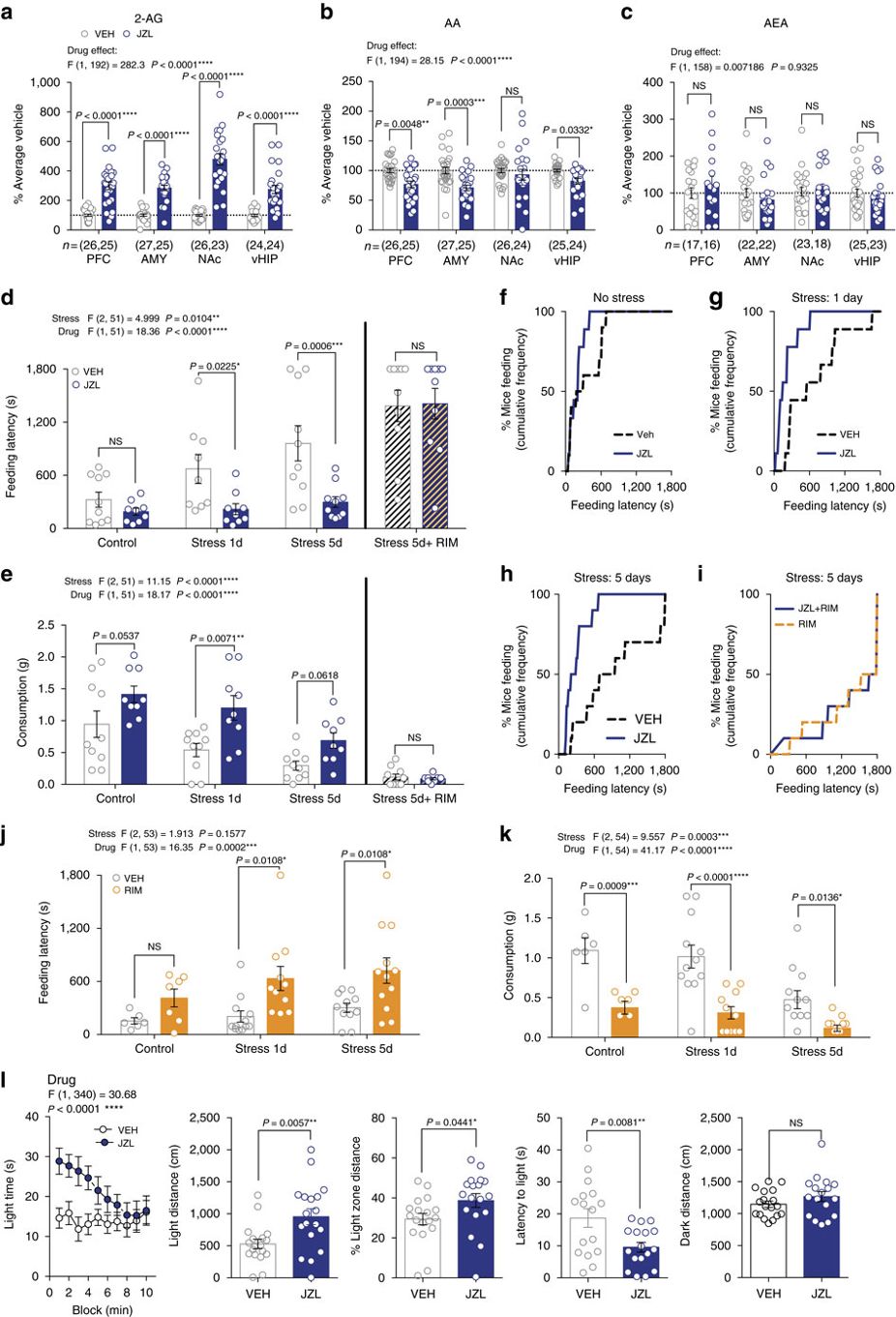 Novelty-induced hypophagia (NIH)
Reduction in 
food intake
Highly sensitive to acute traumatic stress & eCB manipulation 
Measure latency to consume food
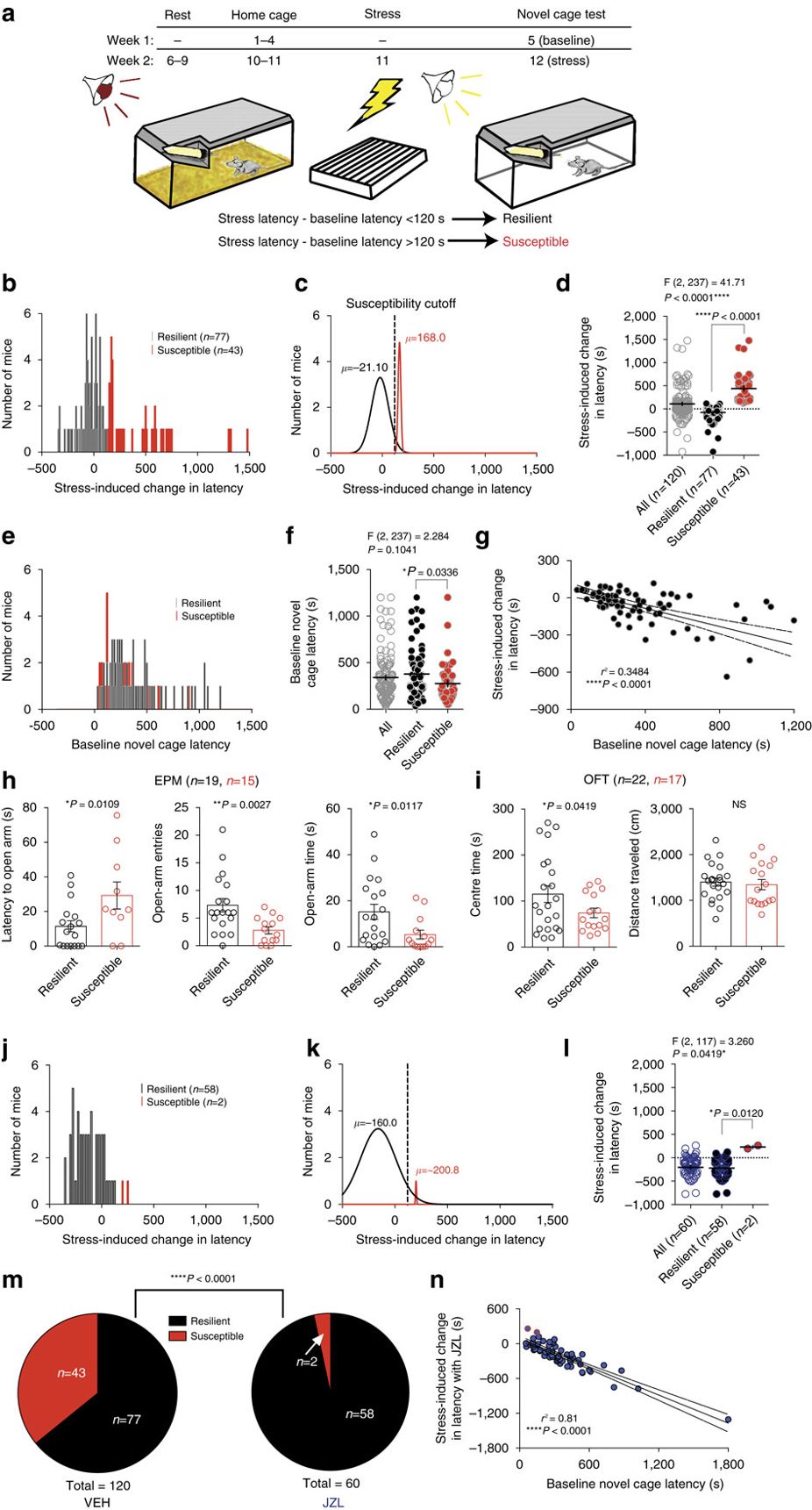 The NIH test 
4 training days in the home cage 
30 min habituation to red light
After habituation, water was replaced with highly palatable substance
Latency to consume and total consumption recorded
After 4th training day     
   Foot-shock Stress (1 or 5 days)
1 test day in novel cage 
24 hrs after last shock session  novel cage testing
red light for 60 min 
transferred to new, empty cages in a brightly lit room (~300 lux) with 30 min access to Ensure 	
Latency to drink and total consumption were recorded.
*Mice were singly housed for 4 days before training; 
cages were not changed for the duration of the experiment.
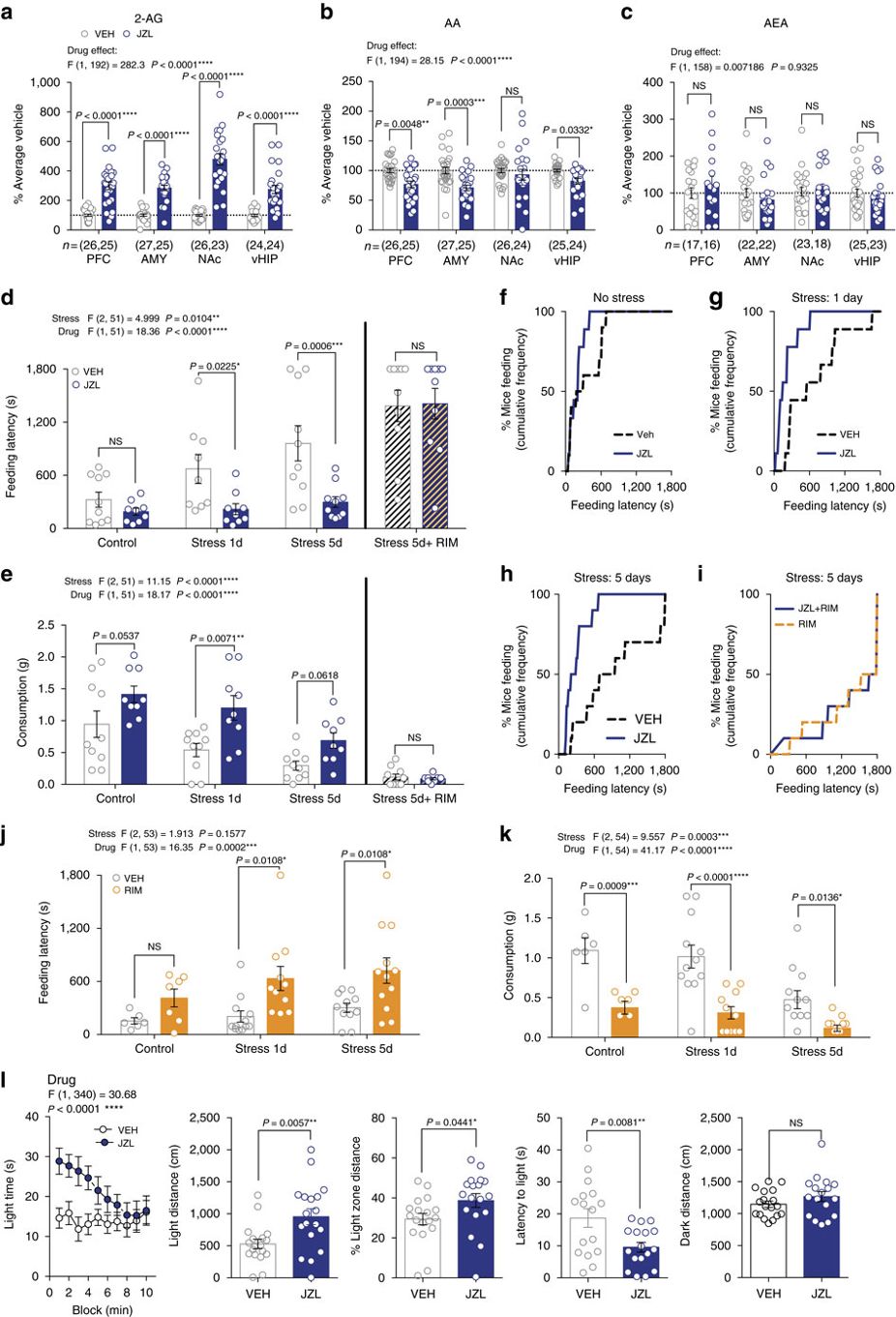 JZL ↓ feeding latency
     No stress
     1 day stress
     5 day stress
    co-admin. Rimanabant (1 mg kg−1)  Cb1 Antagonist blocks
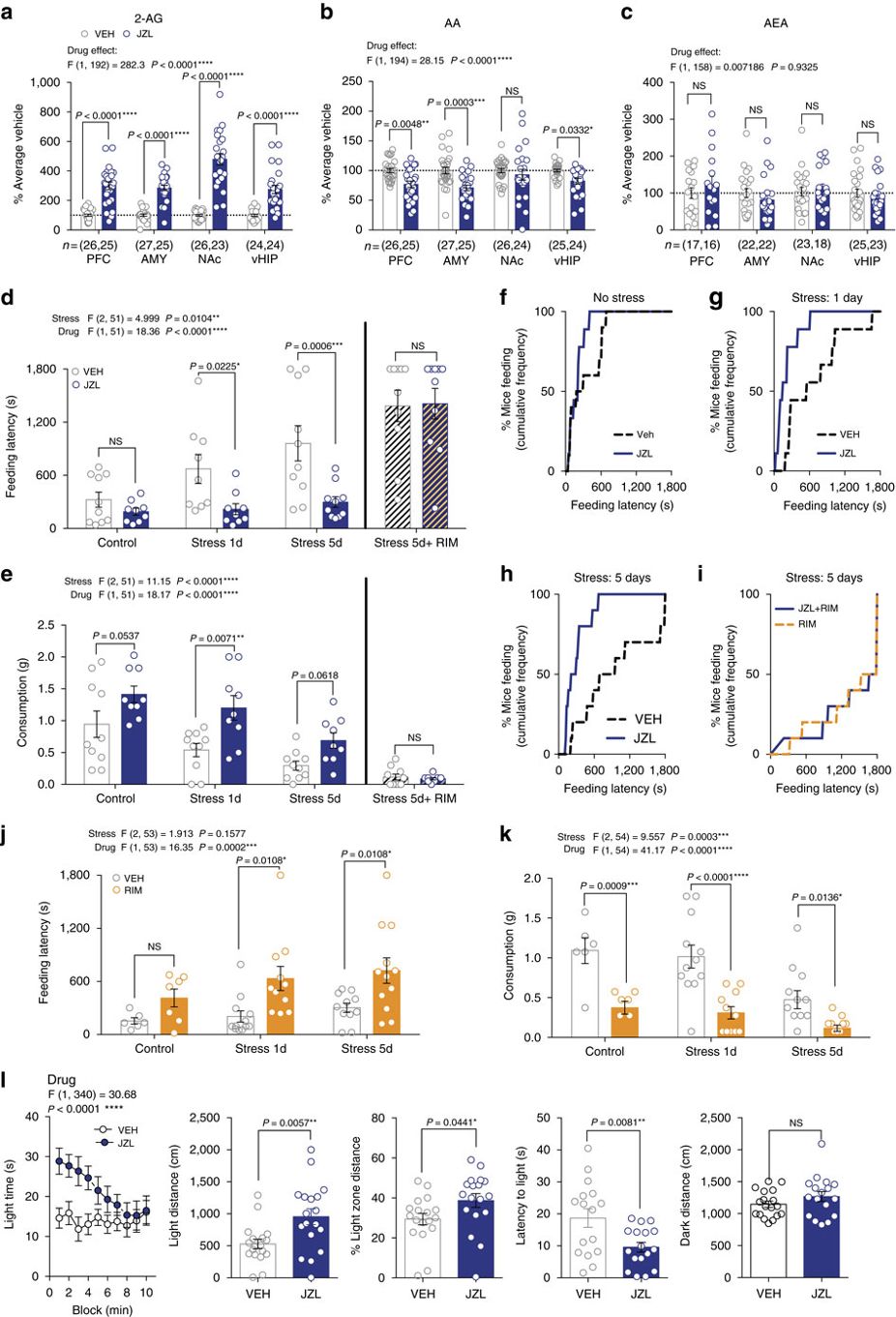 F) no stress 
G) 1 day stress
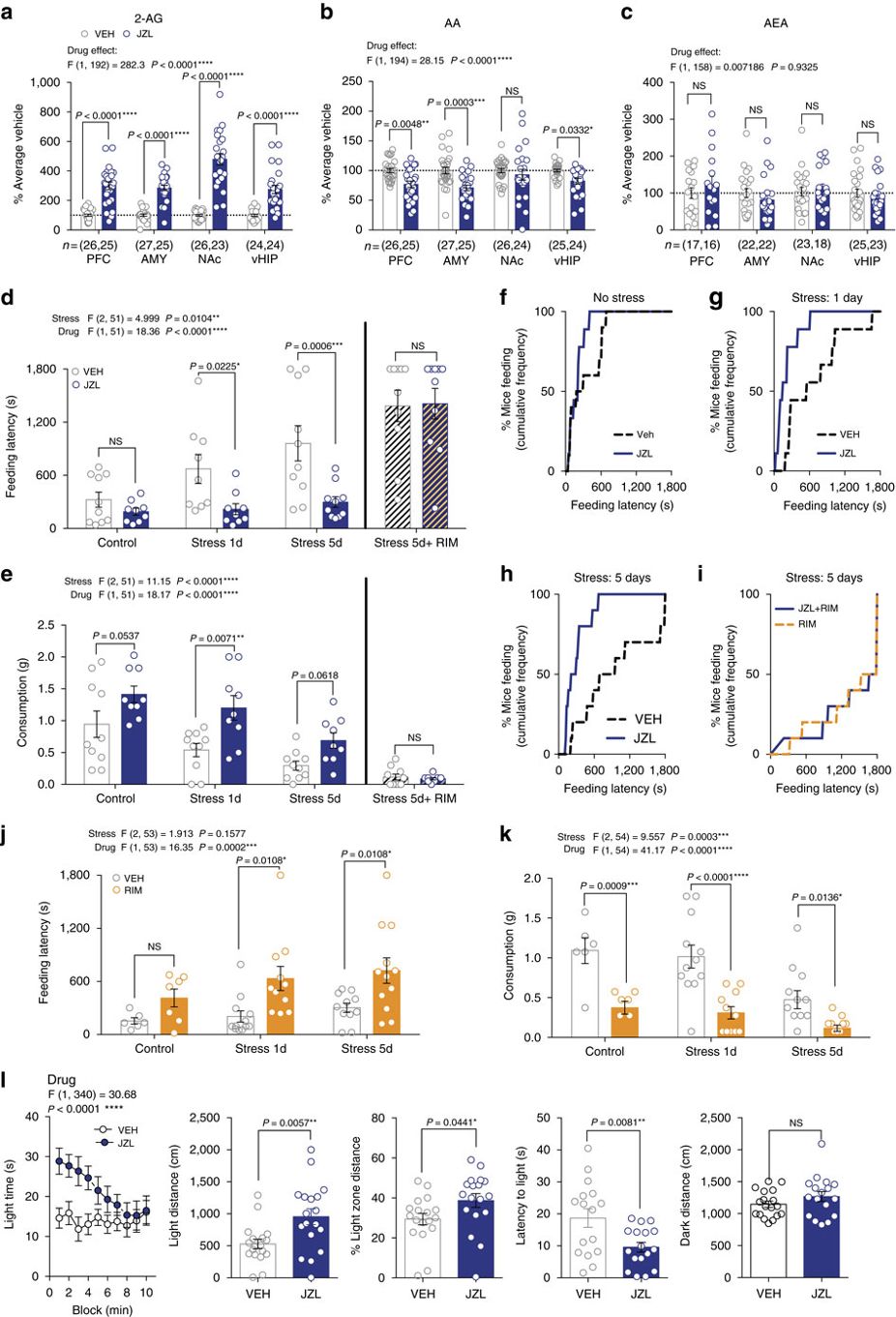 H) 5 days stress
*All mice JZL treated mice eating by the time ~50% of controls
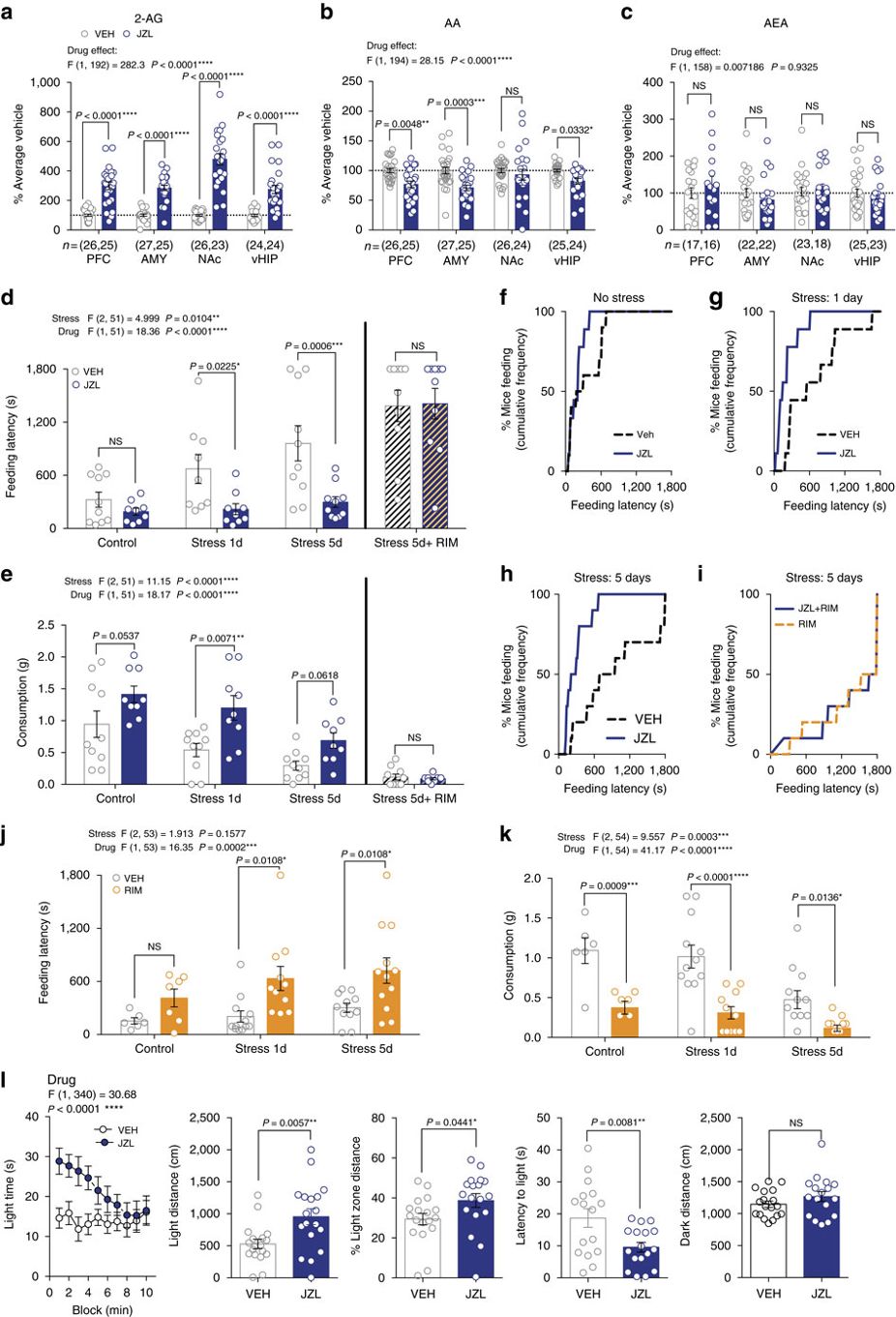 JZL ↑ consumption
     no stress
     1 day stress
     5 day stress
     co-admin. Rimanabant (1 mg kg−1)  Cb1 Antagonist blocks
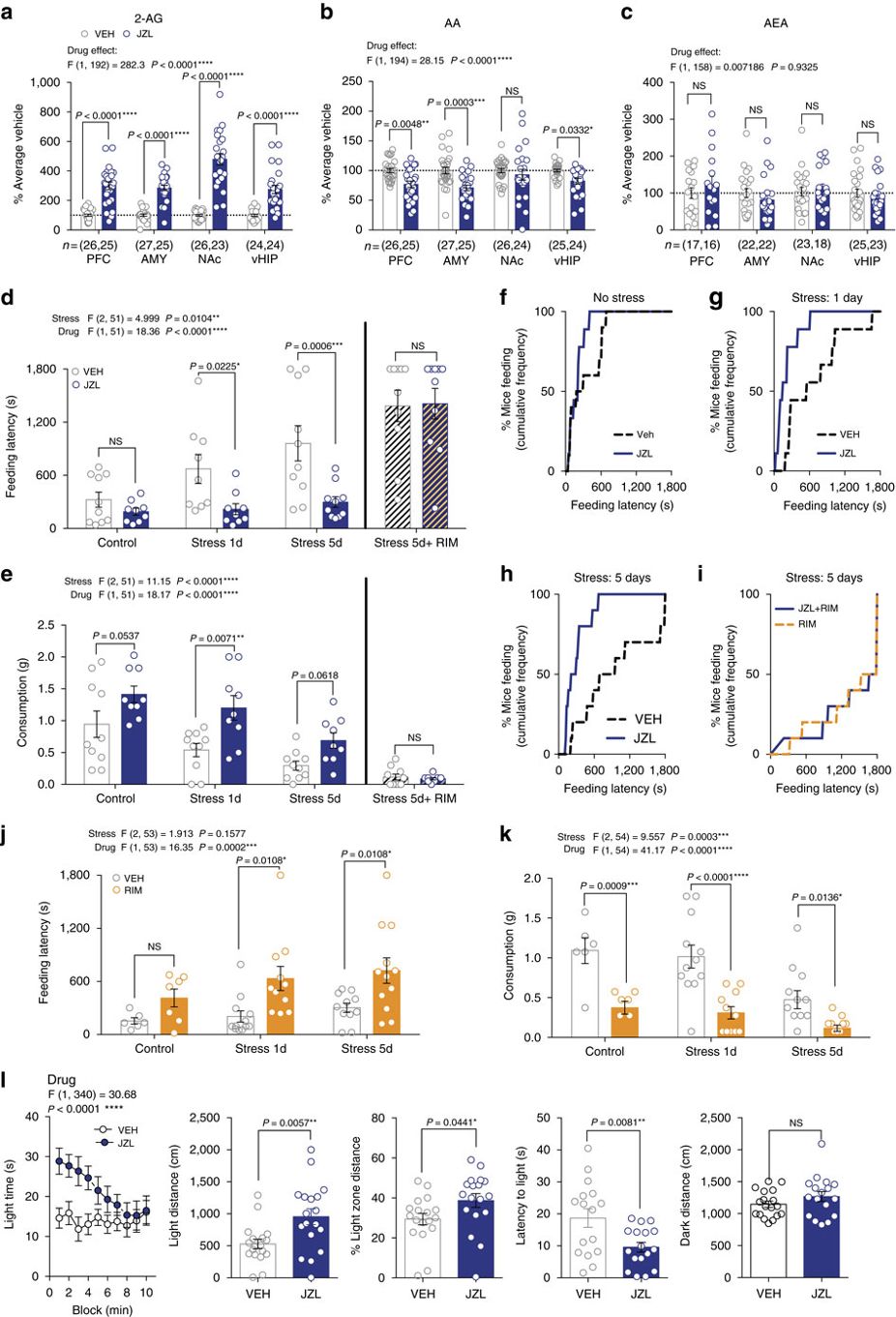 Cb1 Antagonist
↑ feeding latency
↓  consumption
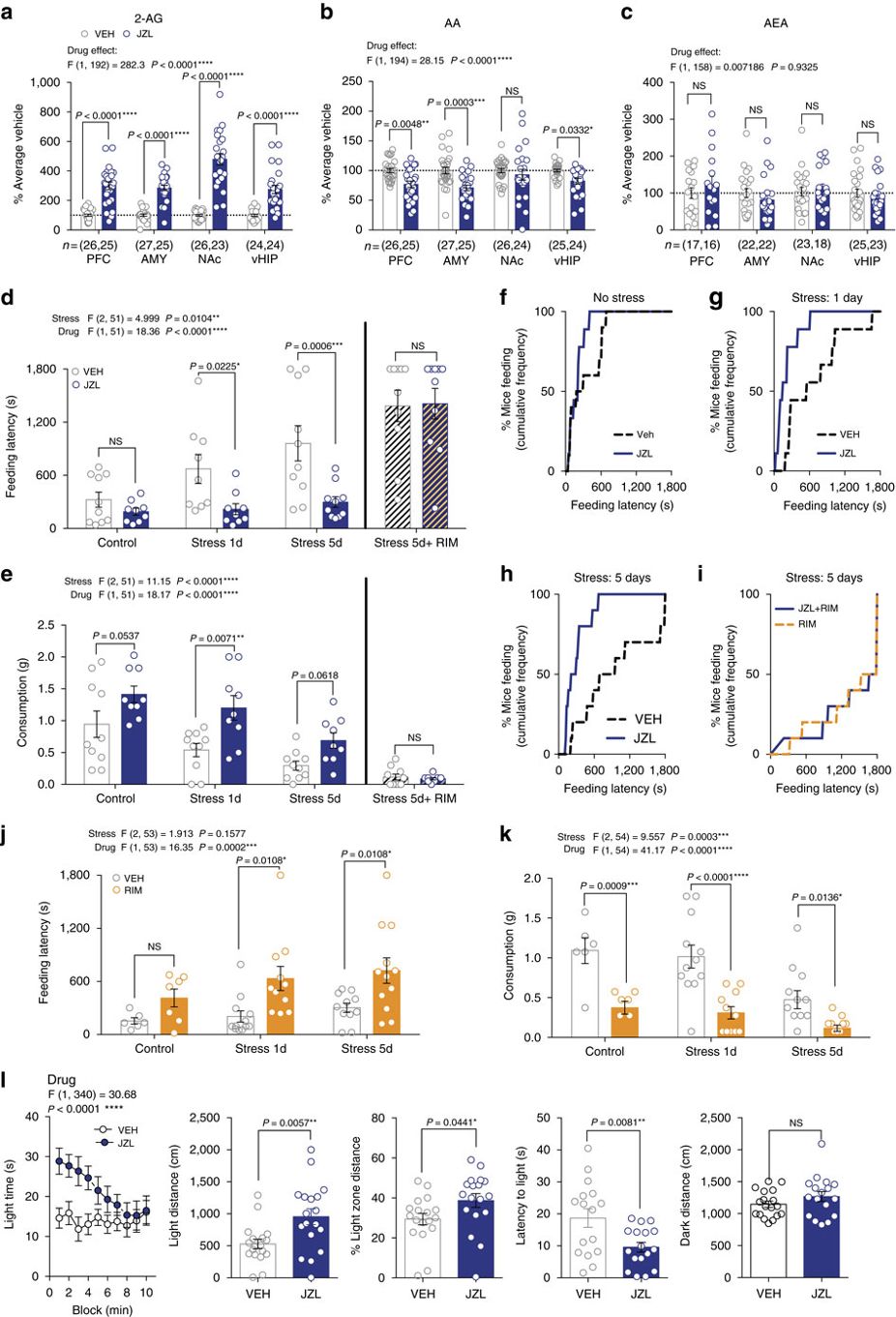 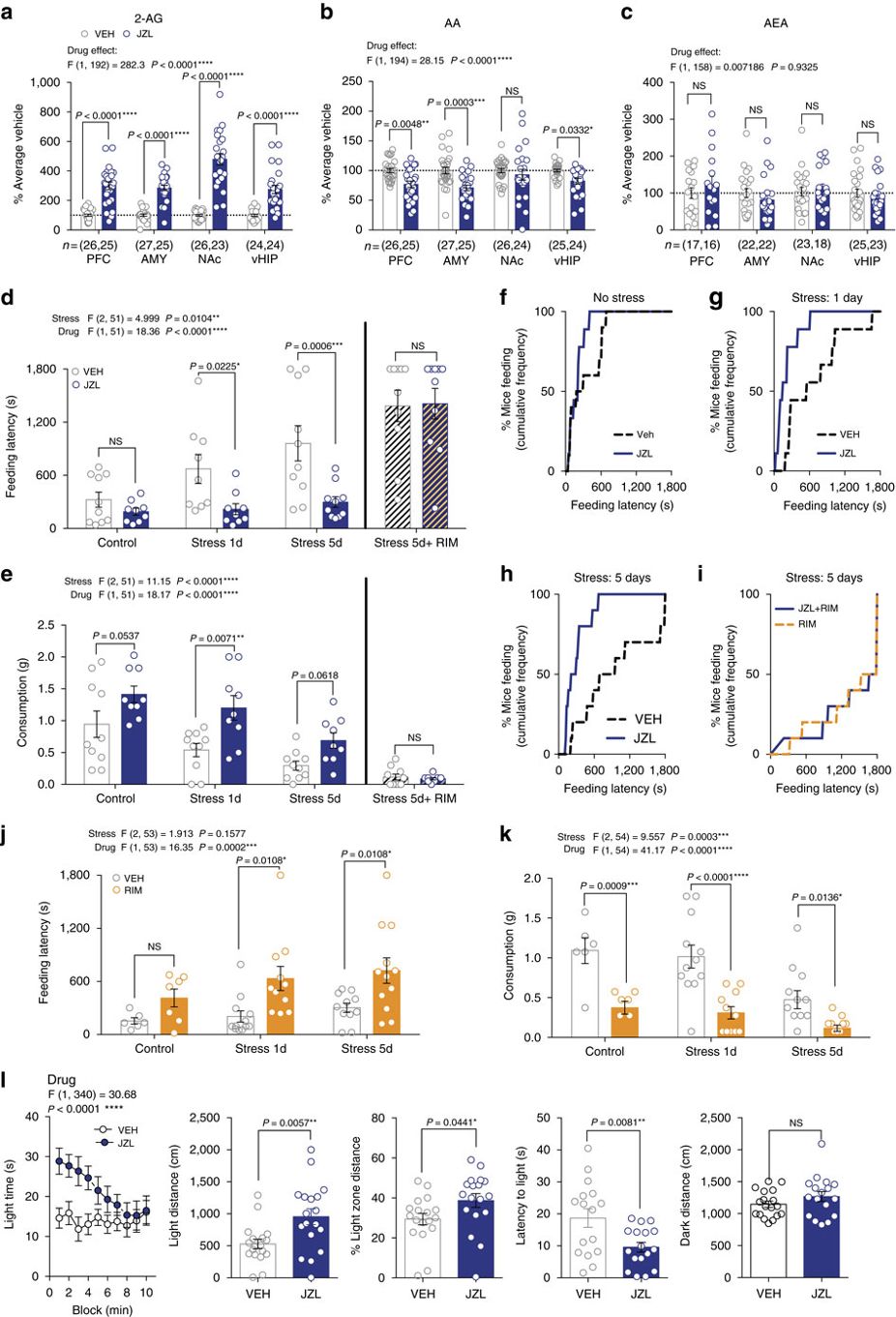 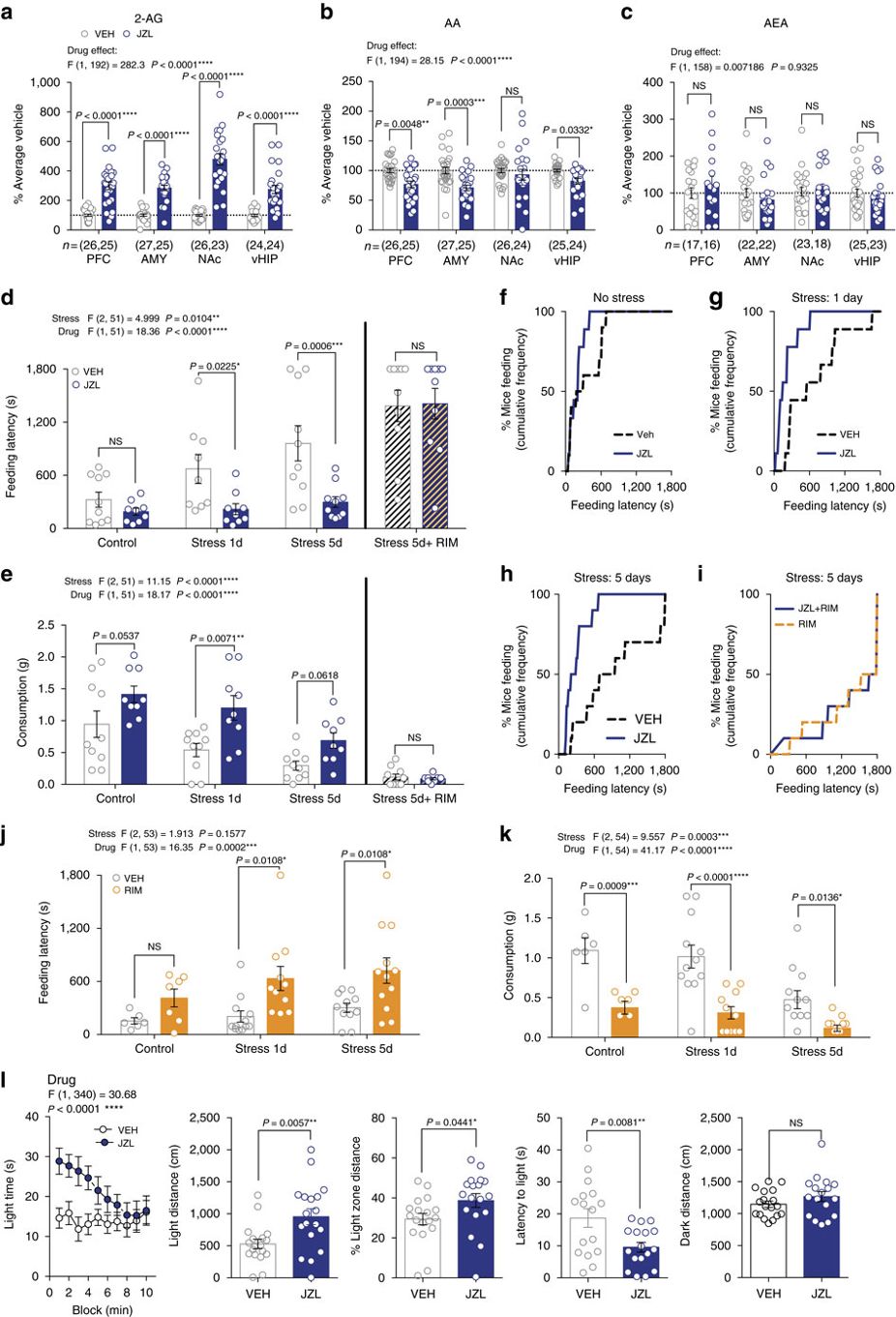 JZL-184 
↑distance travelled in light zone
↓ latency to enter light zone
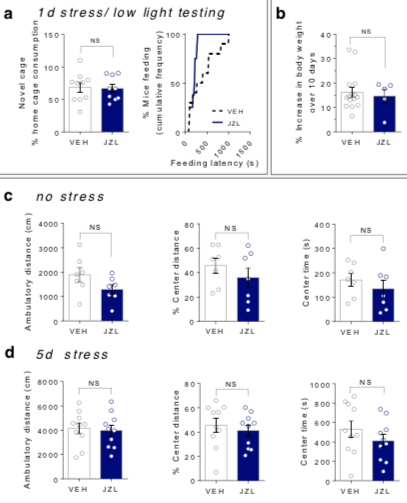 JZL-184

No impact on locomotor
Activity in Open Field Test
(1 or 5 day stres


No impact consumption after
acute NIH stress
No impact on weight gain 
over the 10 days
*Anxiolytic effects not related to
Appetitive or consummatory drive
Or result of altered locomotion
2-AG Cb1 modulates stress-induced anxiety

But…

2-AG  Cb1
 signals impact susceptibility to developing stress-induced anxiety ?
Repeated novelty induced hypophagia (rNIH)
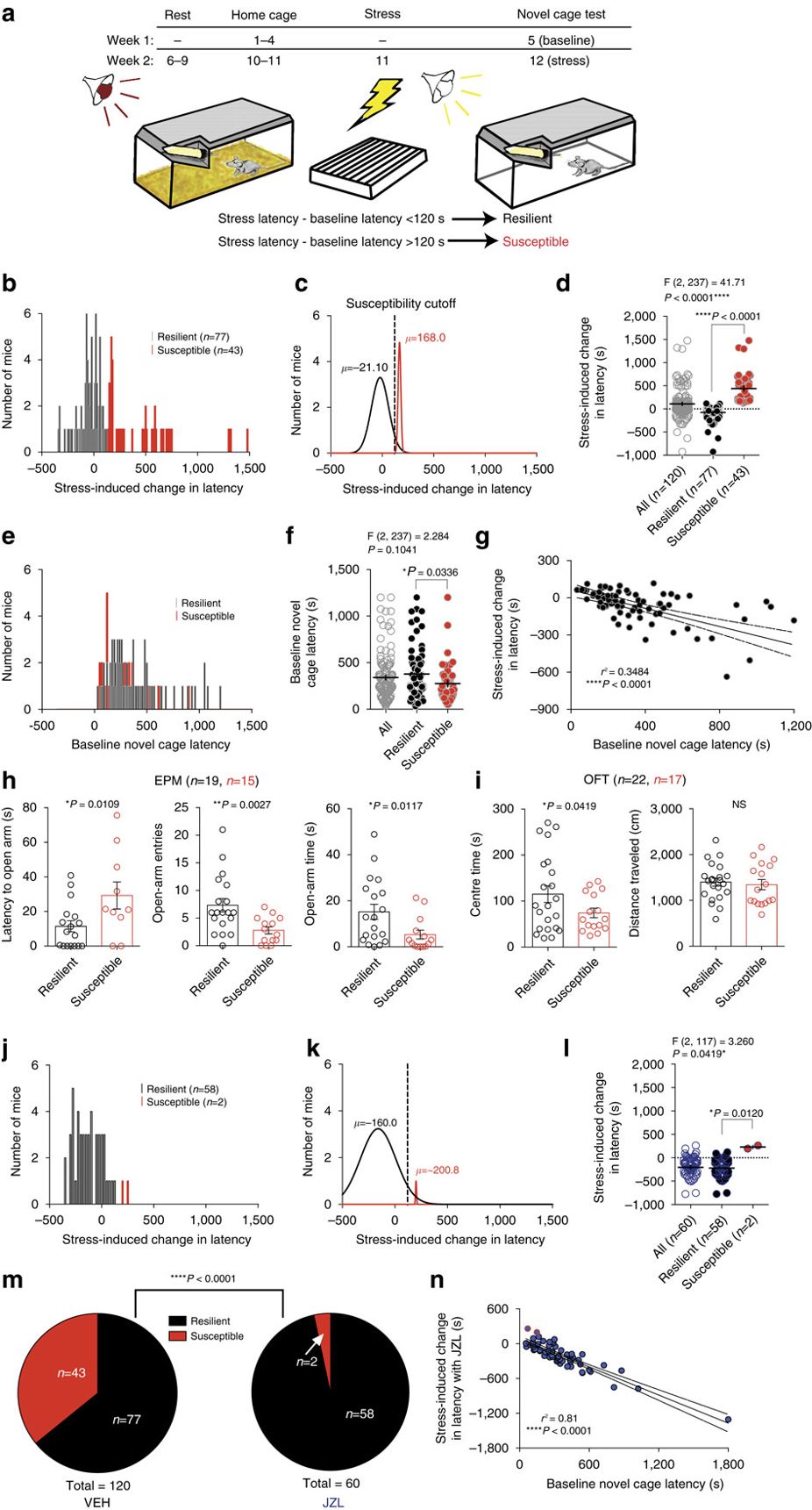 Days 1-4:	 Home cage latency
Day 5:	 Novel cage test baseline
Day 6-9 :	 Rest
Days 10-11: 	 Home cage latency
Day 11 	 Shock stress
Day 12: 	 2nd Novel cage test
Foot-shock stress 
7.5-min session in FC chamber
	1. 60 sec baseline
	2. (6)  0.7 mA foot-shocks (1 min apart) 	
	3. Each shock coincided with the last 2 s 	    
	of a 30 s auditory tone
	4. Additional 60 sec, mice returned to 	   
	 home cages.
	

	 All post-stress behavioural testing was performed ∼24 h after completion of the final stress exposure.
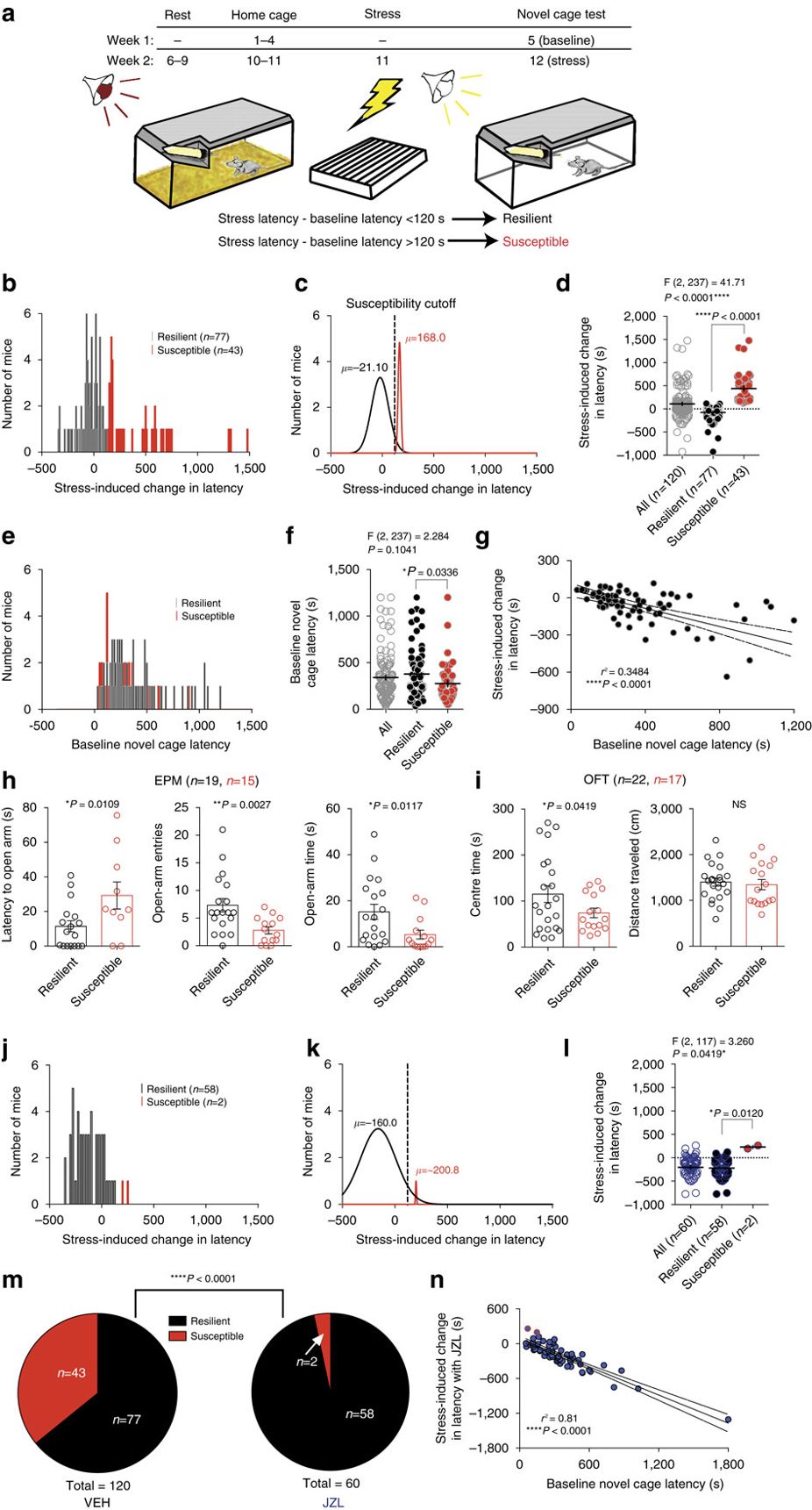 Resilient / Susceptible separated (stress induced change in latency to feed)

	Resilient < 120 sec
	Susceptible > 120 sec
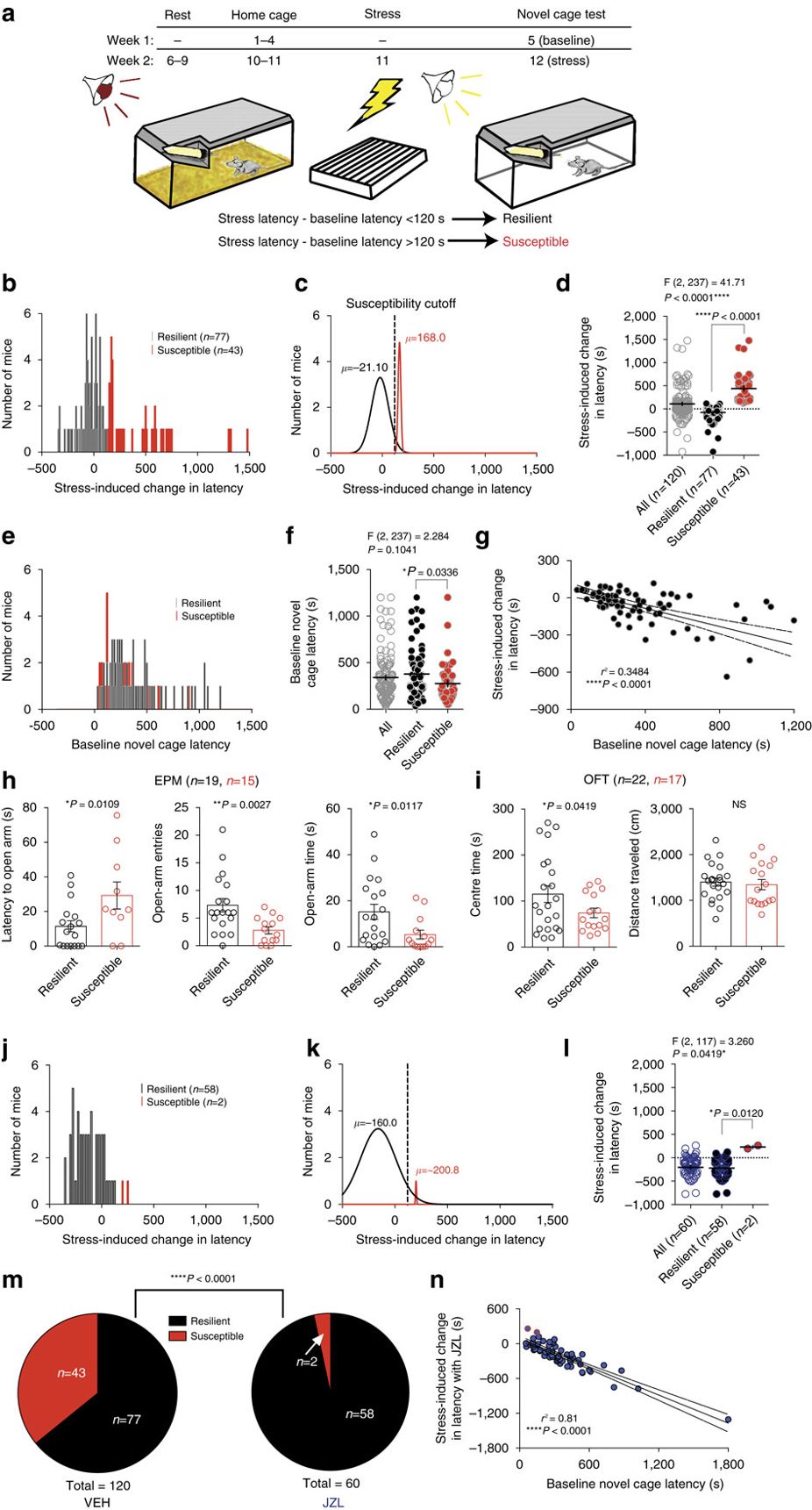 Retrospective examination of baseline NIH latency

	*Indicates BASELINE anxiety (not stress-induced)
	  does not predict stress susceptibility
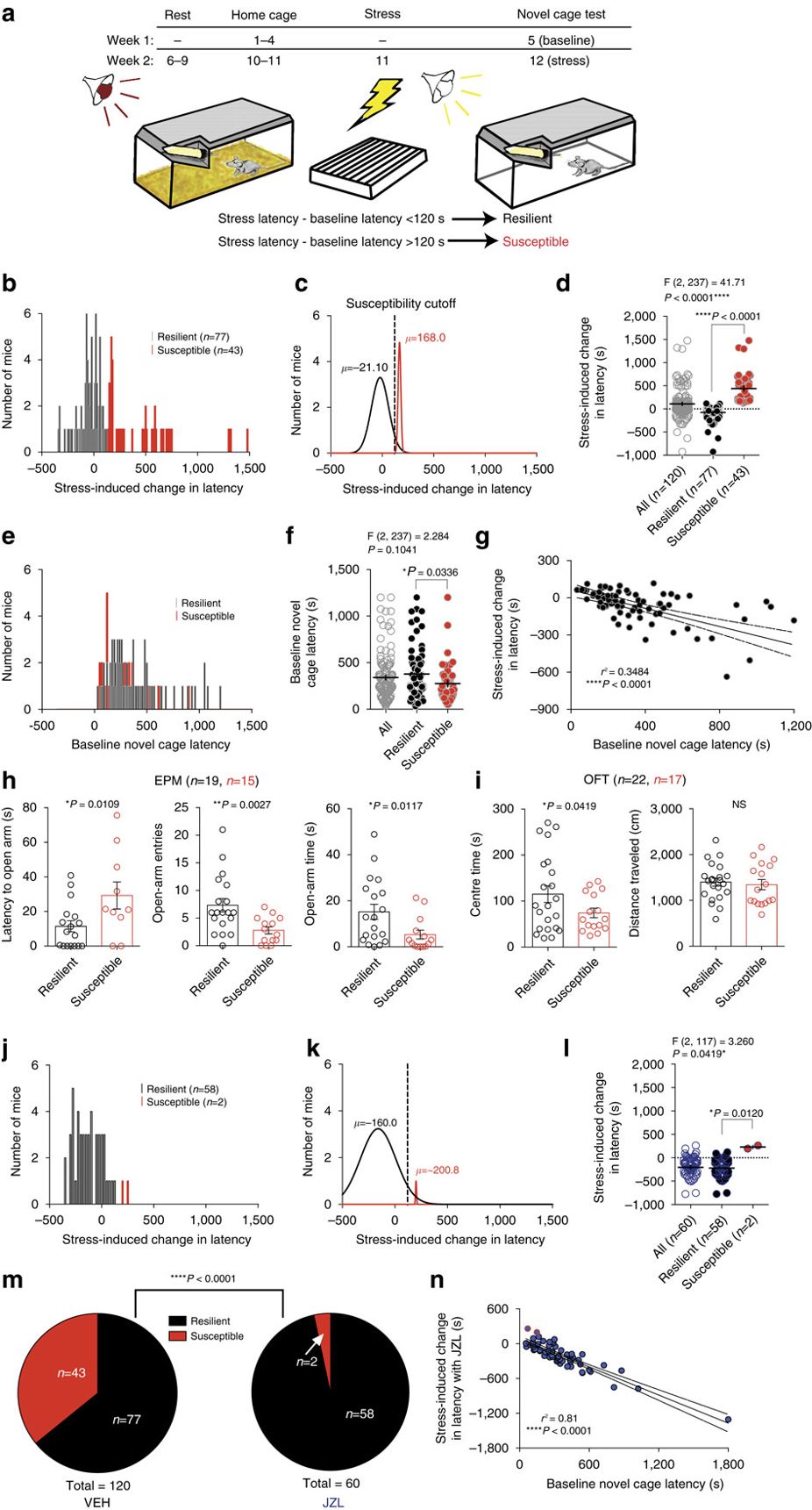 Resilient animals
Those with HIGHEST baseline latency
largest decrease in latency after stress
(Conforms resilient nature)
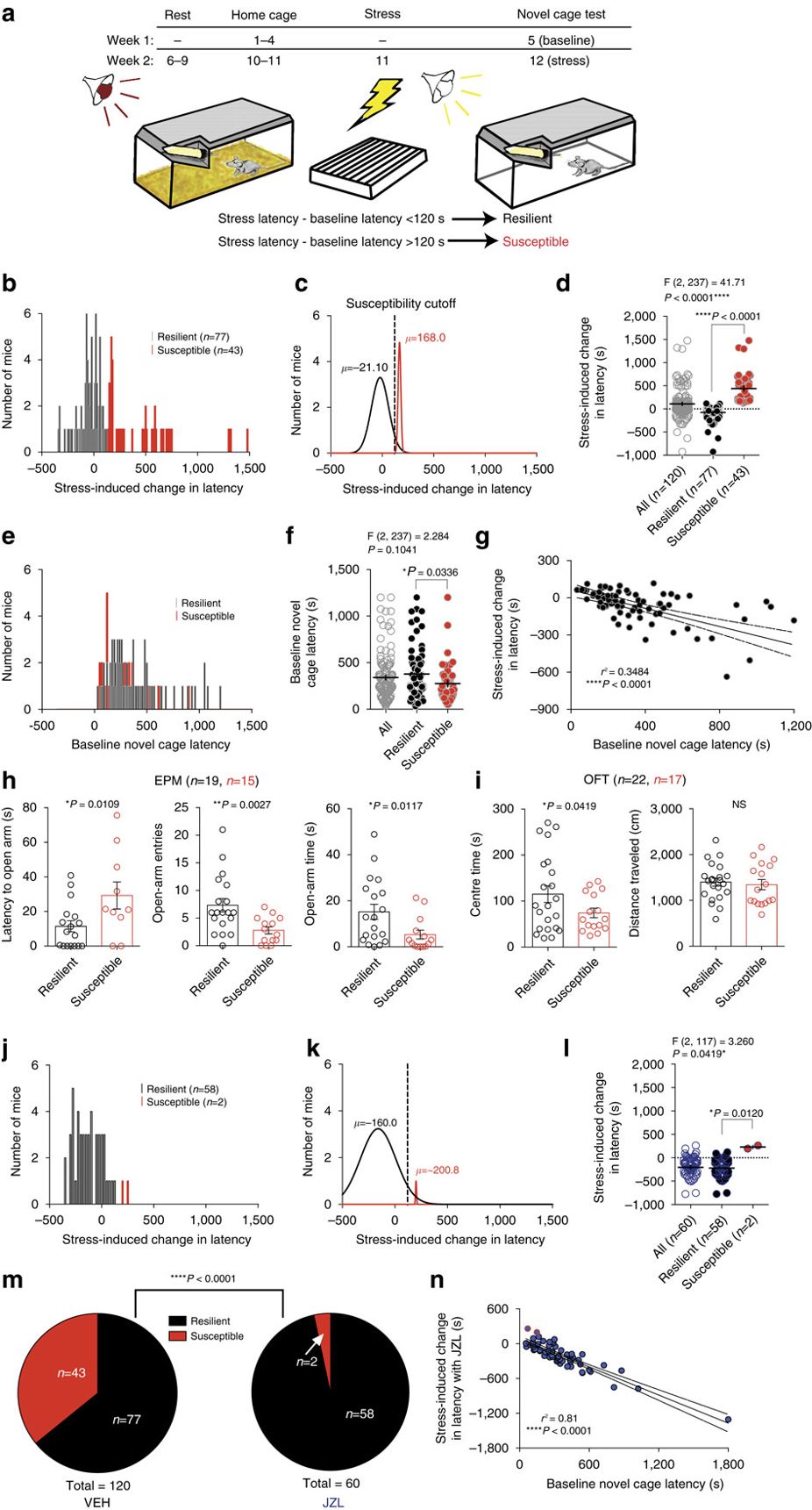 **Susceptible animals**
↑latency to open arm (EPM)
↓ open arm entries (EPM)
↓ time in center (OFT)
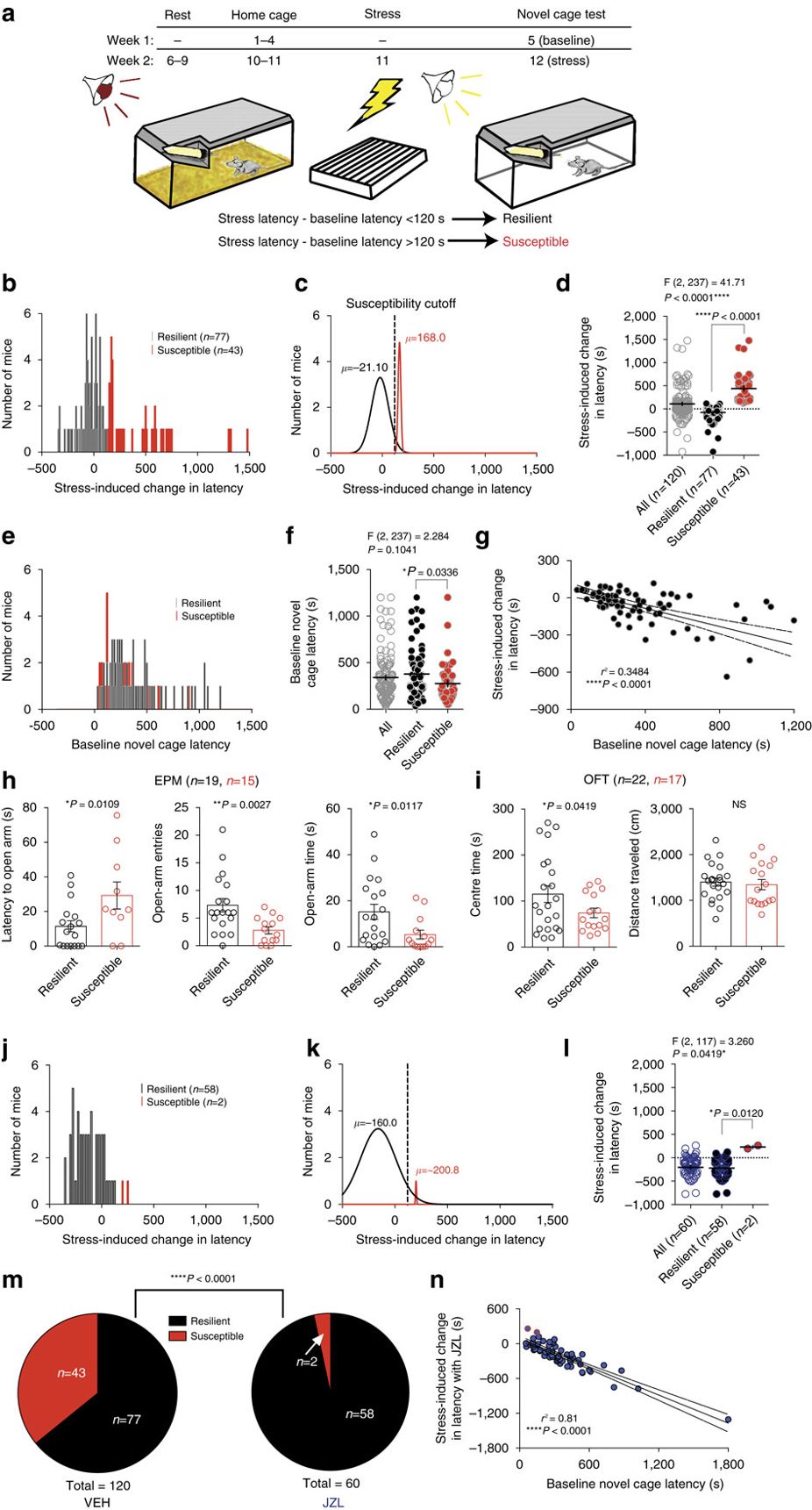 Separate Cohort

Organized into susceptible /resilient
Ran through EPM + OFT pre-stress
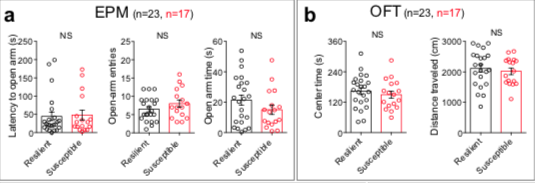 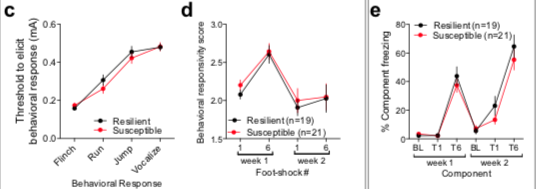 No difference in anxiety in EPM/OFT
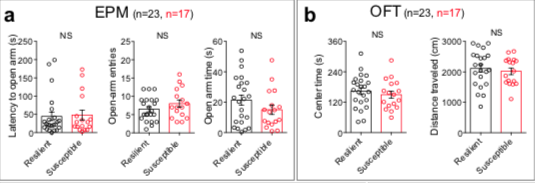 No diff in Cort levels following
	week of 2-foot shock stress
		NIH stress
No diff. in sensory processing of foot-shock
	C) sensitivity threshold
	D) behavioral response to shock
	E) Fear learning + recall 	
		`BL = baseline		 T1 = tone 	T6 = tone + 2 shock
	       week 1 T6 freezing = within-session learning (STM)
 	       week 2 Baseline freezing = context recall
	       week 2 T1 freezing = context + tone recall
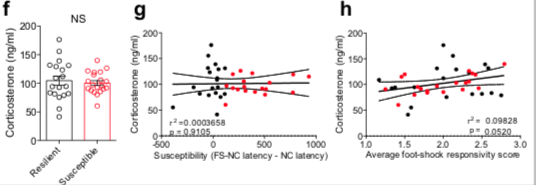 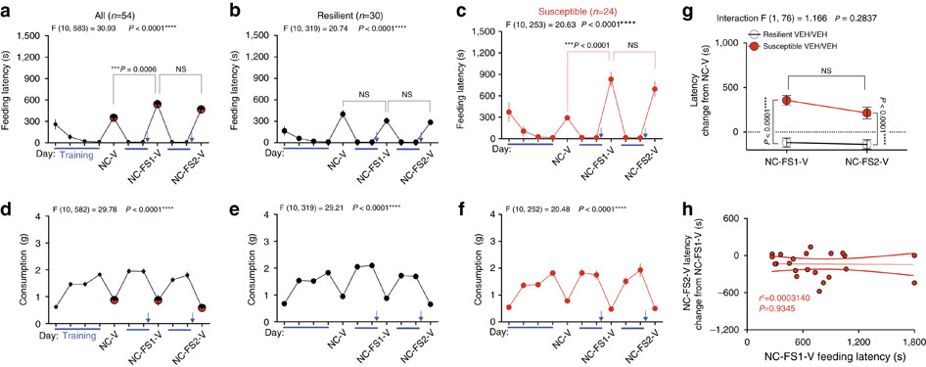 VEHICLE
treatments
1. Baseline Training home cage feeding  latency (day 1-4)
2. Novelty Cage feeding latency (day 5)
3. Baseline Training home cage feeding latency (days 6-7)
4. Novelty Cage Foot-shock-stress Latency (day 8)
5. Baseline Training home cage feeding latency (days 9-10)
6. Novelty Cage Foot-shock-stress Latency (day 11)
No differences in consumption
*Susceptible* 
↑ Foot shock stress induced latency
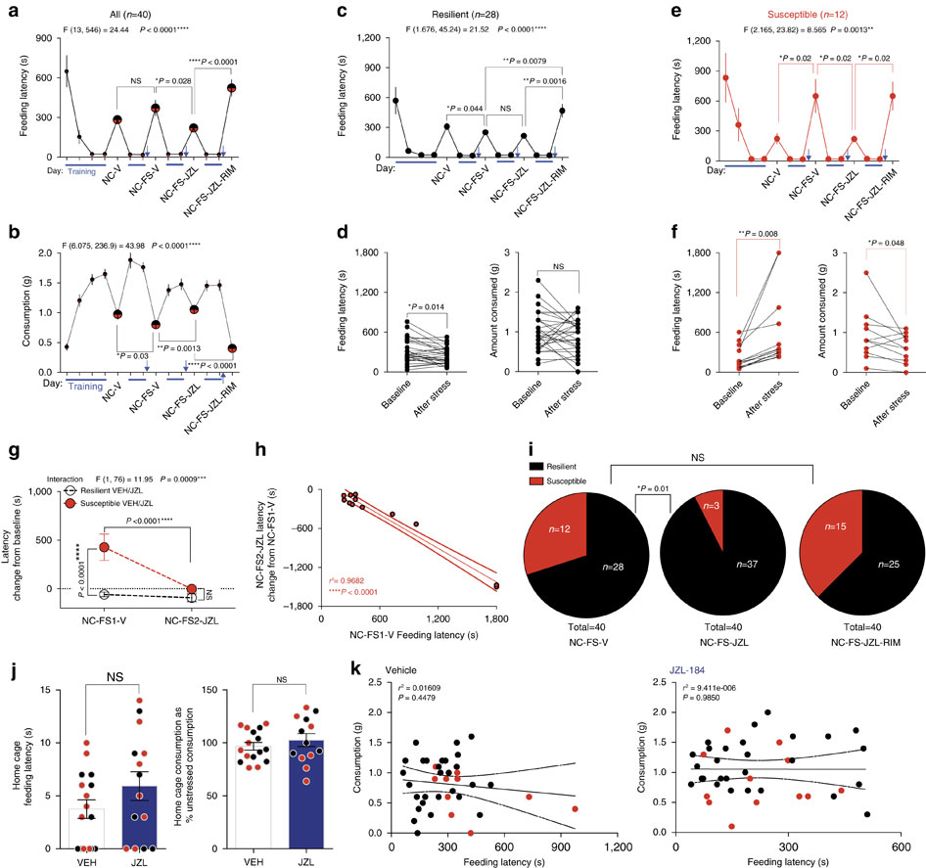 *
*
*
Novelty Cage feeding latency  Vehicle Treatment (Day 5)
Novelty Cage Foot-shock-stress Latency Vehicle Treatment (day 8)
Novelty Cage Foot-shock-stress Latency  JZL-184 Treatment (day 11)
Novelty Cage Foot-shock-stress Latency  Cb1 Antagonist (day 13)
*Susceptible* 
↑ latency (day 8)
JZL ↓ latency to resilient levels (day 11)

* Cb1 Antagonist ↑ latency in both
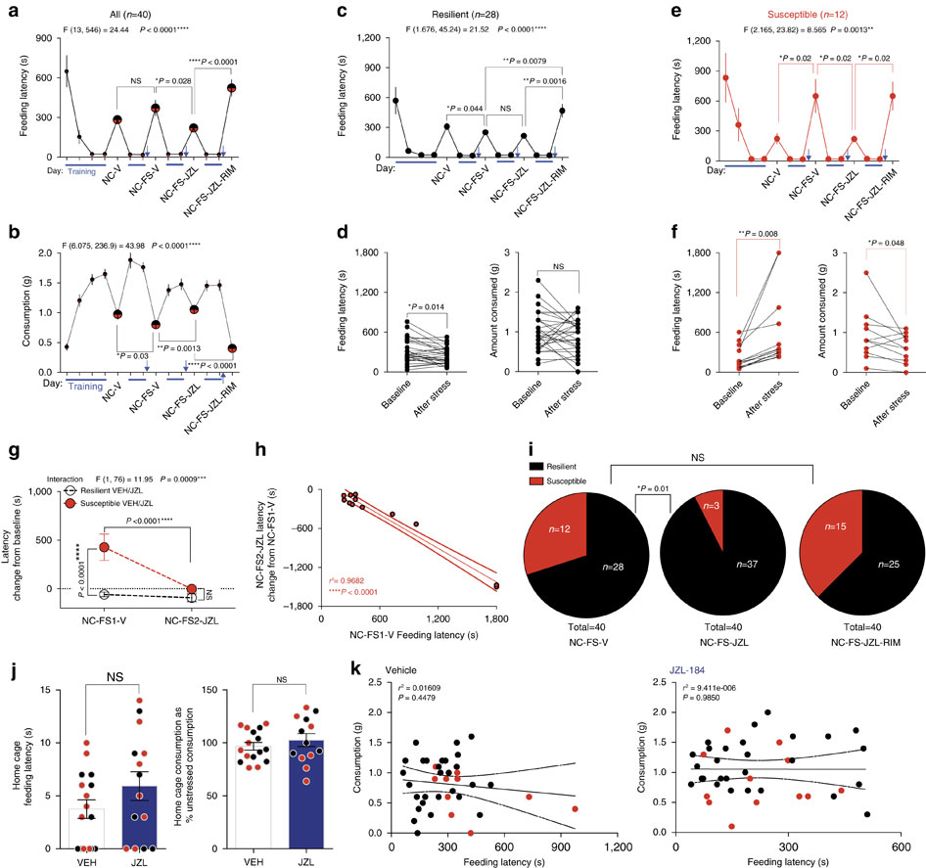 1
3
2
Stress-susceptibility ratios
Separate cohorts of mice (N=40) 3 weeks treatment 
	1. Vehicle treatment---------12 susceptible	
	2. JZL-184 ---------------------- 3 susceptible 
	3. JZL-184 + Cb1 Antagonist 15 susceptible
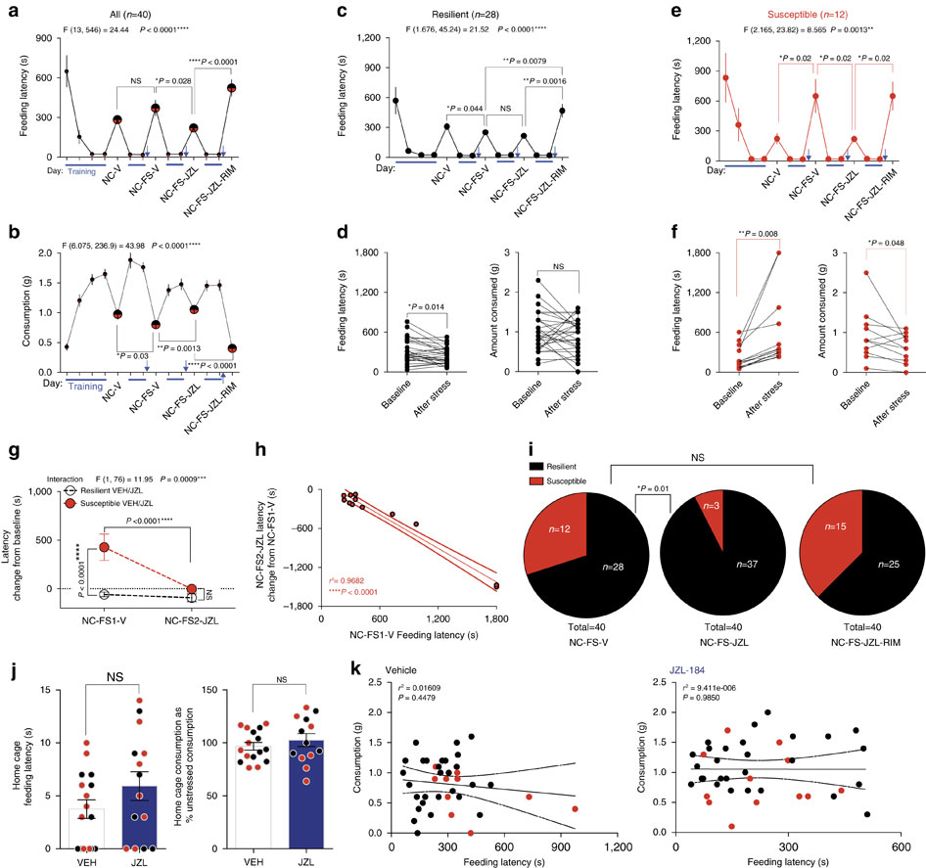 *JZL-184 reversed susceptibility 
to stress after it had manifested
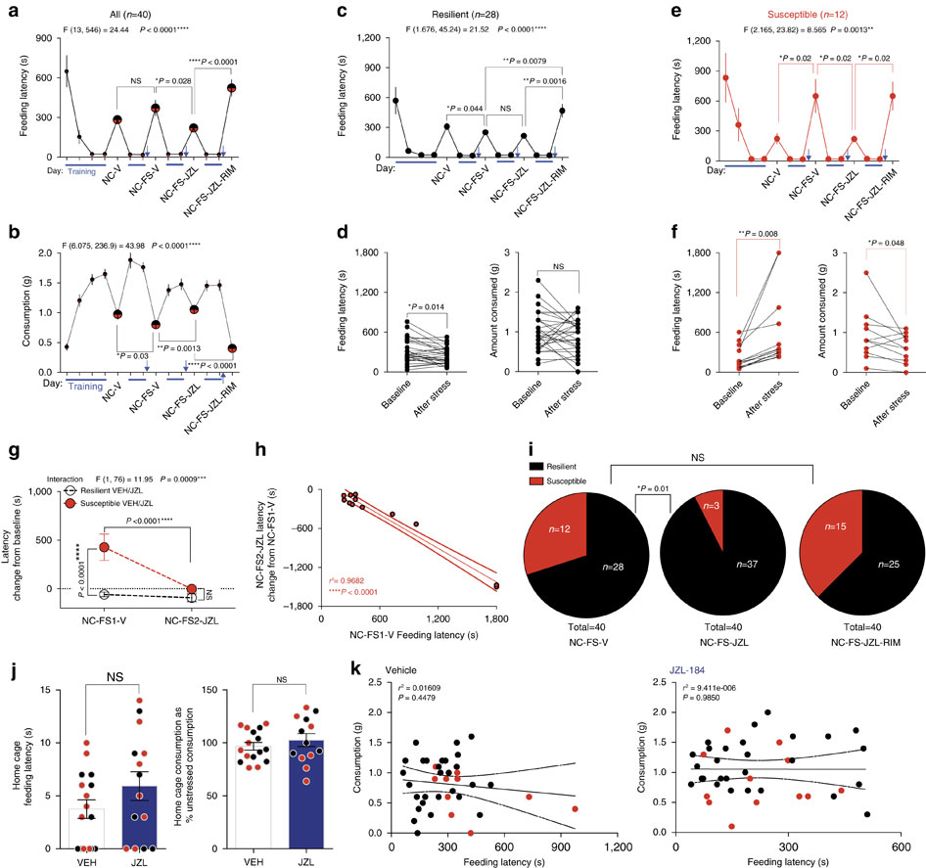 Severity of stress-induced increase
in latency to consume correlated with 
the effectiveness of JZL treatment

*JZL most anxiolytic for animals who 
were most anxious after first shock
 (had largest increase in latency to eatafter first stress)
2-AG Depletion ?
DO34 (50 mg kg−1)
DAGL inhibitor
Reduce 2-AG but not AA/AEA

Hypothesis:
Increase susceptibility to stress-induced anxiety behavior
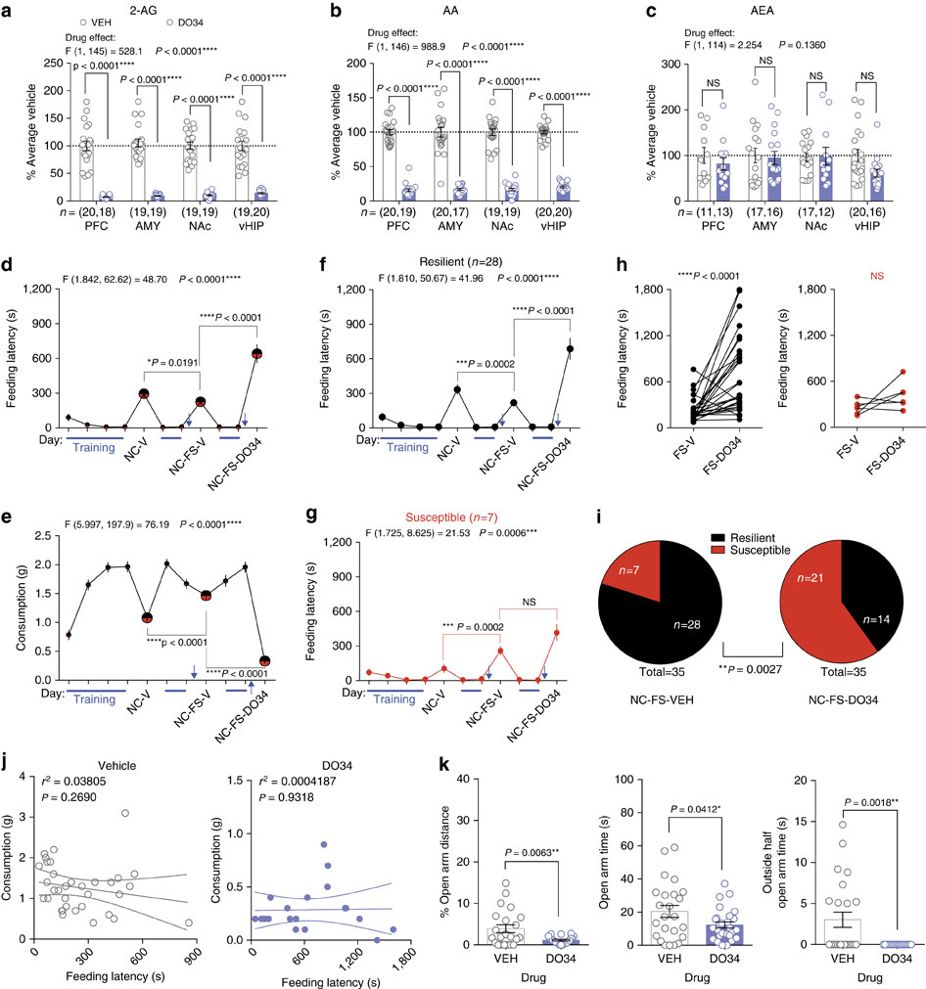 Whole Population

↑ feeding latency post FS compared to vehicle

↓ consumption post FS compared to vehicle
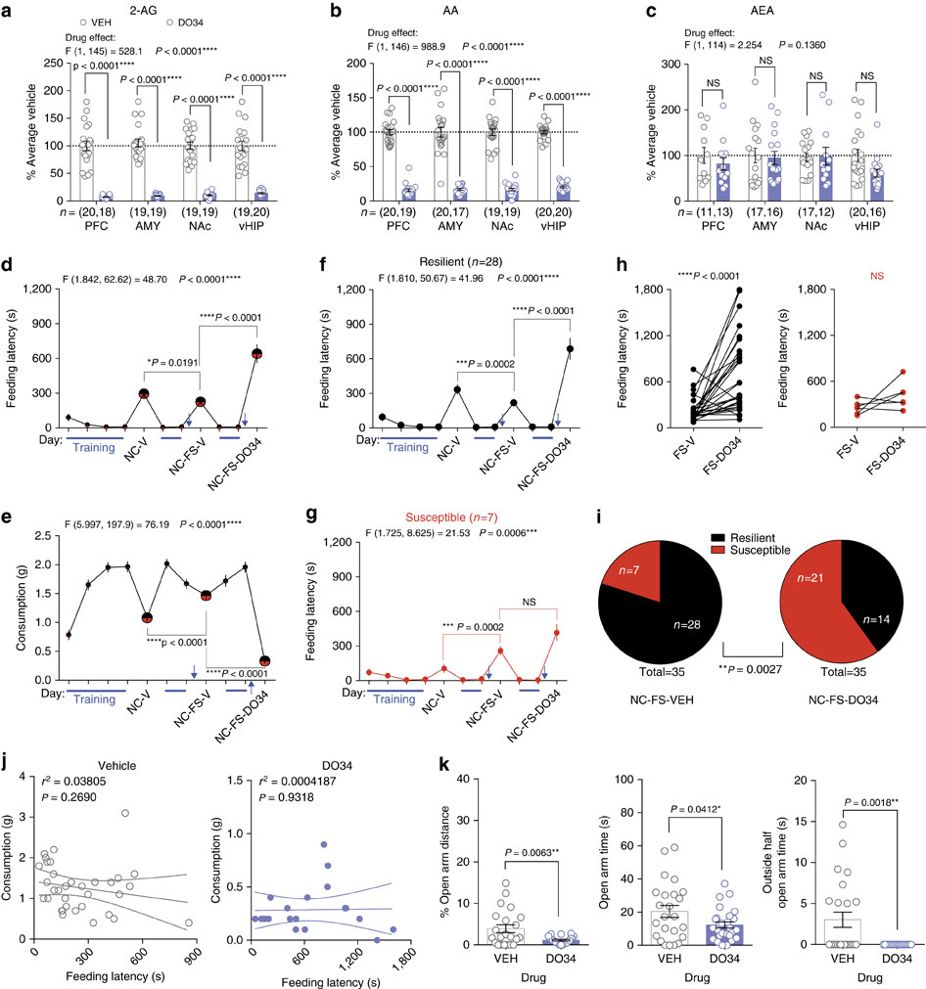 Resilient Animals
	2nd FS  (DO34) ↑ feeding 	latency compared to vehicle
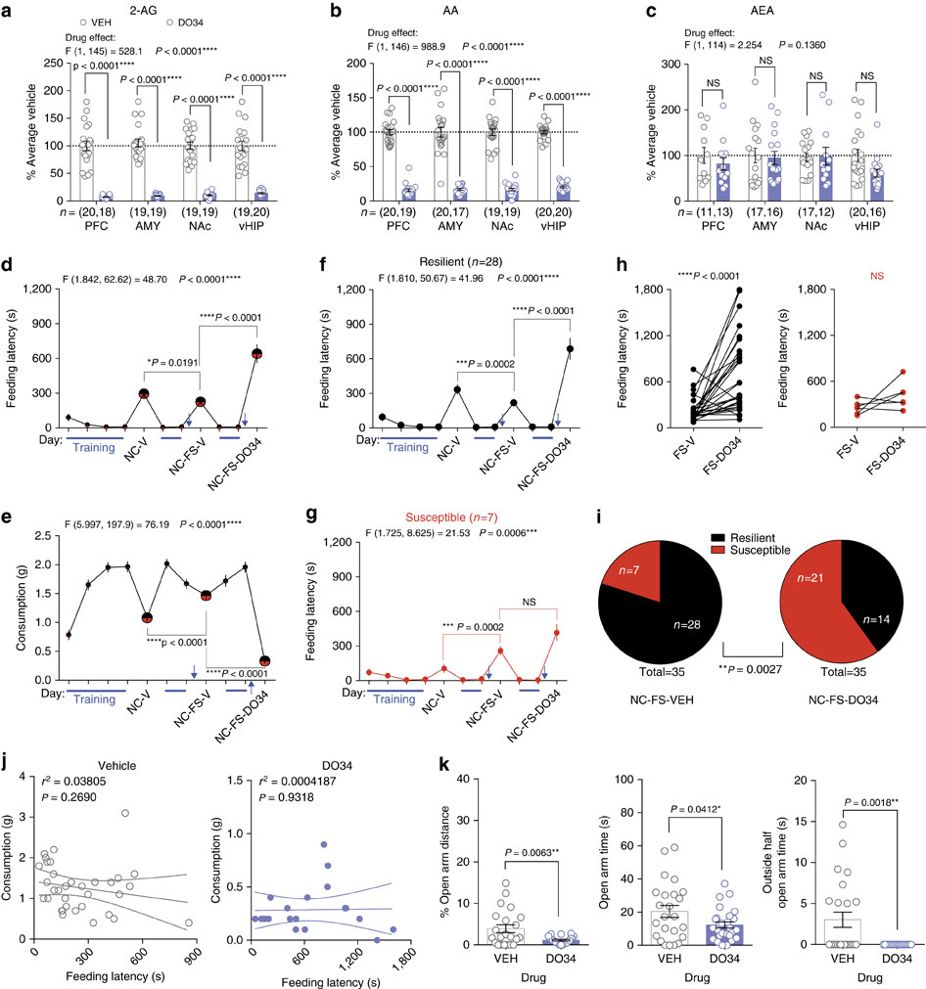 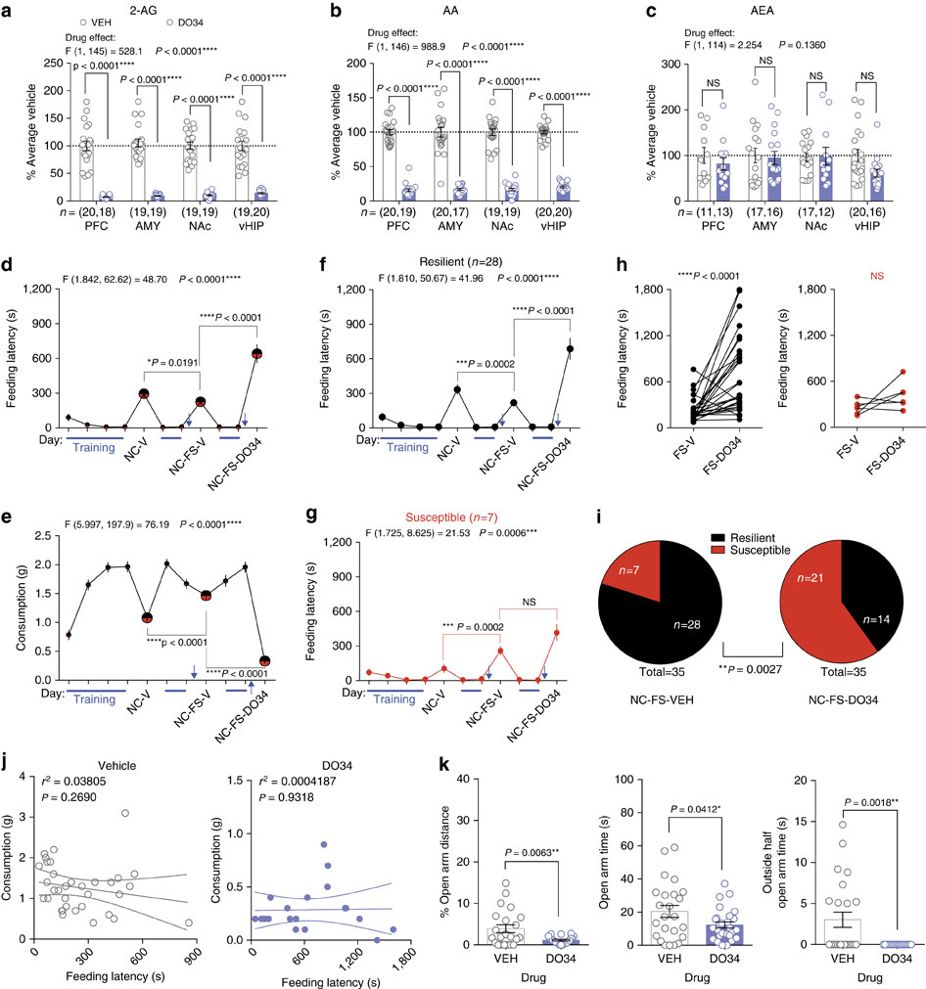 Susceptible Animals
	DO34 didn’t chance latency from 
	vehicle treatment with 1st FS
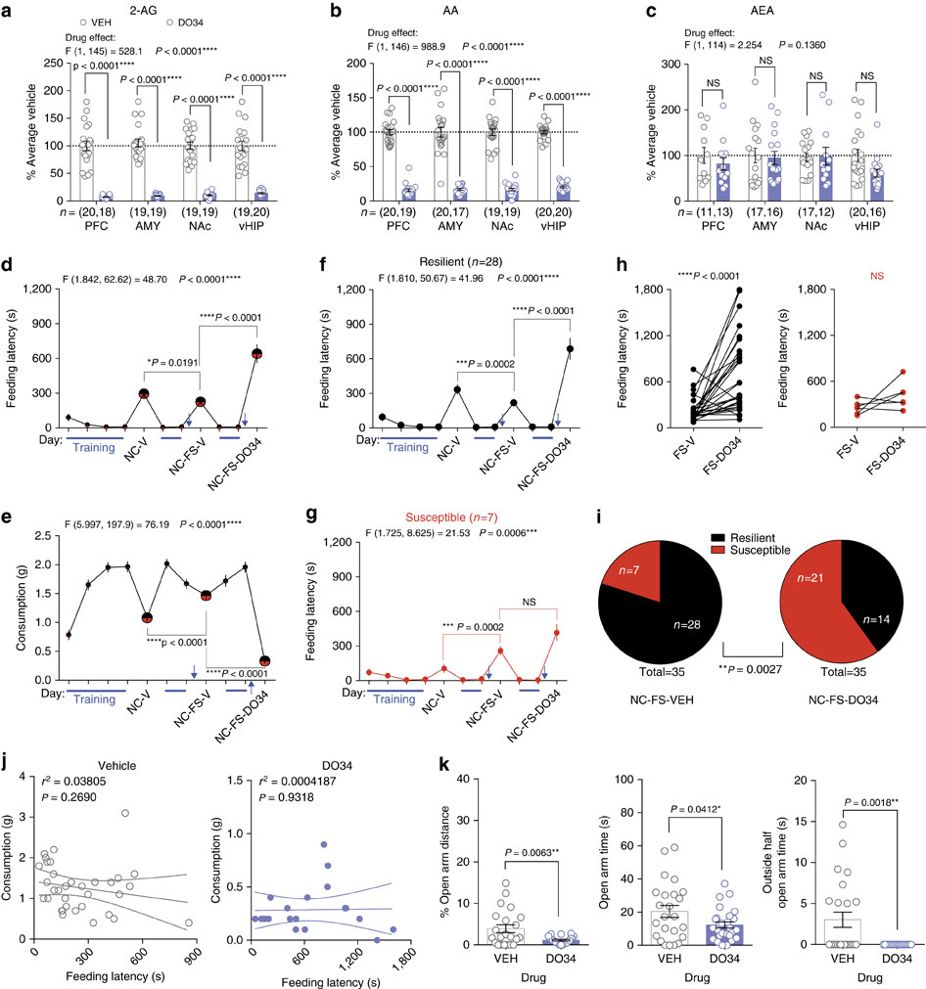 Not due to appetitive chances (J)
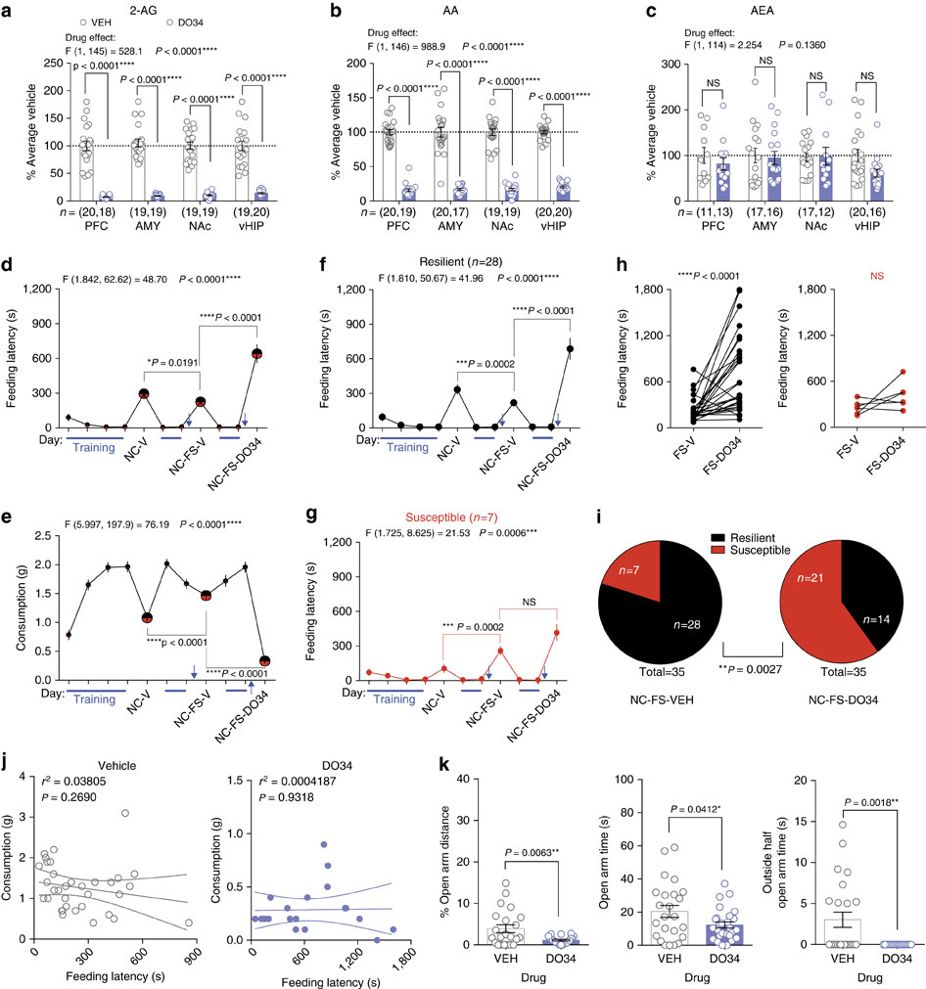 Elevated Plus Maze 24 hrs post stress exposure

DO34  1. ↓ % open arm distance travelled
	   2. ↓ open arm time 
	   3. ↓ willingness to explore outside ½ of open arm
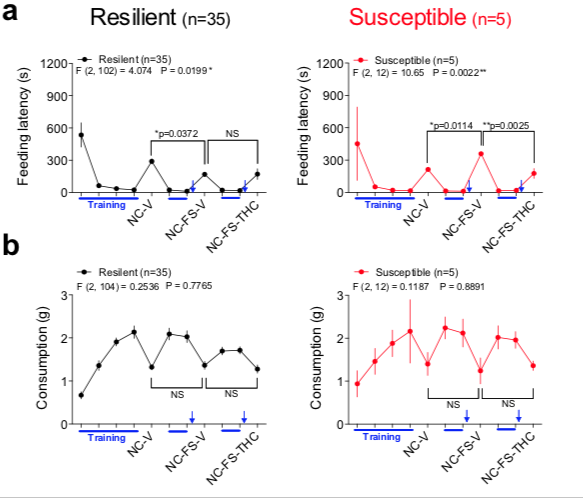 Cannabis
High use among individuals with PTSD
Low dose THC, (0.25 mg kg−1)
DAGLα KO in BLA
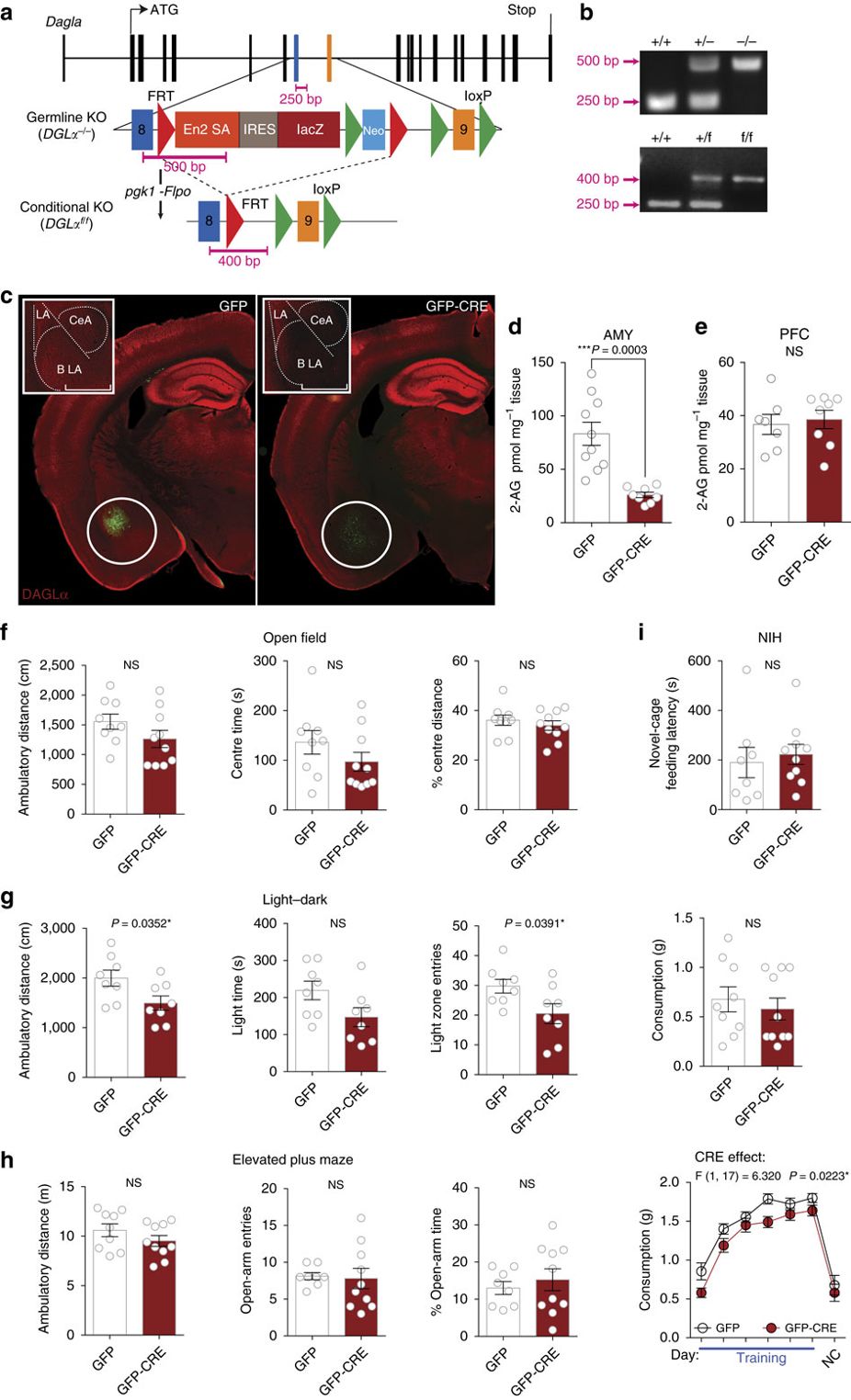 developed a floxed mouse line for conditional Cre-dependent deletion of the primary central 2-AG synthetic enzyme DAGLα (DAGLαf/f)
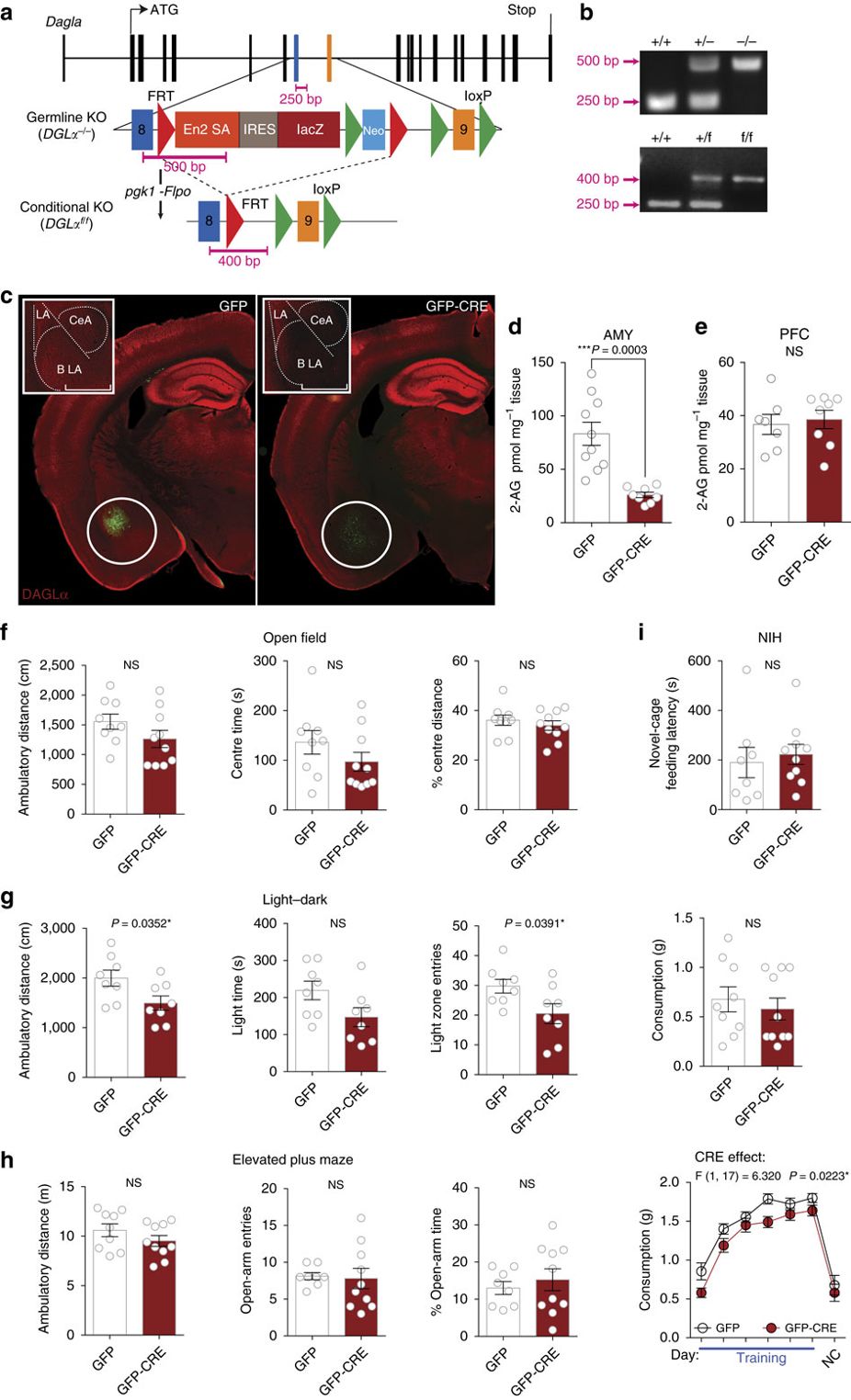 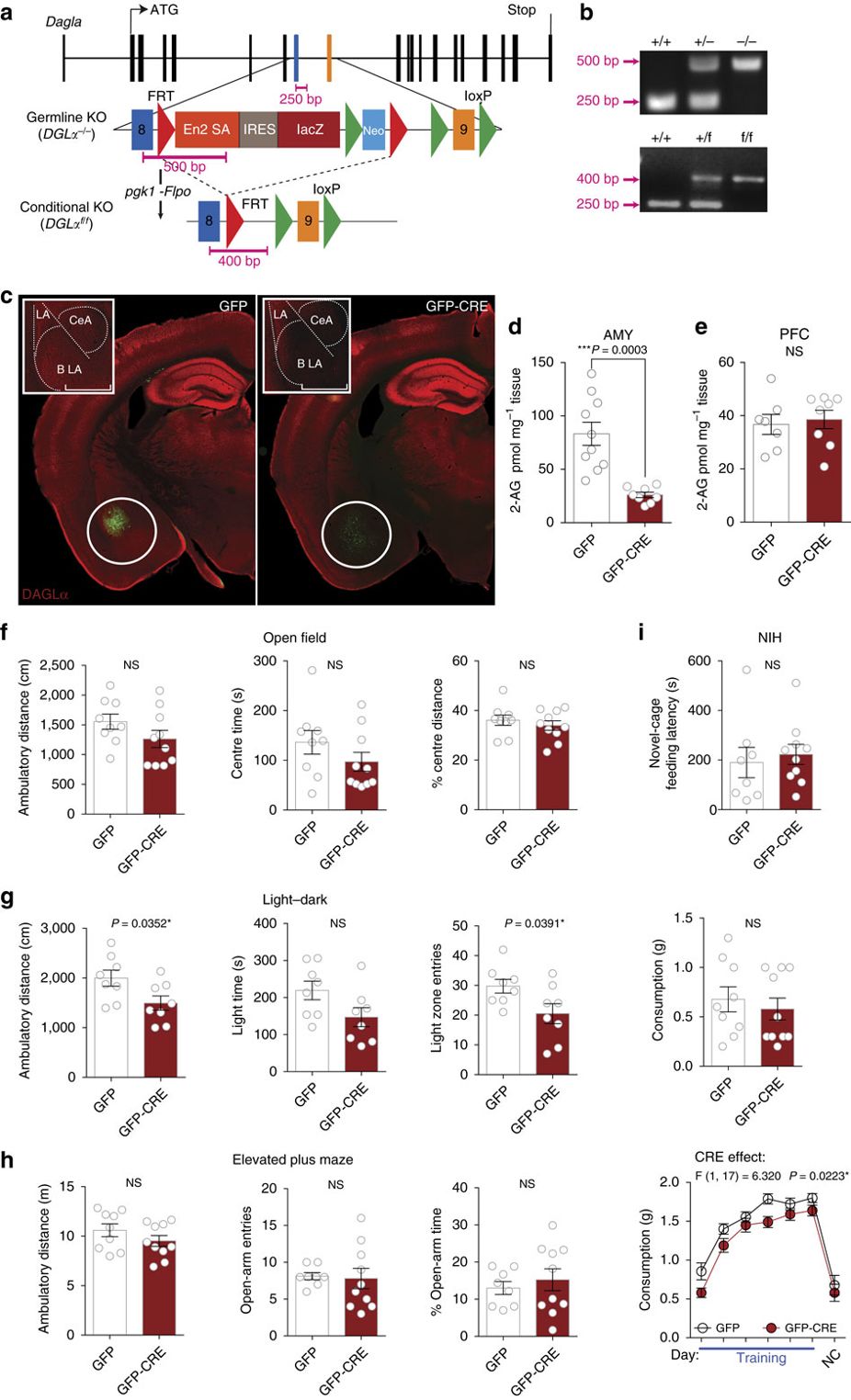 Gene Cassette flanked w/
Flipase recognition Target site sequences
mouse ENgrailed 2 gene Splice Acceptor
Exon 8
Exon 9
Internal Ribosomal Entry Site
NEOmycin (mammal)
Offpspring = DGLαflp/+      or		 DGLα+/flp
DGLαflp/flp
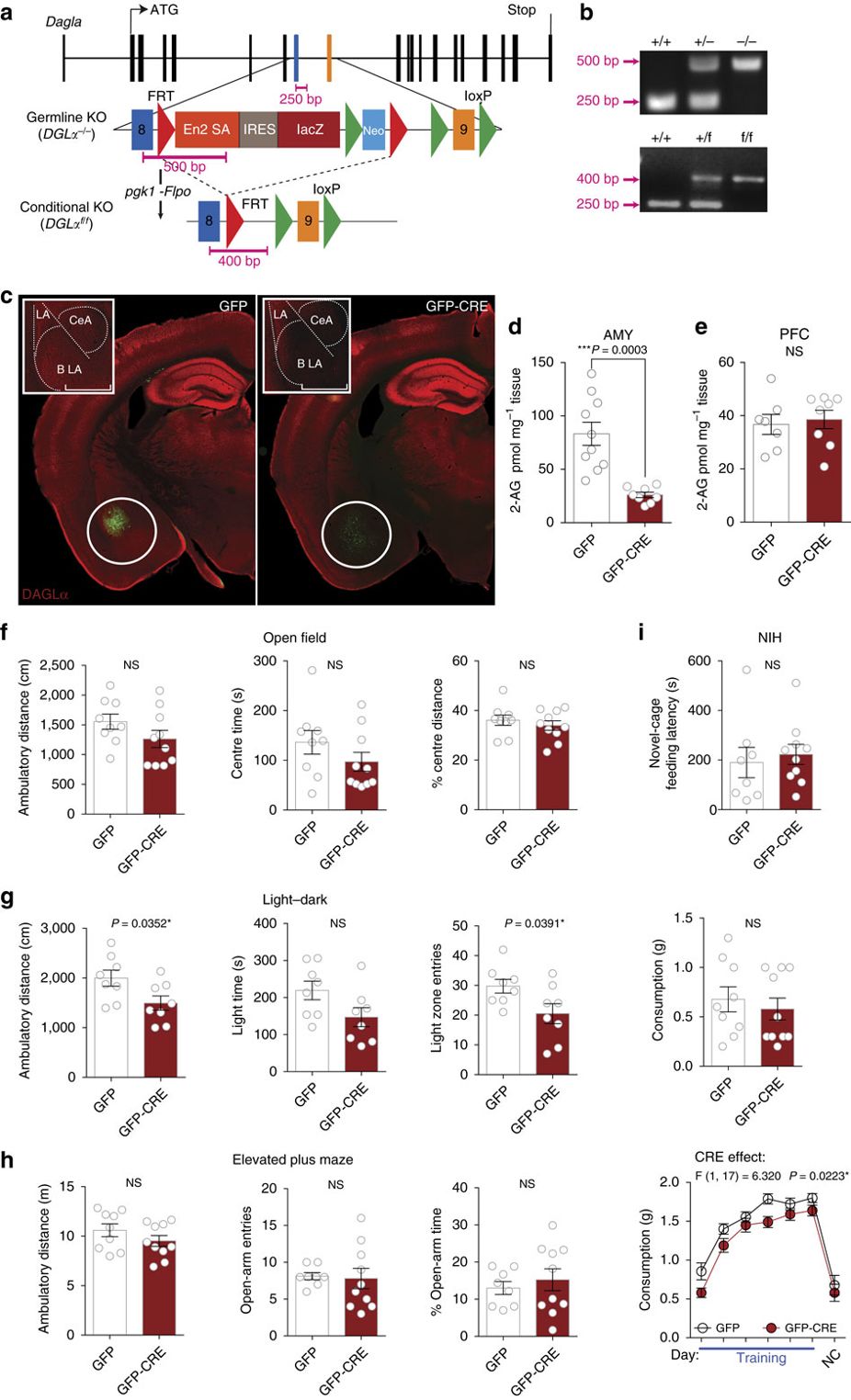 AAV5.CMV.PI.eGFP.WPRE.bGH
Control (no Cre)
AAV5.CMV.HI.eGFP-Cre.WPRE.SV40
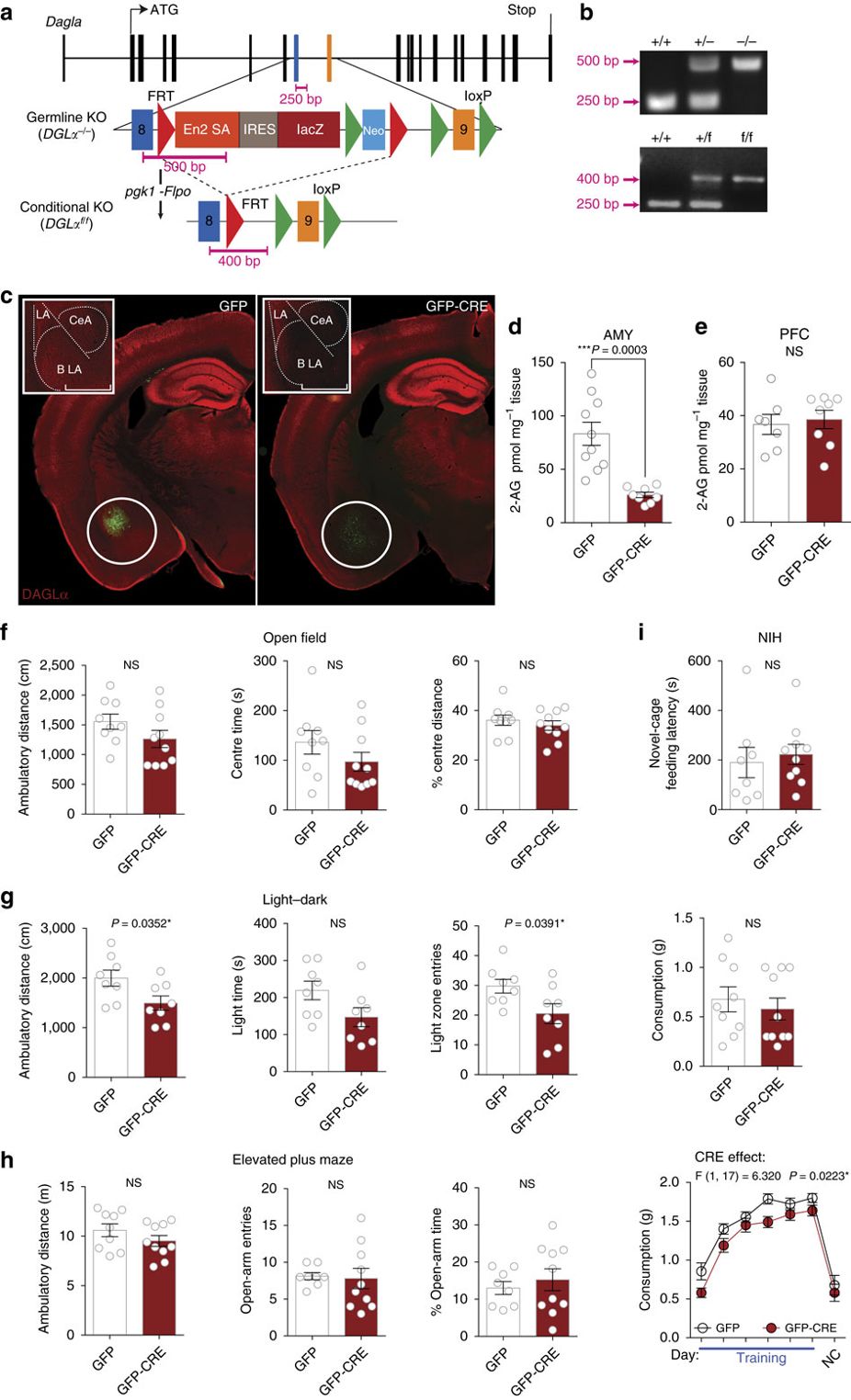 Doesn’t affect locomotor / anxiety in OFT
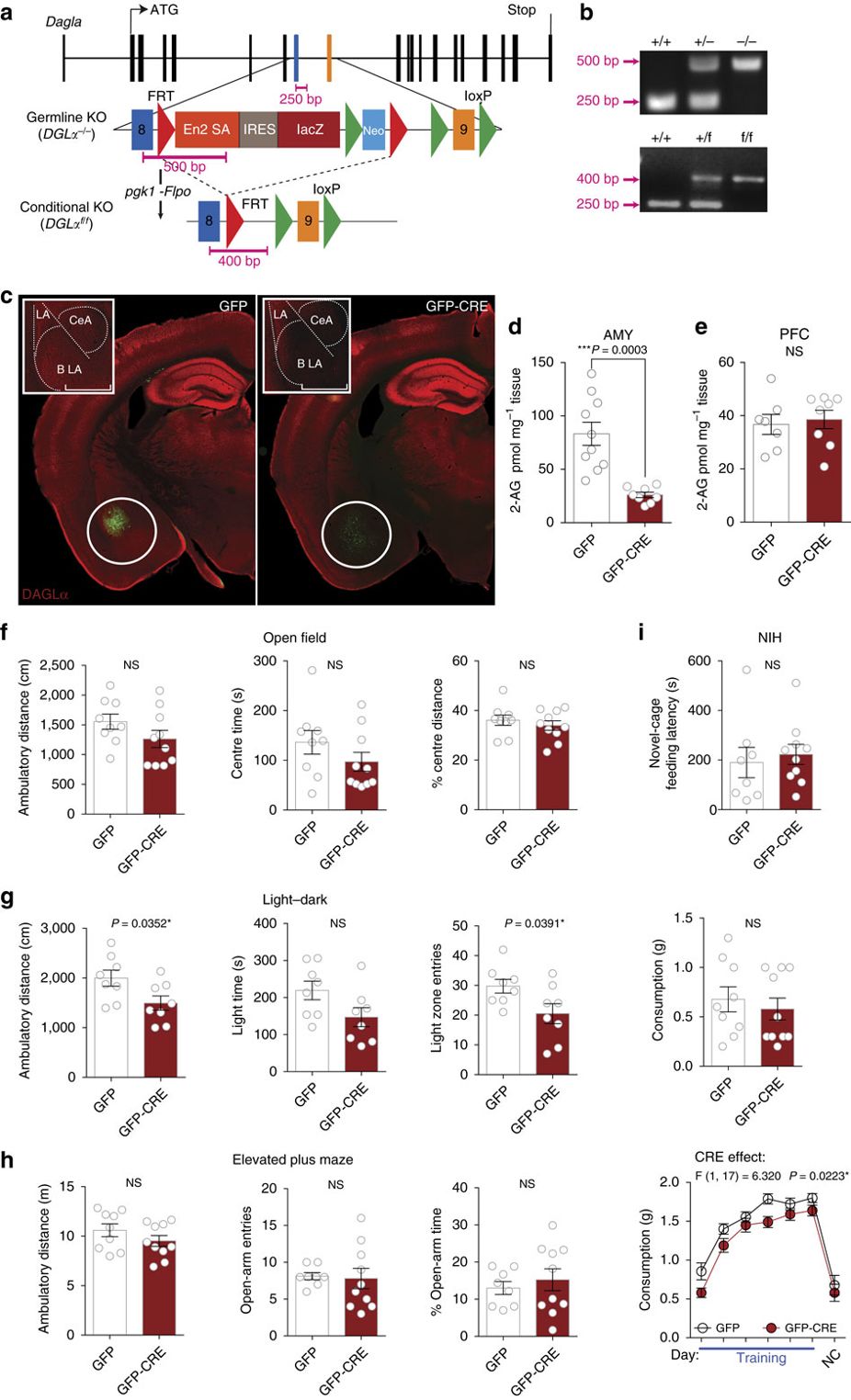 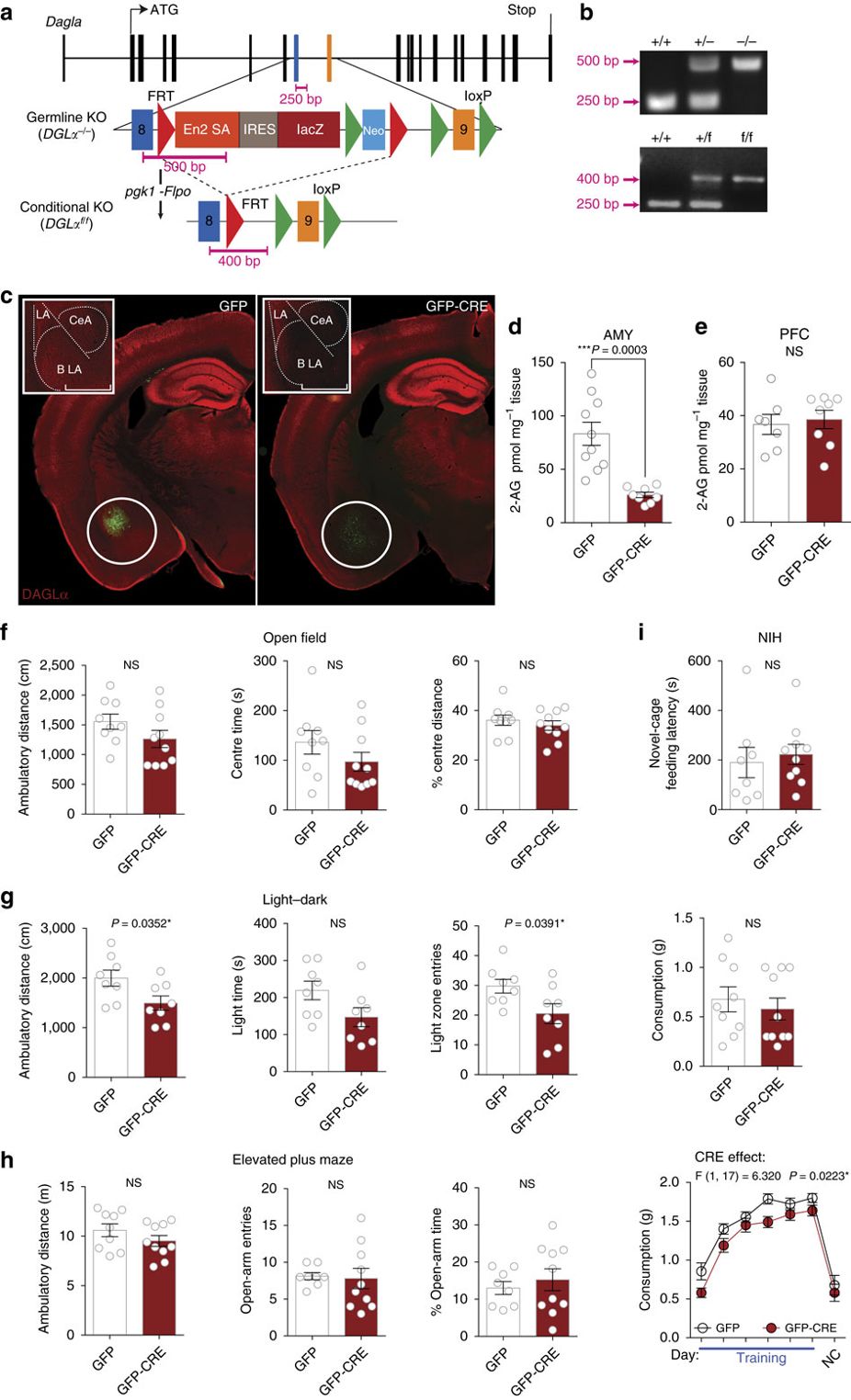 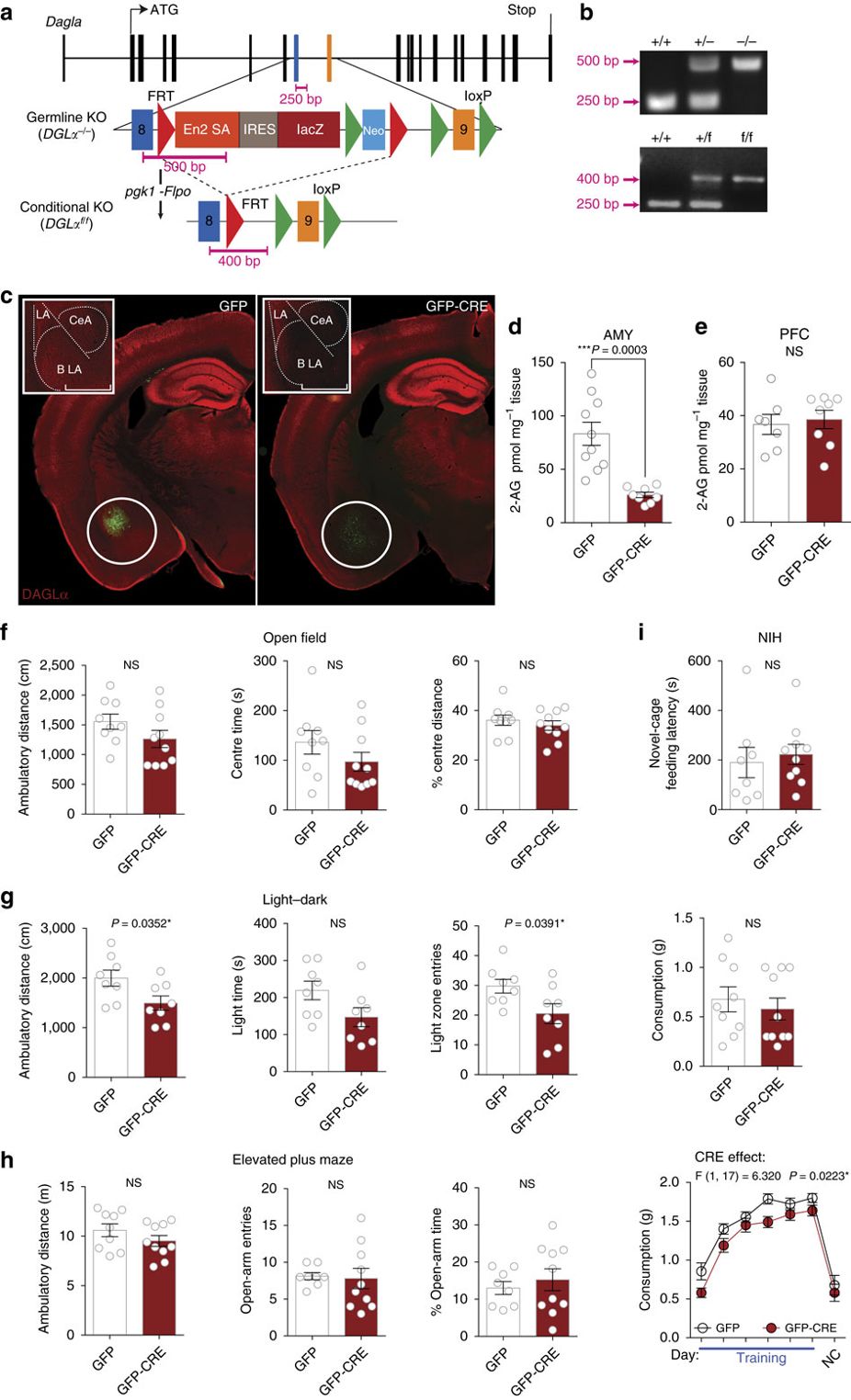 ↓  ambulatory distance
↓  # light a entiresa
↓ time in light zone (not sig.)
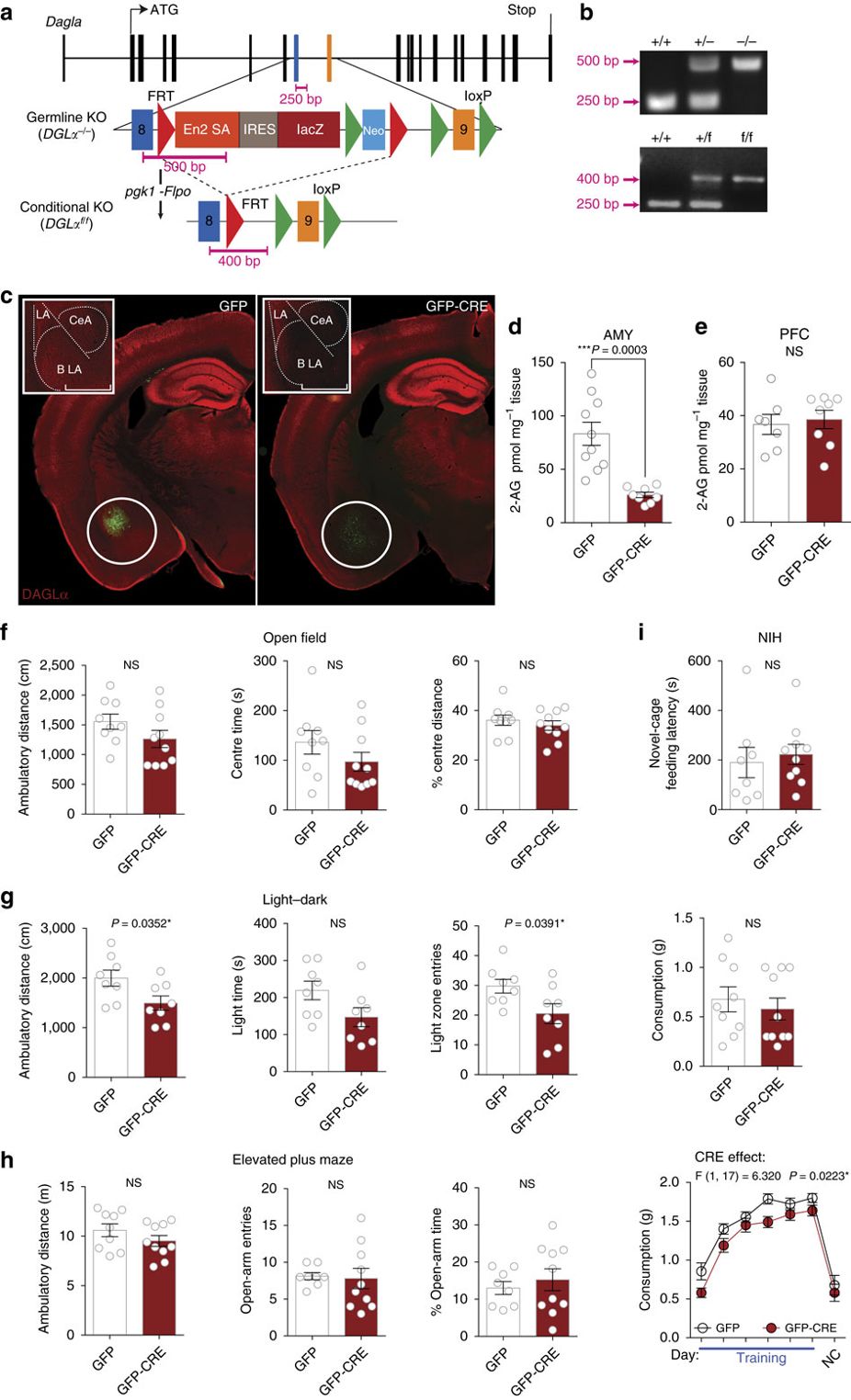 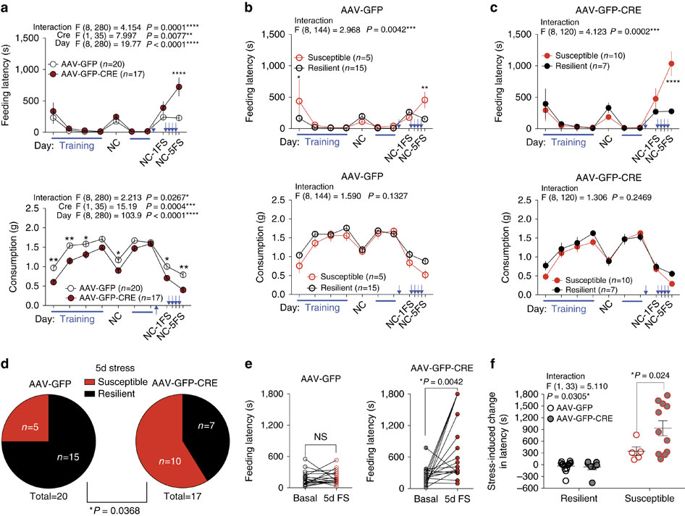 Baseline latencies equal
No divergence after 1 stress exposure
*Conditional BLA KO – 5 days stress exposure
Synaptic Circuit involved in BLA DAGLα stress-induced behavior?
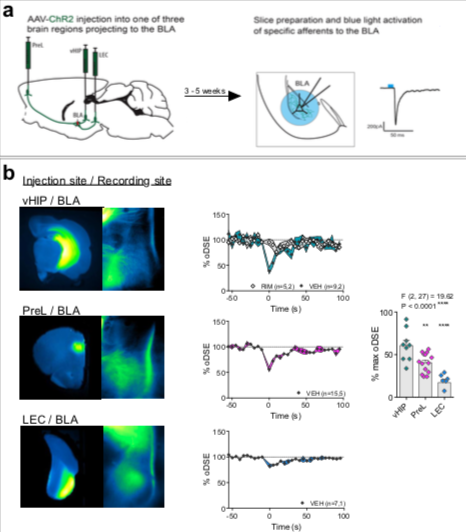 AAV5.CaMKIIa.hChR2(H134R)-eYFP.WPRE.hGH 
perfused into
	1. ventral Hippocampus (vHIP) 
	2. Prelimbic Cortex (PL)
	3. LEC (Lateral Entorinhal Cortex)z
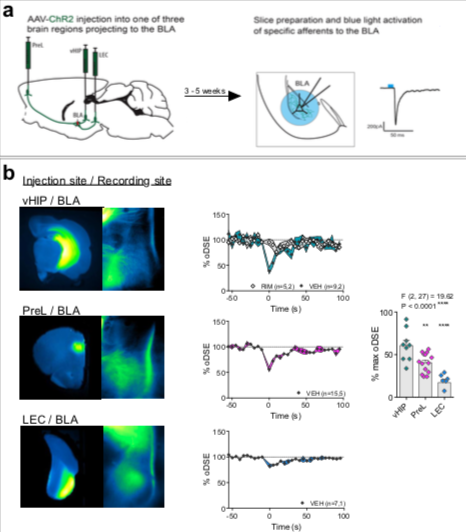 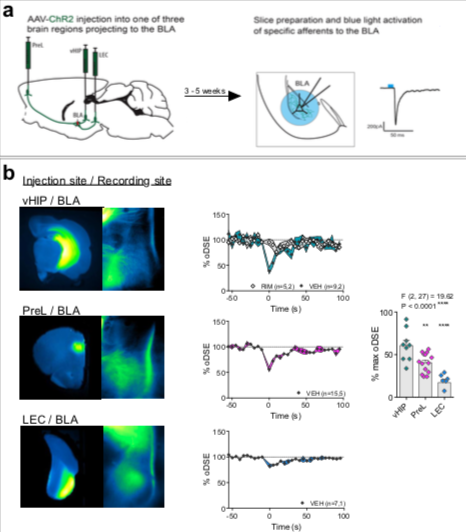 Cb1
Antagonist
3 weeks
Optogenetically stimulate
Record from labaled BLA cells
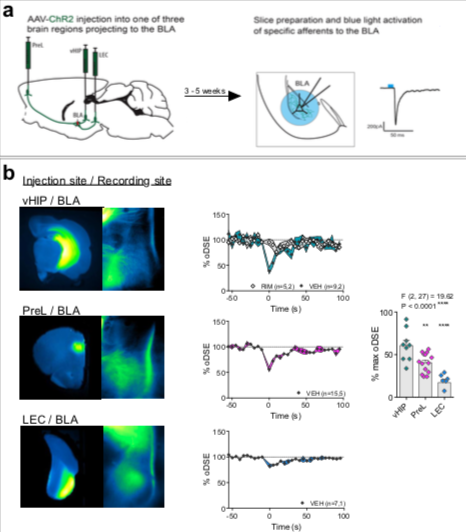 vHIP input showed the largest sensitivity to phasic 2-AG-mediated retrograde inhibition
NIH test relies on perceived novelty of environmental context 
vHIP-BLA circuit is considered to be anxiogenic
Uncover the role of 2-AG signalling at these synapses
Stress resilience associated with this connection?
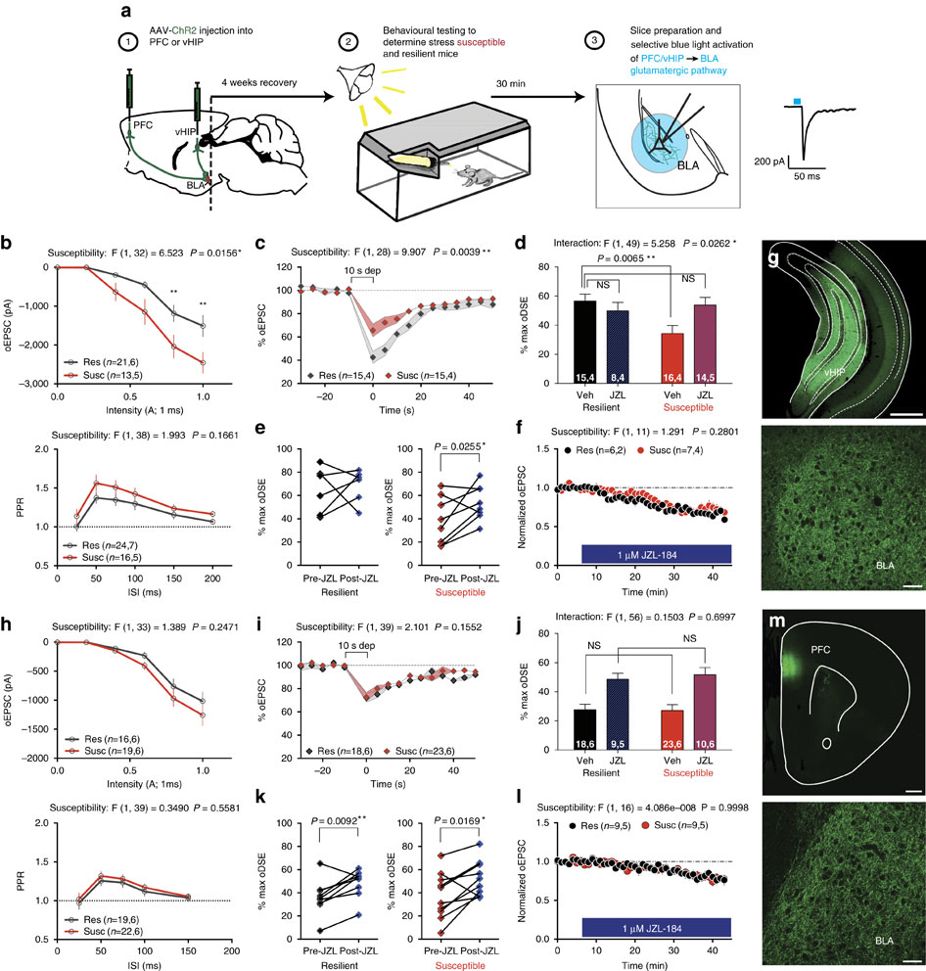 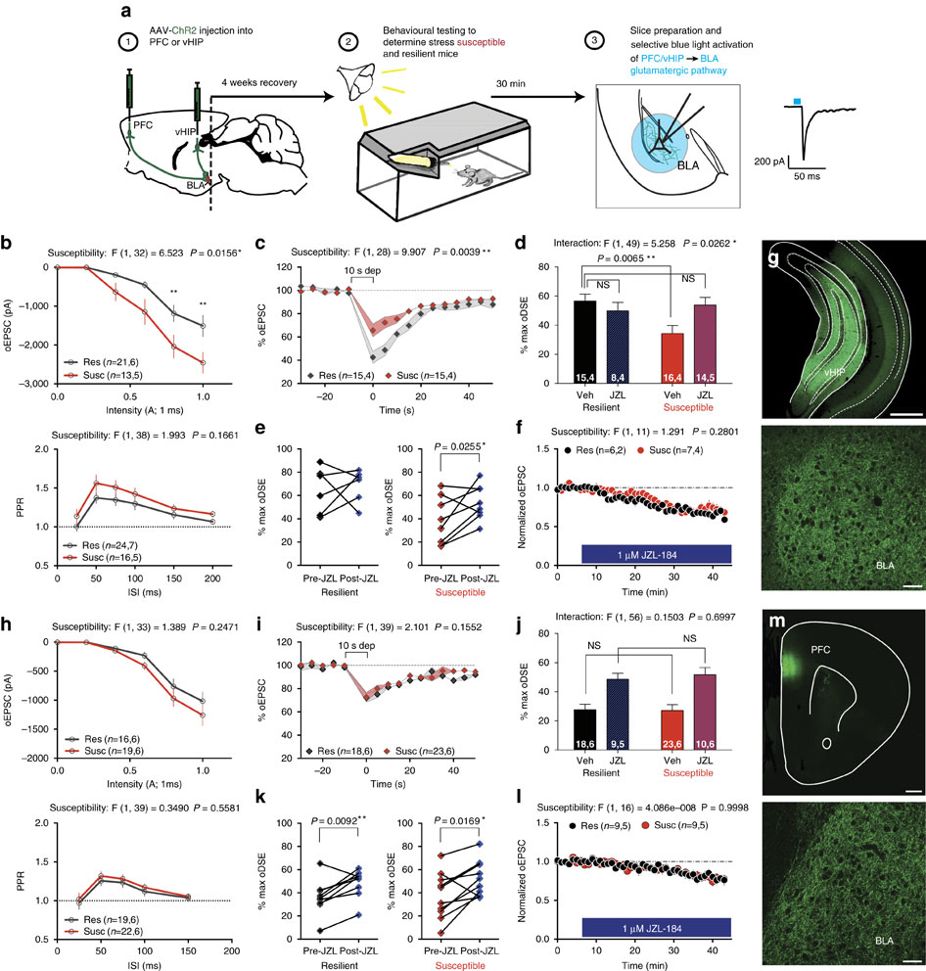 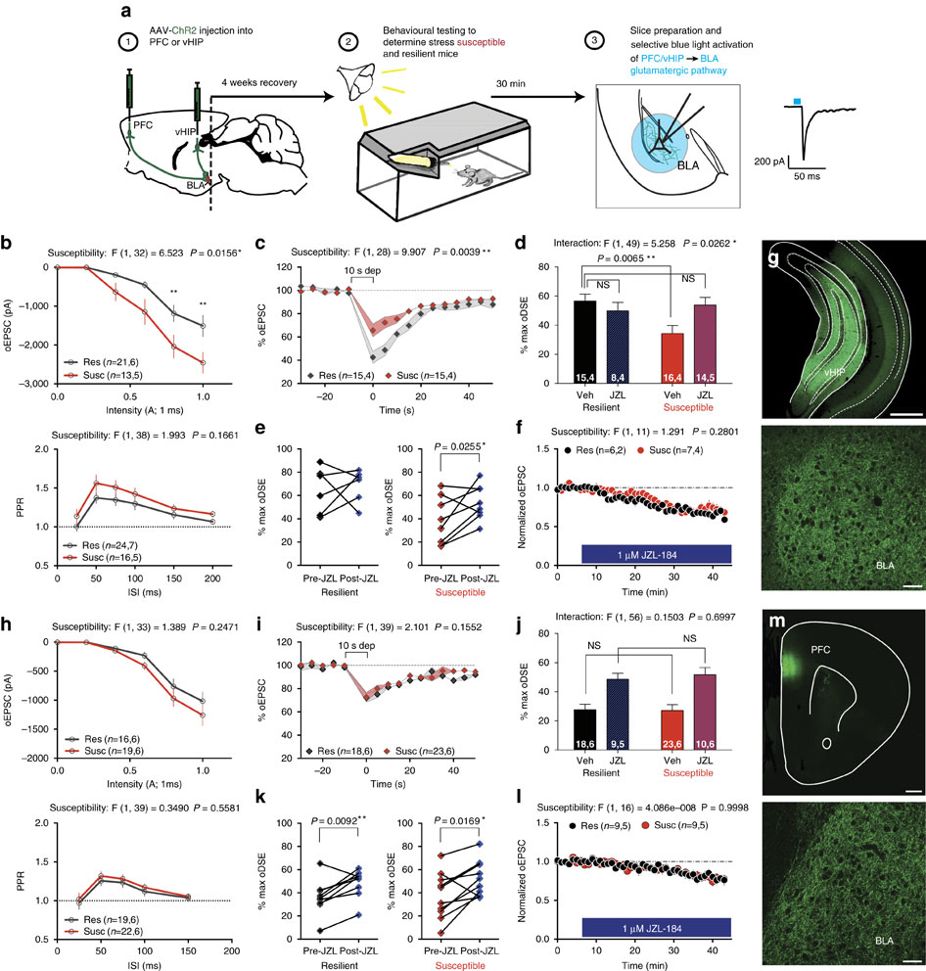 Connection vHIP-BLA synapses
 STONGER in stress susceptible
oDSE?
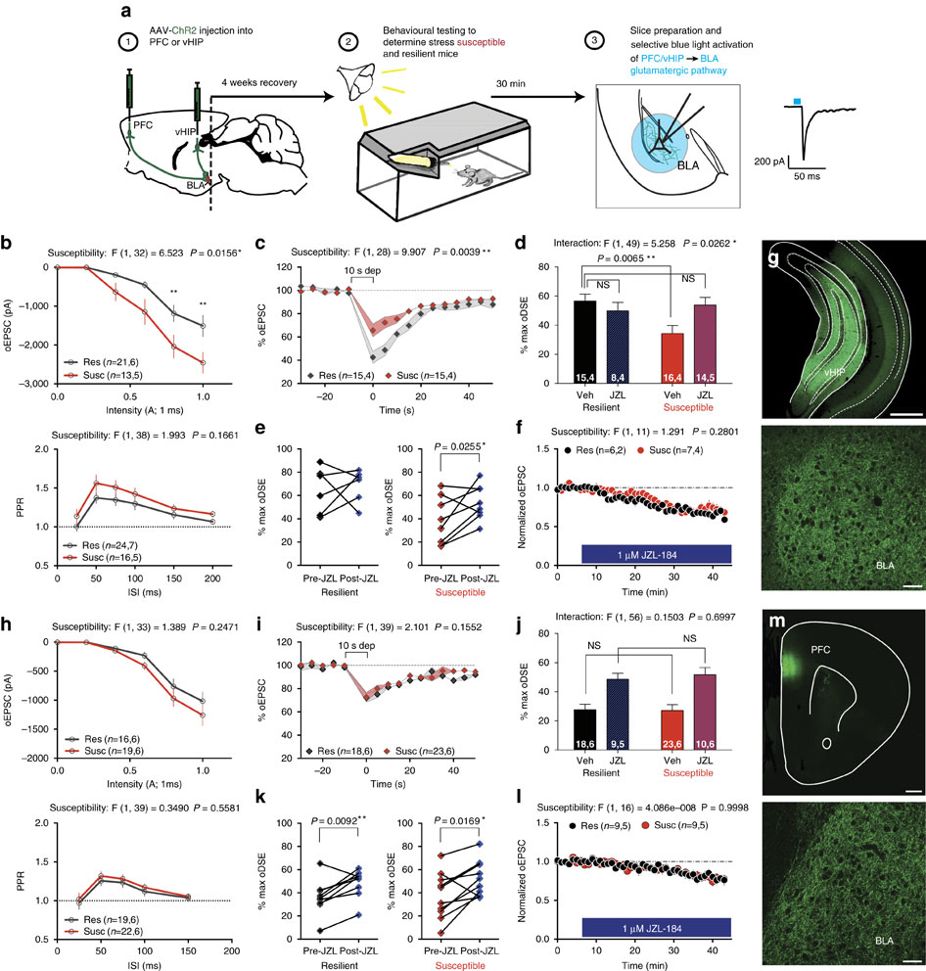 oDSE at vHIP-BLA synapses 
↓in stress-susceptible
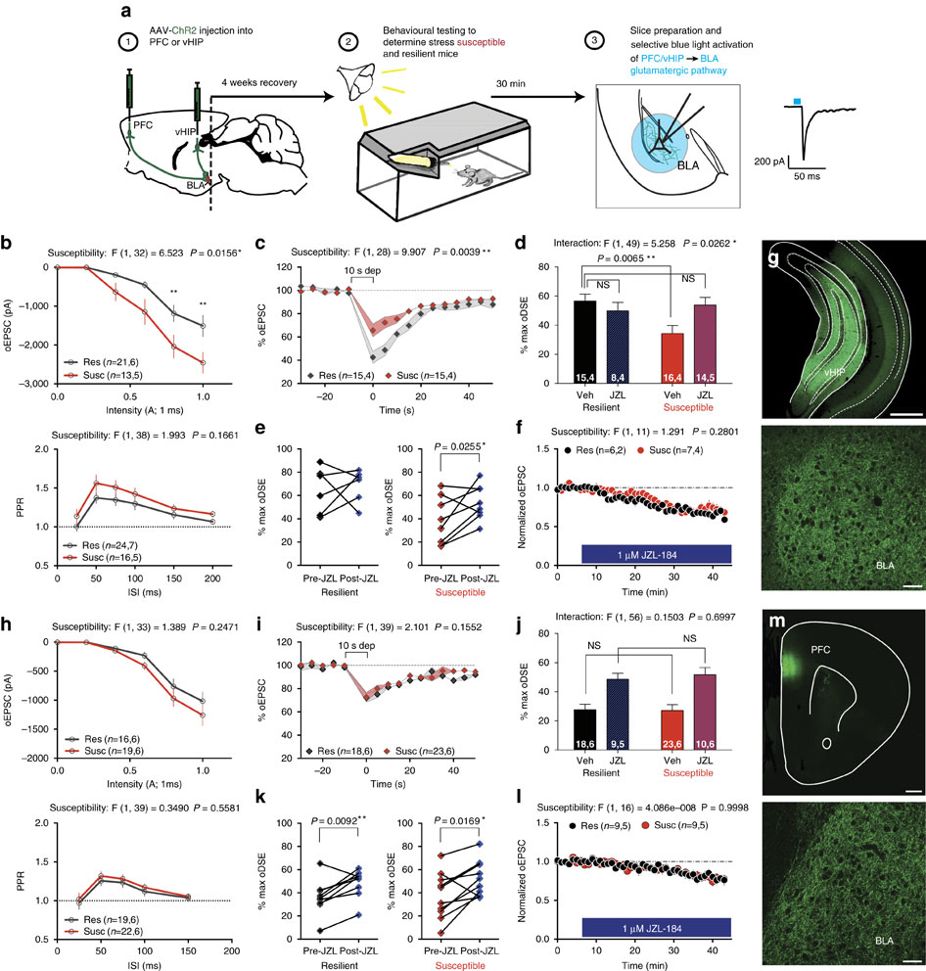 JZL application restores oDSE at vHIP-BLA synapses
In stress susceptible
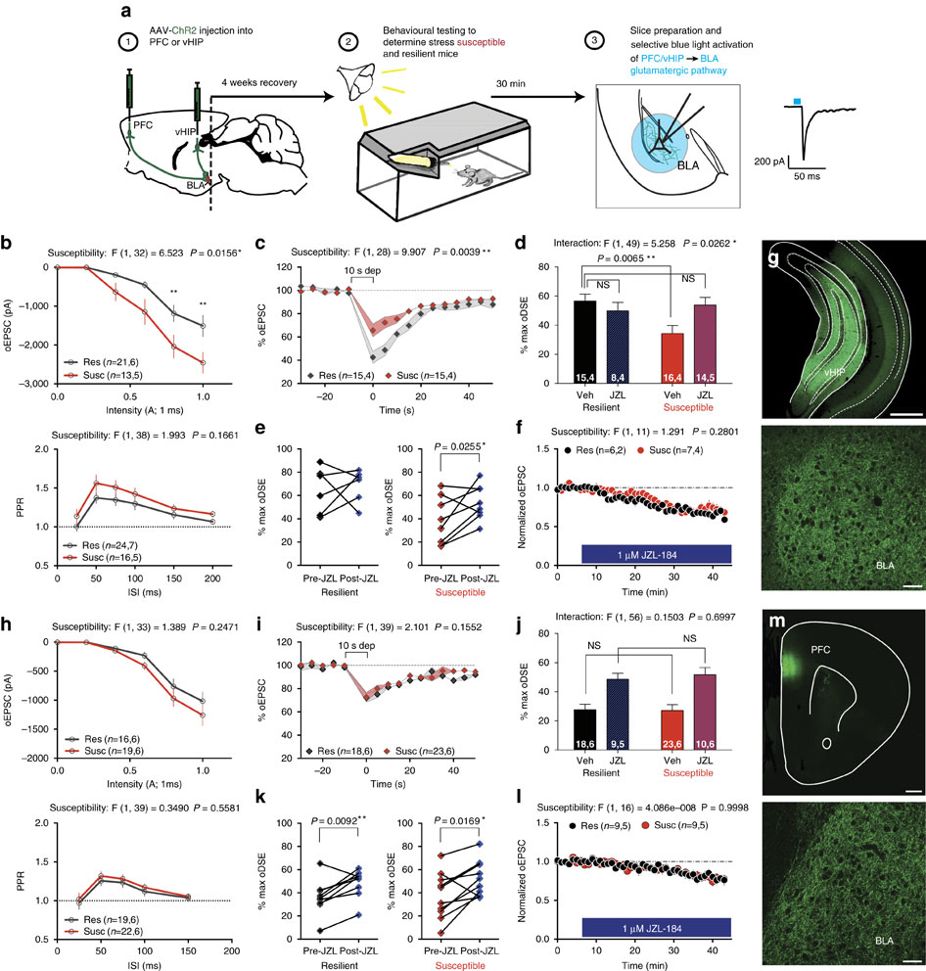 ↑ oDSE in Susceptible
Doesn’t ↓ # oEPSP
*PHASIC not tonic 2-AG signaling in resilient group
Summary
Resilient animals
Resilience not indicative by baseline anxiety

↓ connectivity strength from vHIP to BLA
↑ 2-AG mediated suppression of vHIP terminals
JZL-184 can make susceptible animals behave like resilient one (stress induced feeding latency)
DO34 can make resilient animals behave like susceptible ones (stress induced feeding latency)
Resilient / Susceptible animals can be organized using rNIH paradigm
(feeding latency 24 hrs. post foot shock)
Resil. < 120s 
Suscep. > 120s
More anxious in EPM + OFT
More questions
What effect does vHIP projection to BLA have on influencing the recruitment of the IL + PL ?
Implication in relationship between eating disorders and mood disoders?